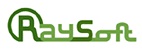 МАГИСТР:
АУДИТ, КОНТРОЛЬ КАЧЕСТВА
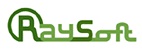 ПРИНЯТИЕ НА ОБСЛУЖИВАНИЕ
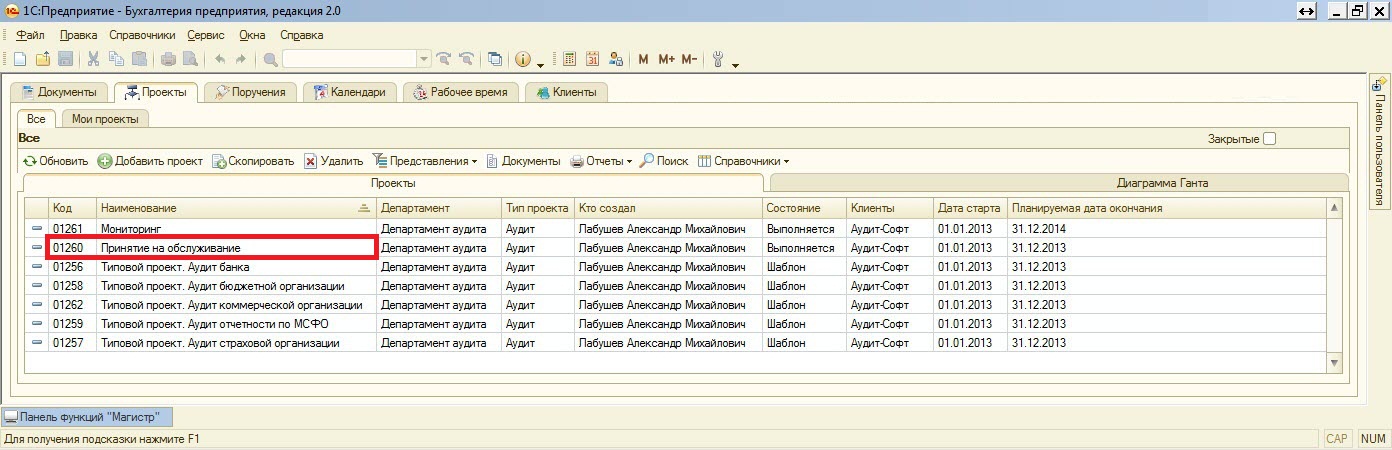 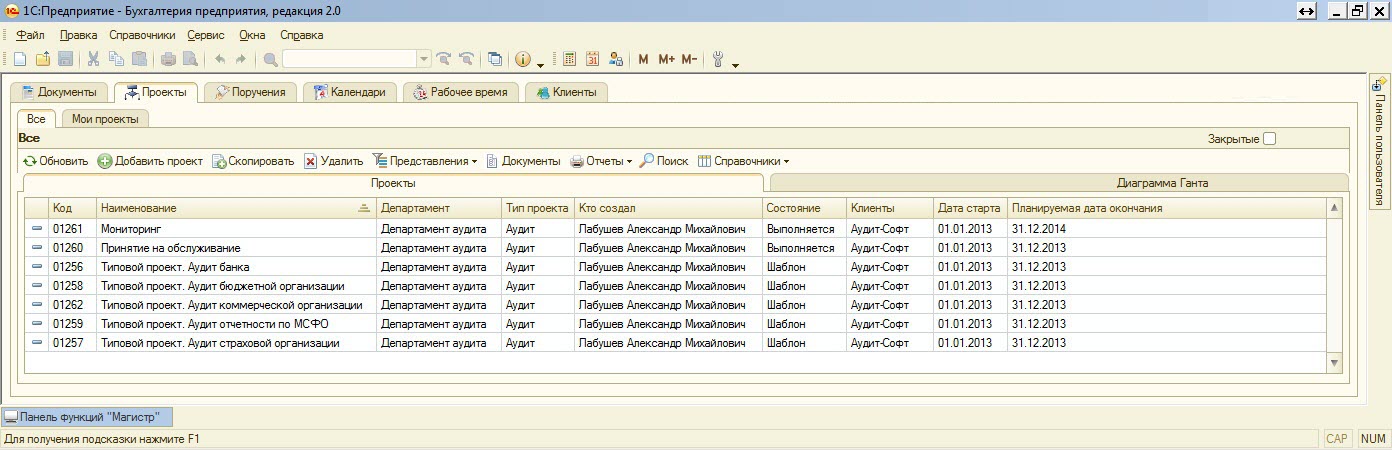 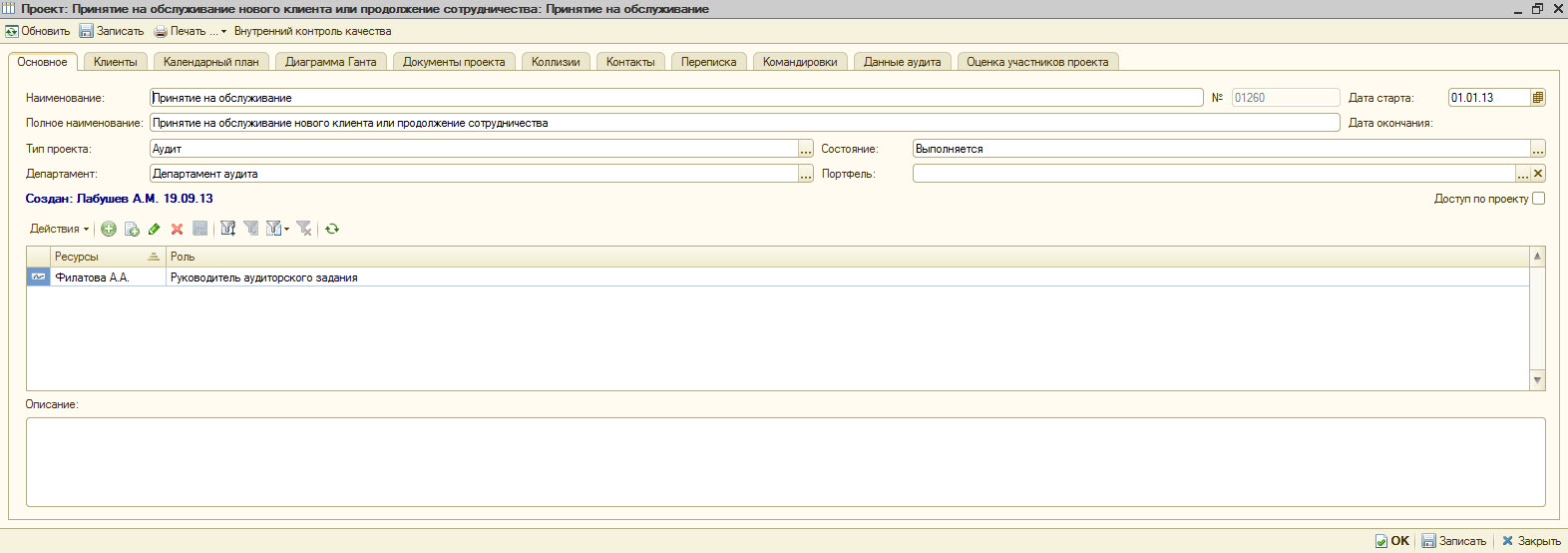 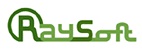 ПРИНЯТИЕ НА ОБСЛУЖИВАНИЕ
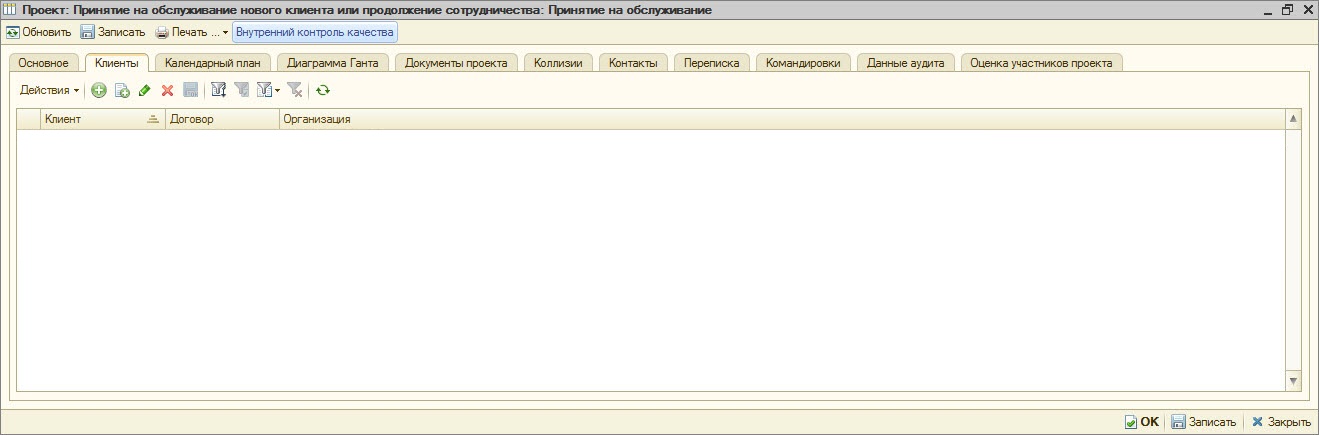 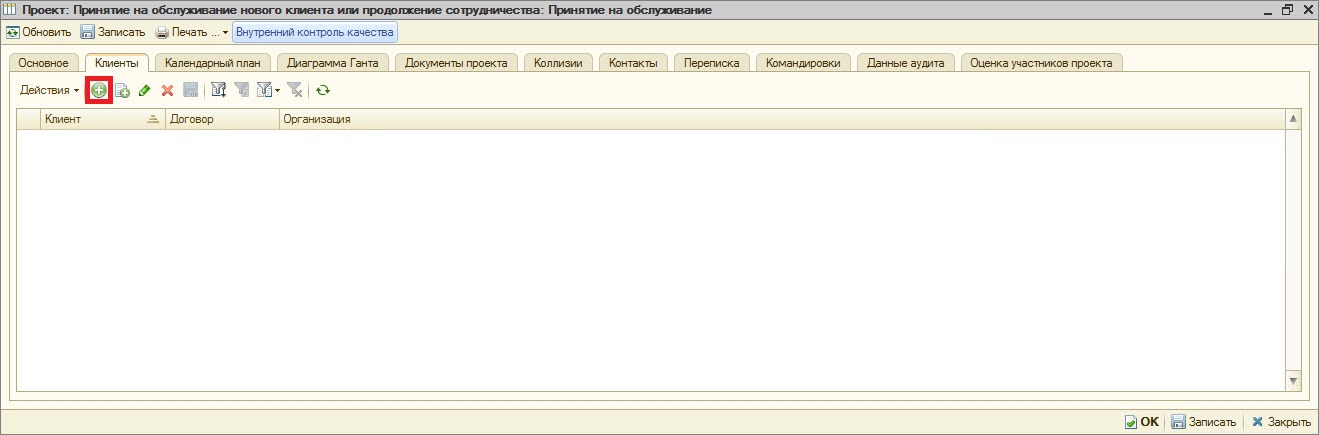 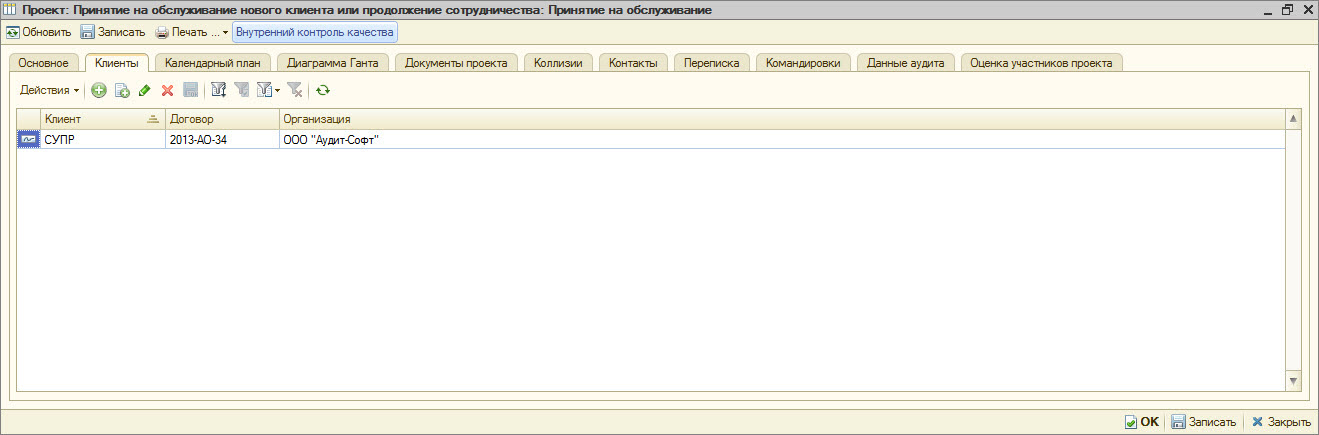 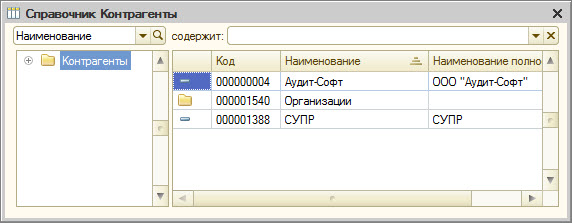 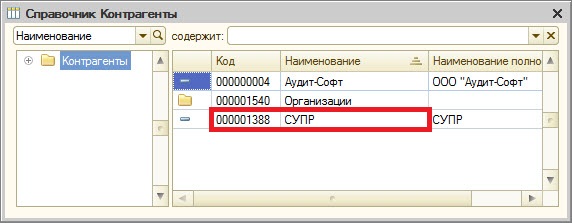 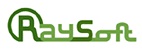 ПРИНЯТИЕ НА ОБСЛУЖИВАНИЕ
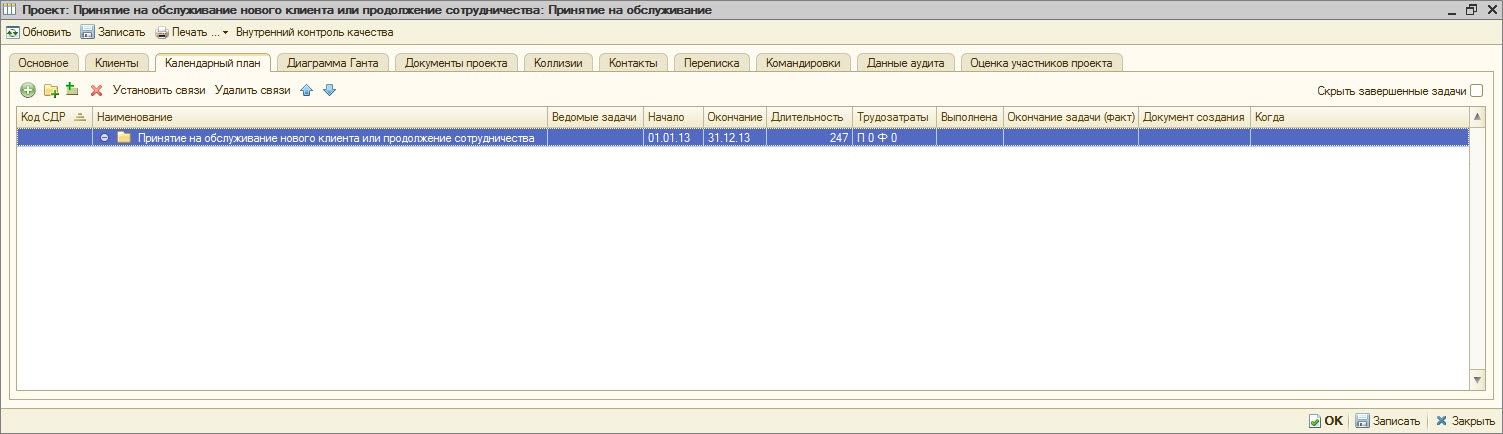 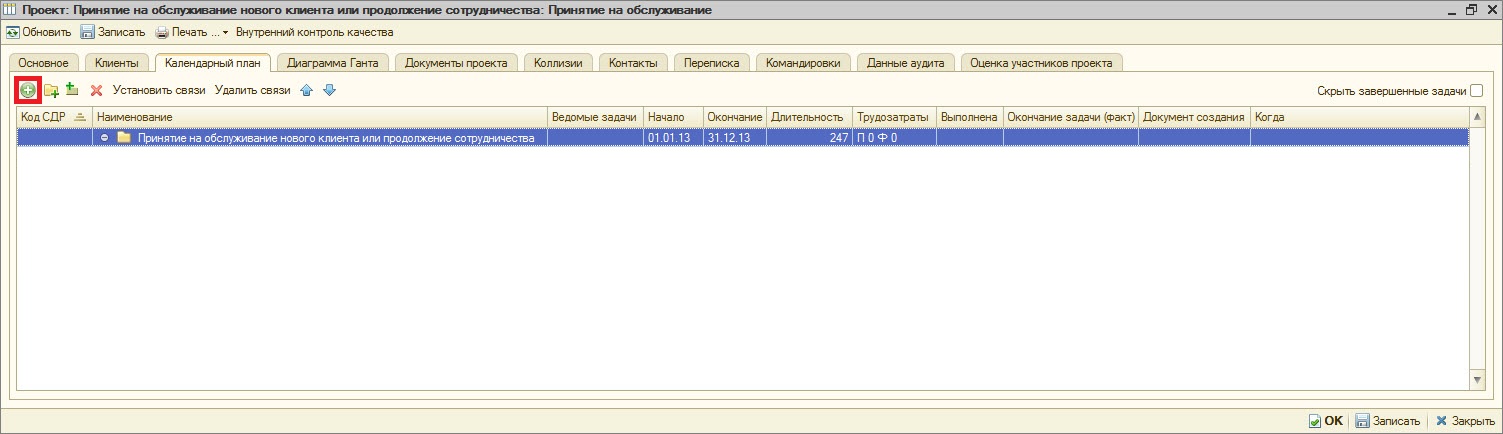 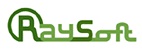 ПРИНЯТИЕ НА ОБСЛУЖИВАНИЕ
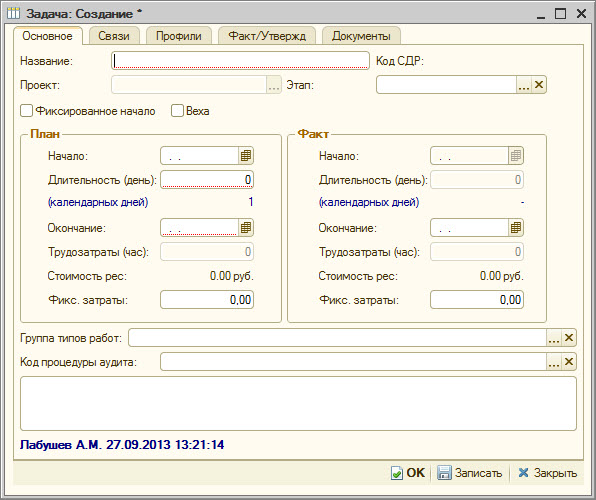 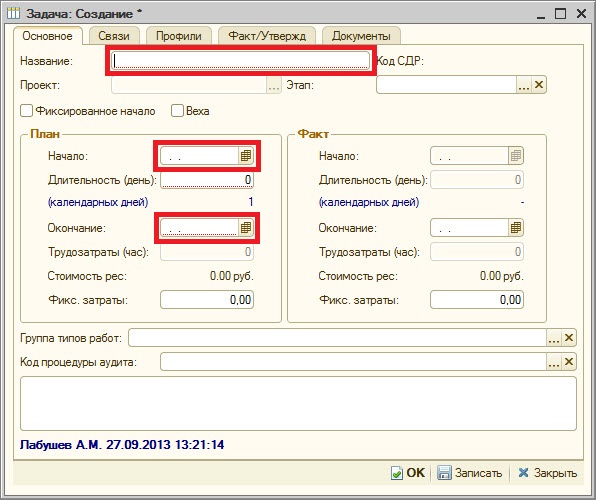 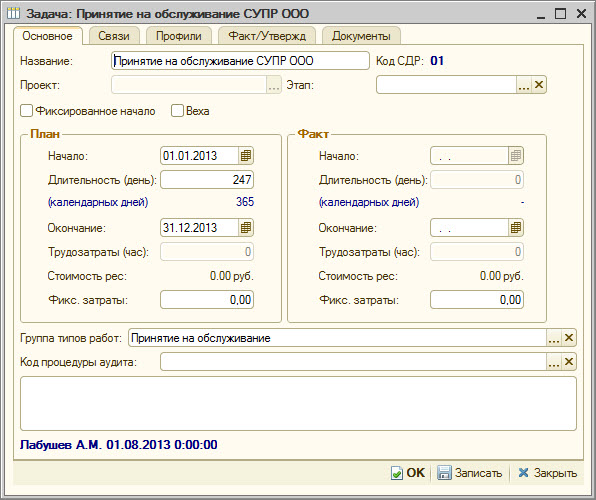 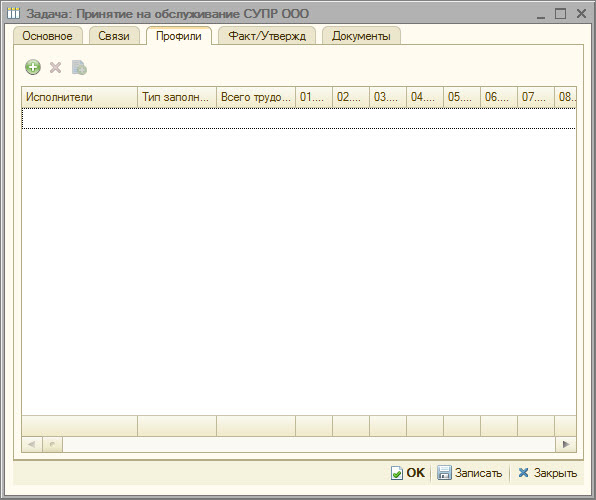 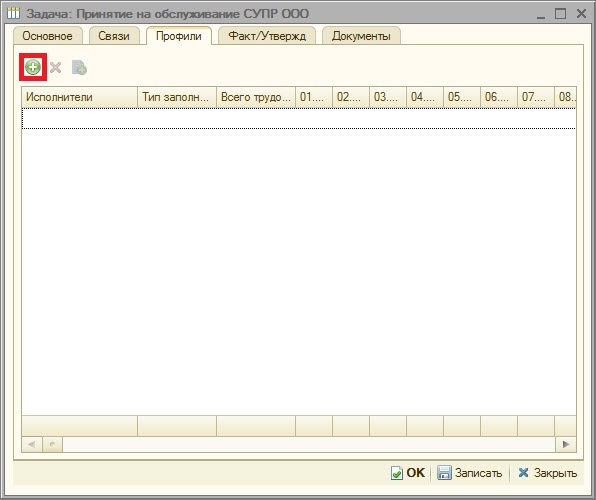 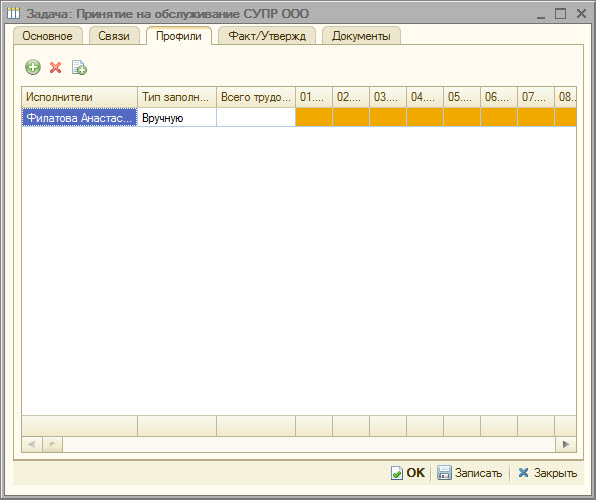 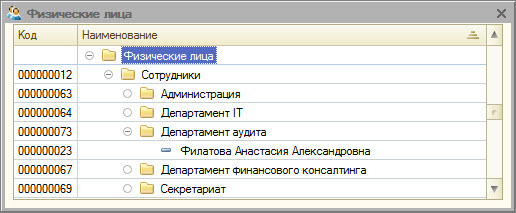 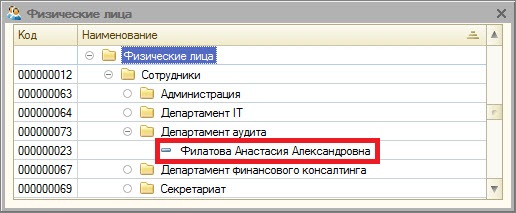 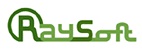 ПРИНЯТИЕ НА ОБСЛУЖИВАНИЕ
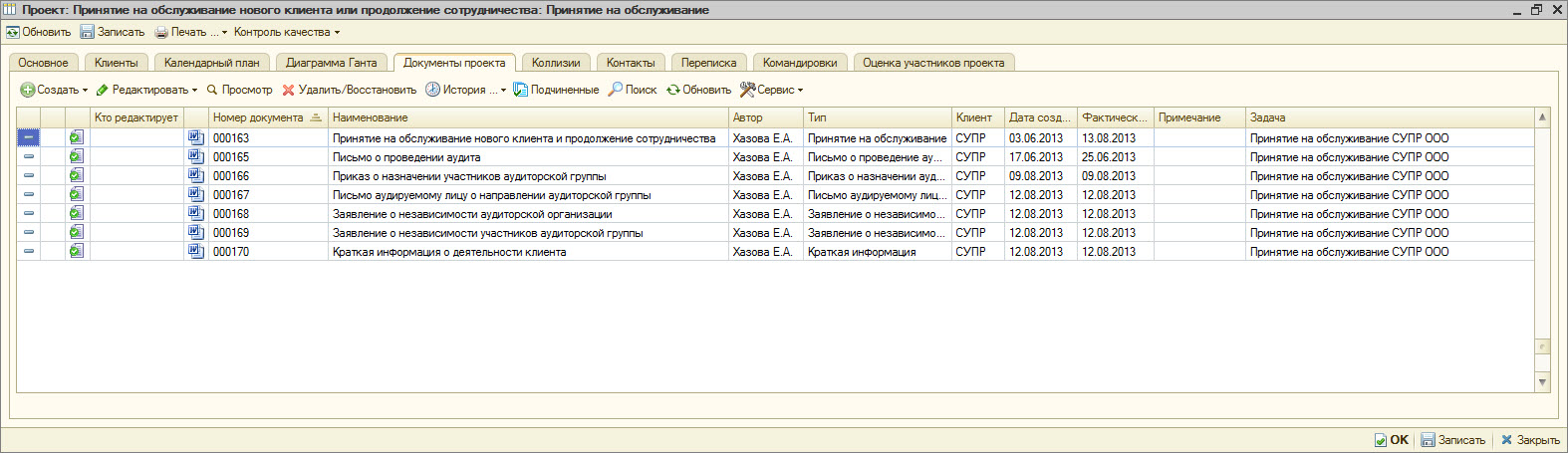 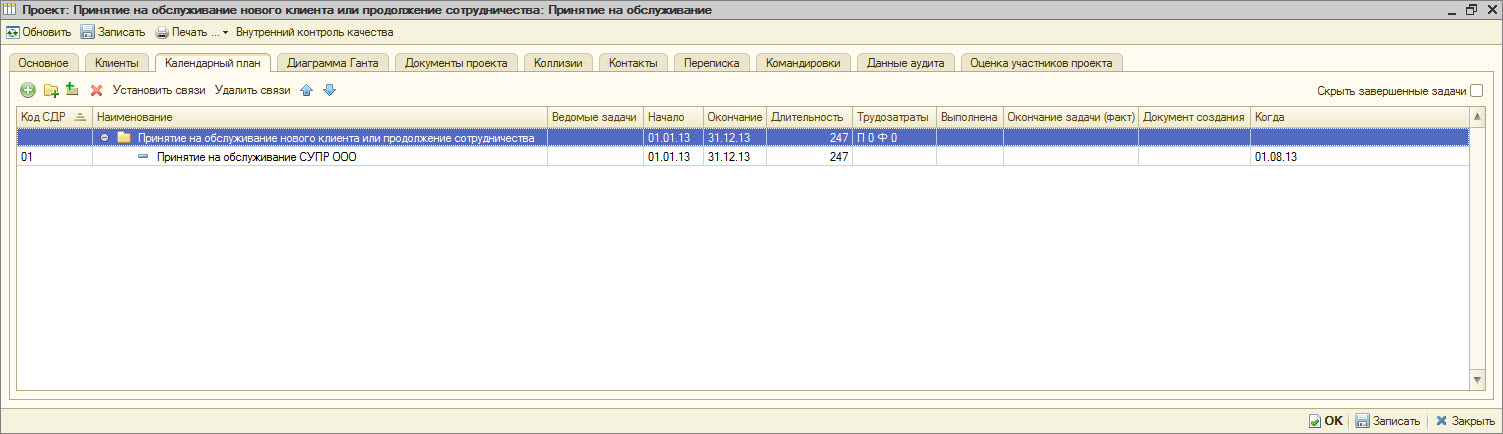 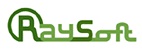 СОЗДАНИЕ ТИПОВОГО ПРОЕКТА
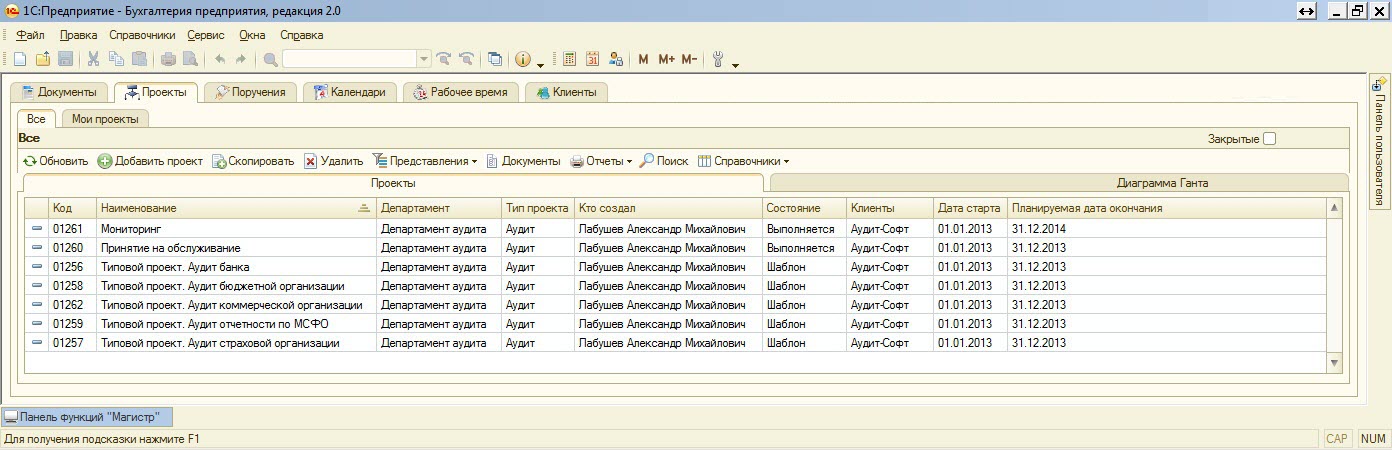 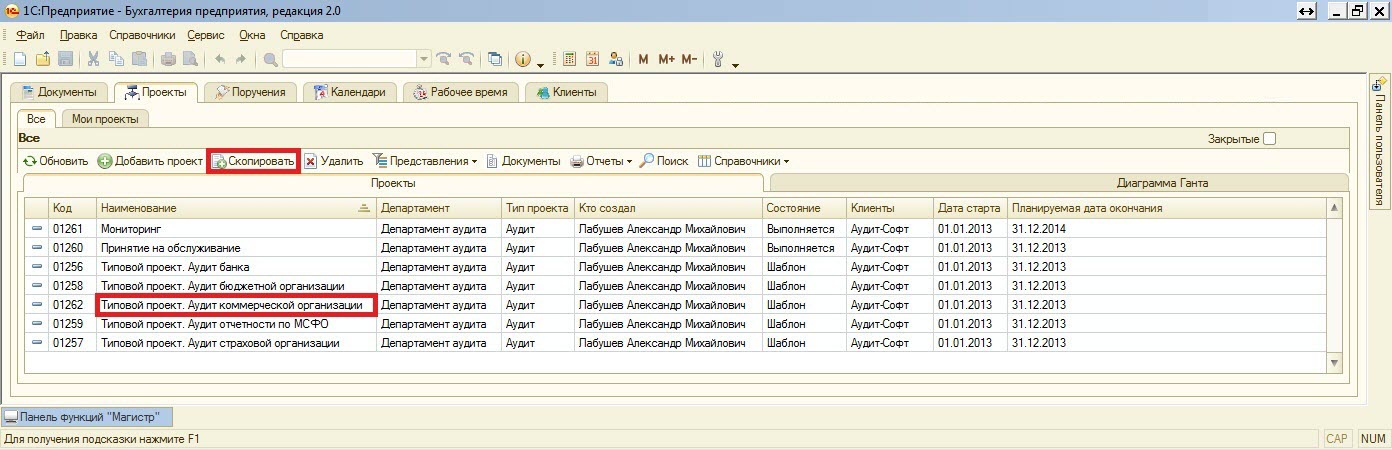 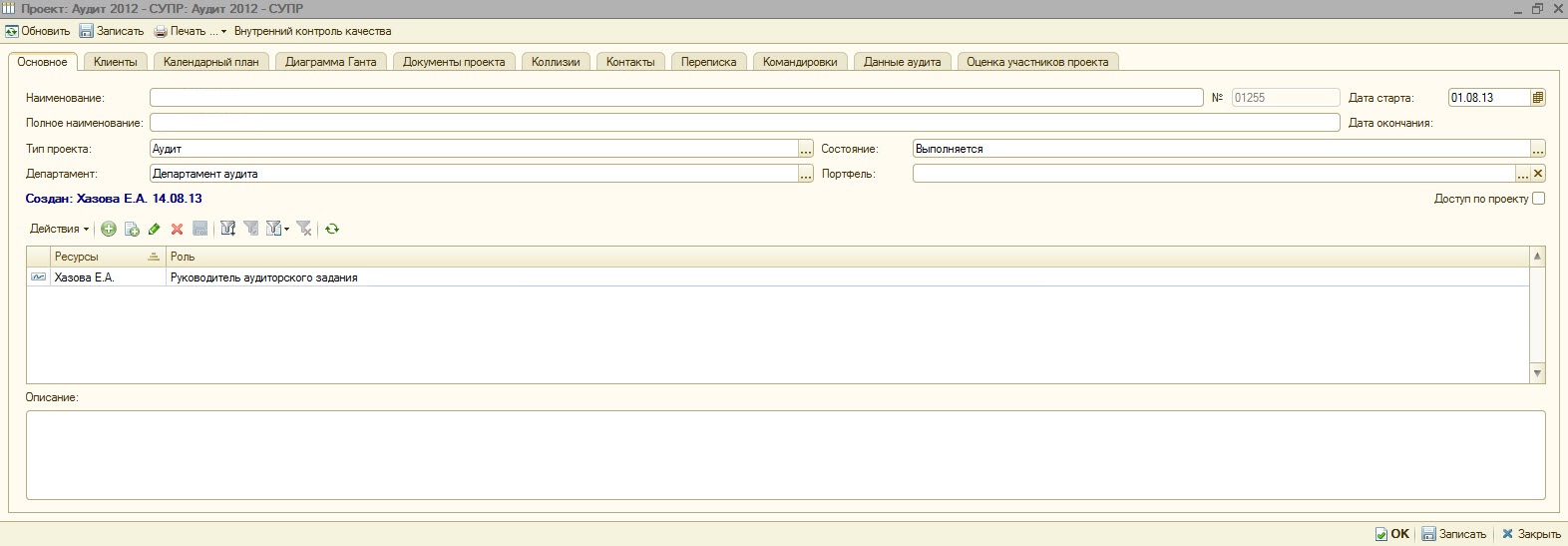 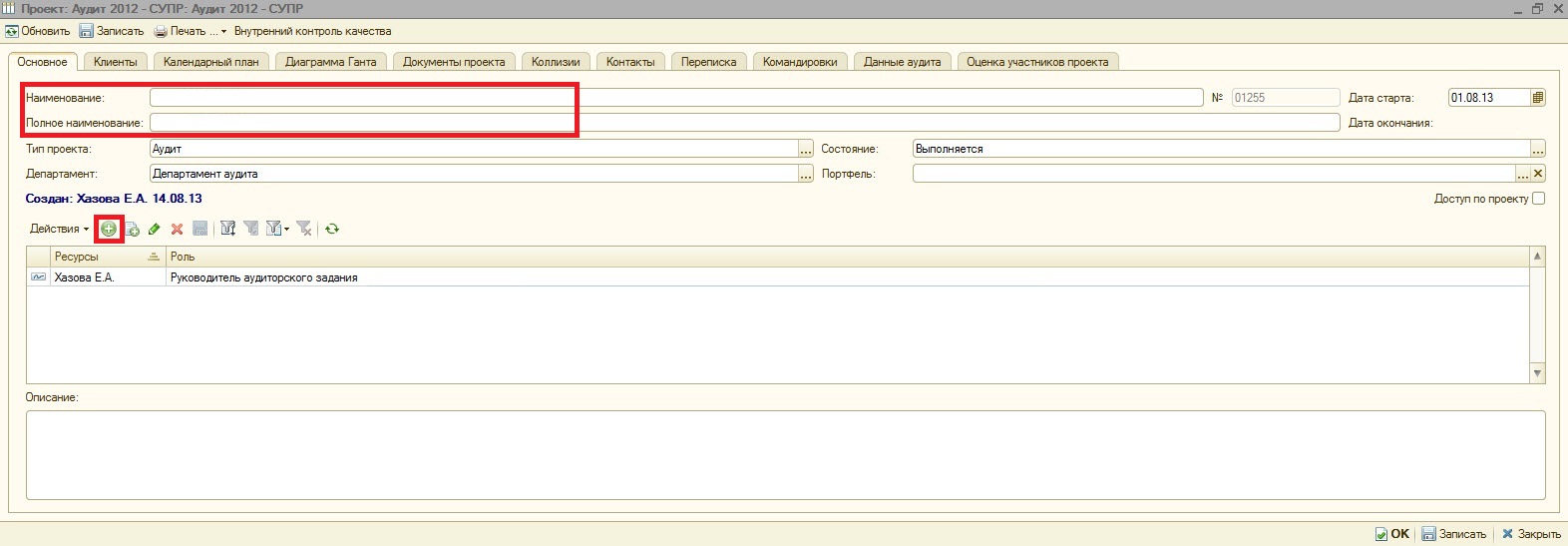 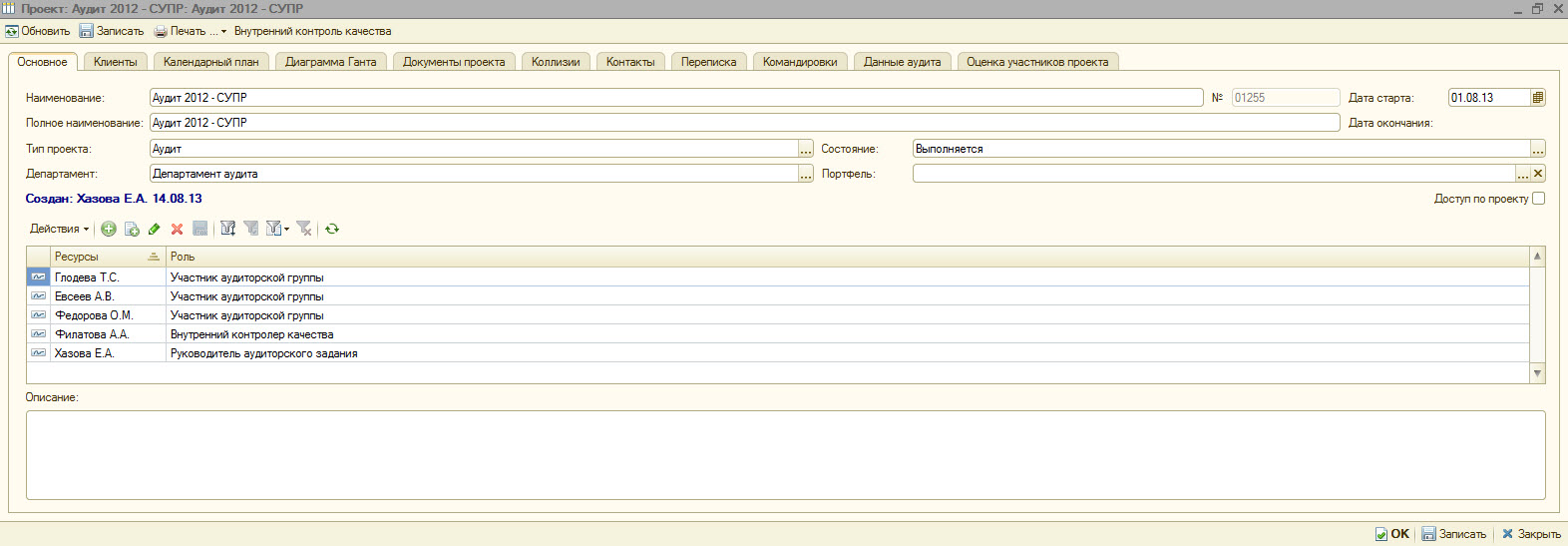 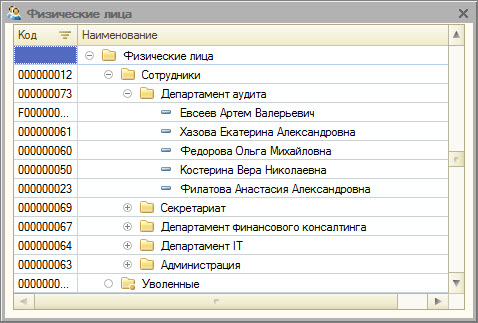 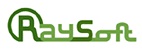 СОЗДАНИЕ ТИПОВОГО ПРОЕКТА
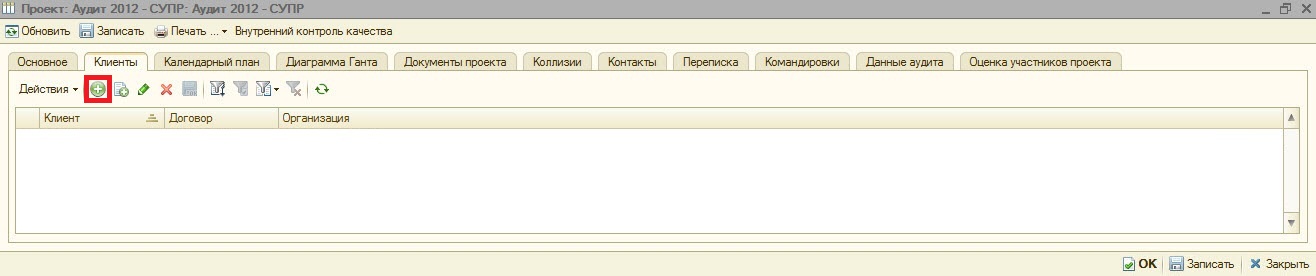 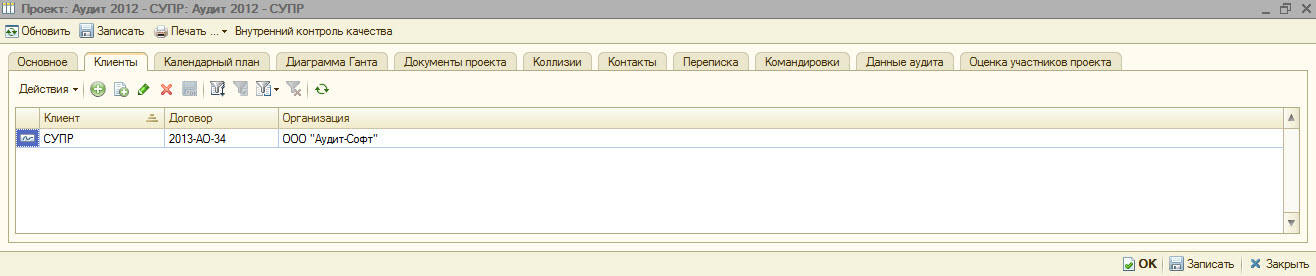 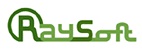 ПЛАНИРОВАНИЕ
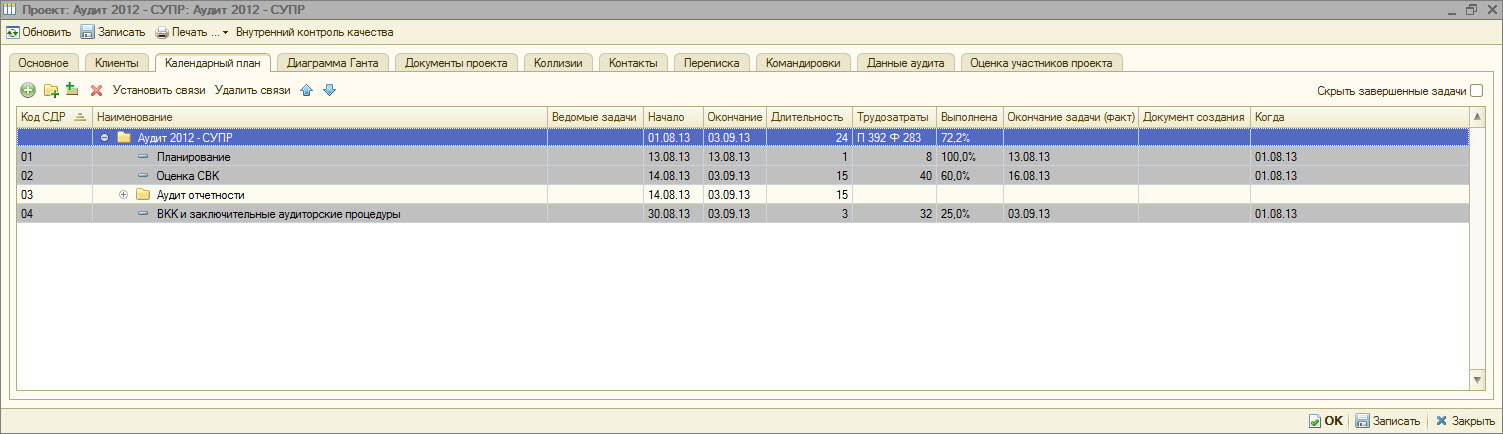 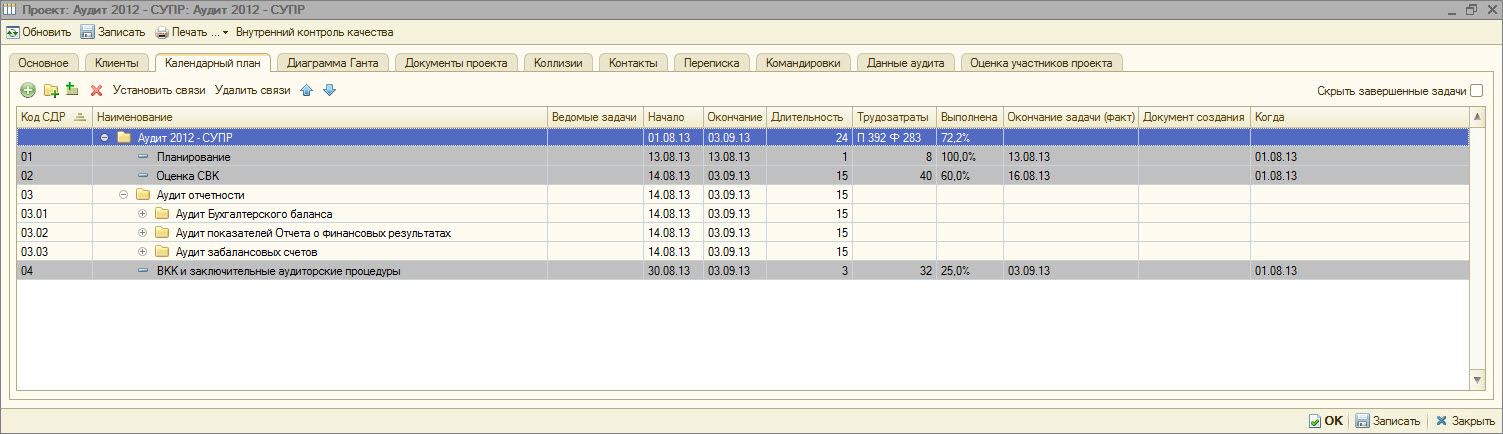 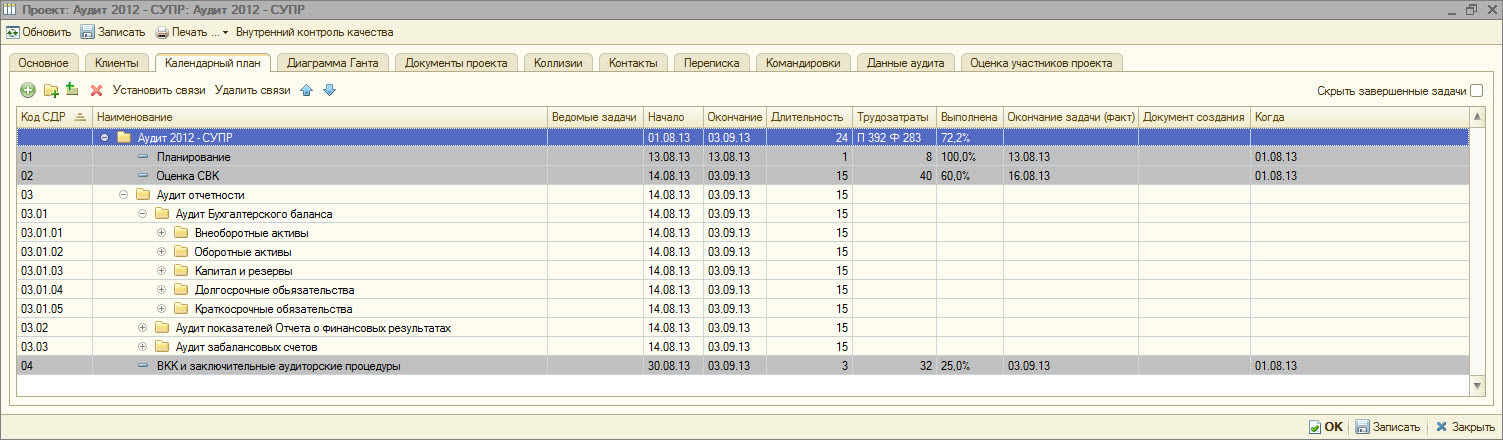 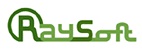 ПЛАНИРОВАНИЕ
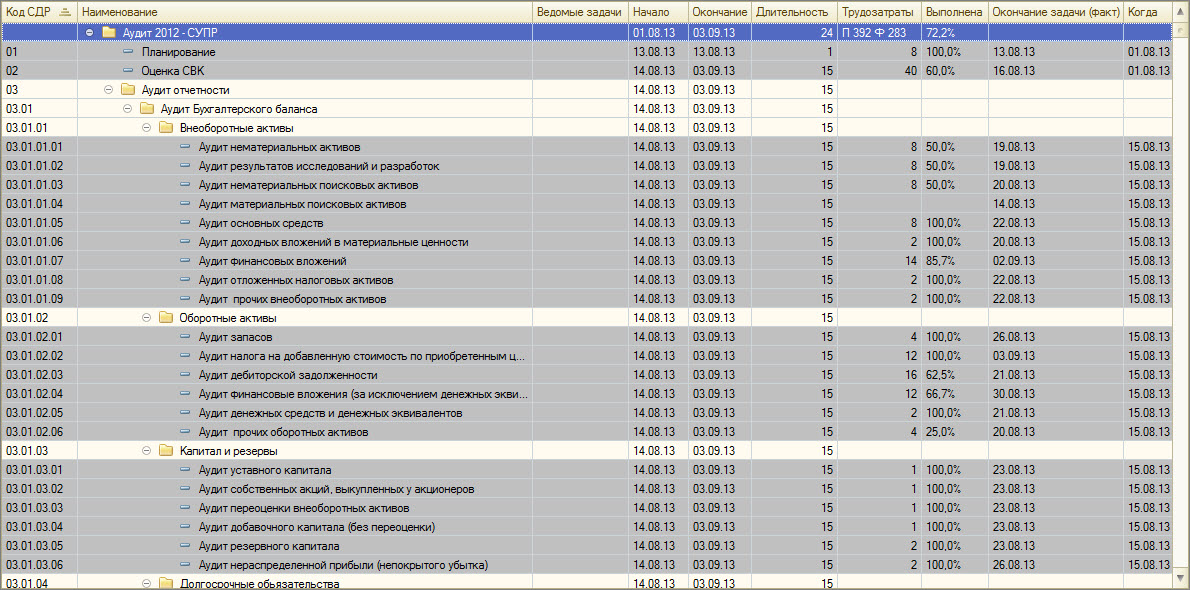 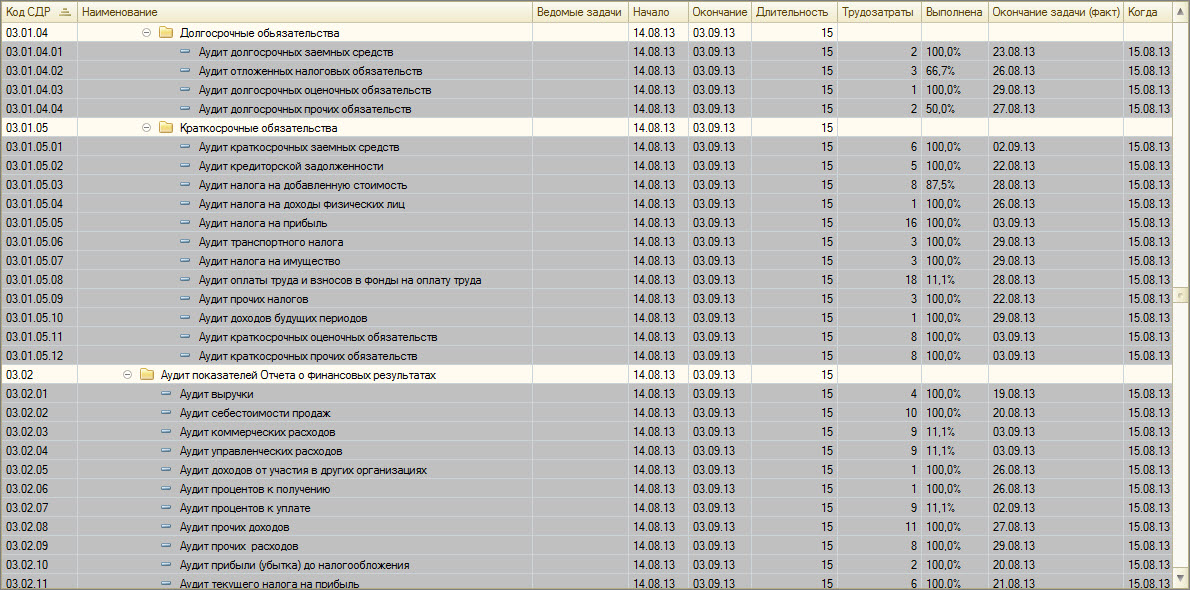 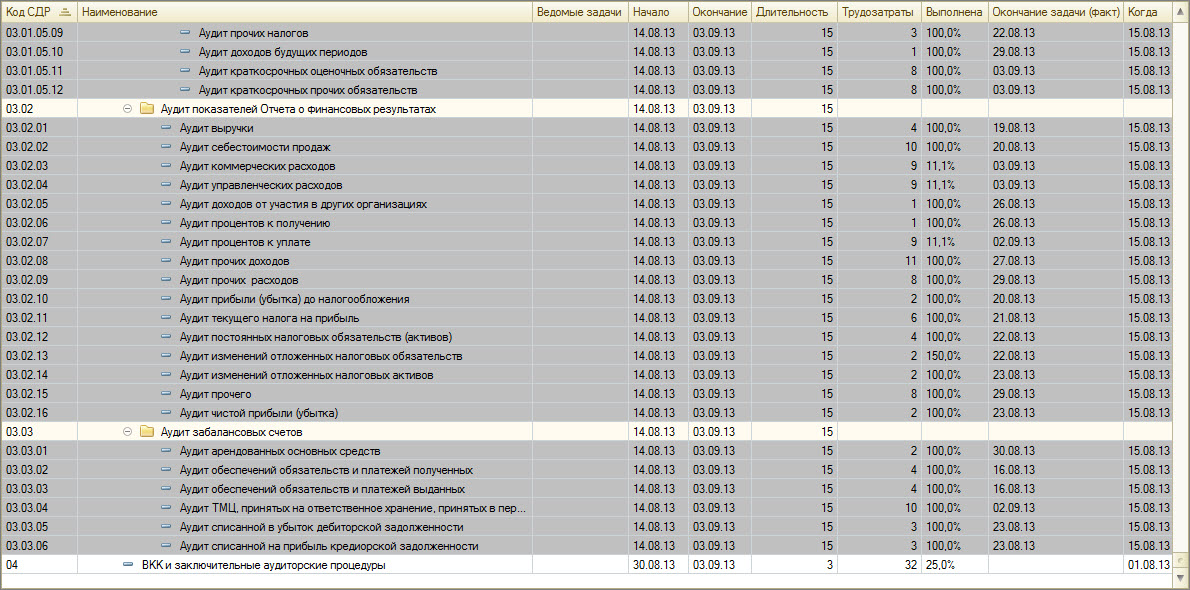 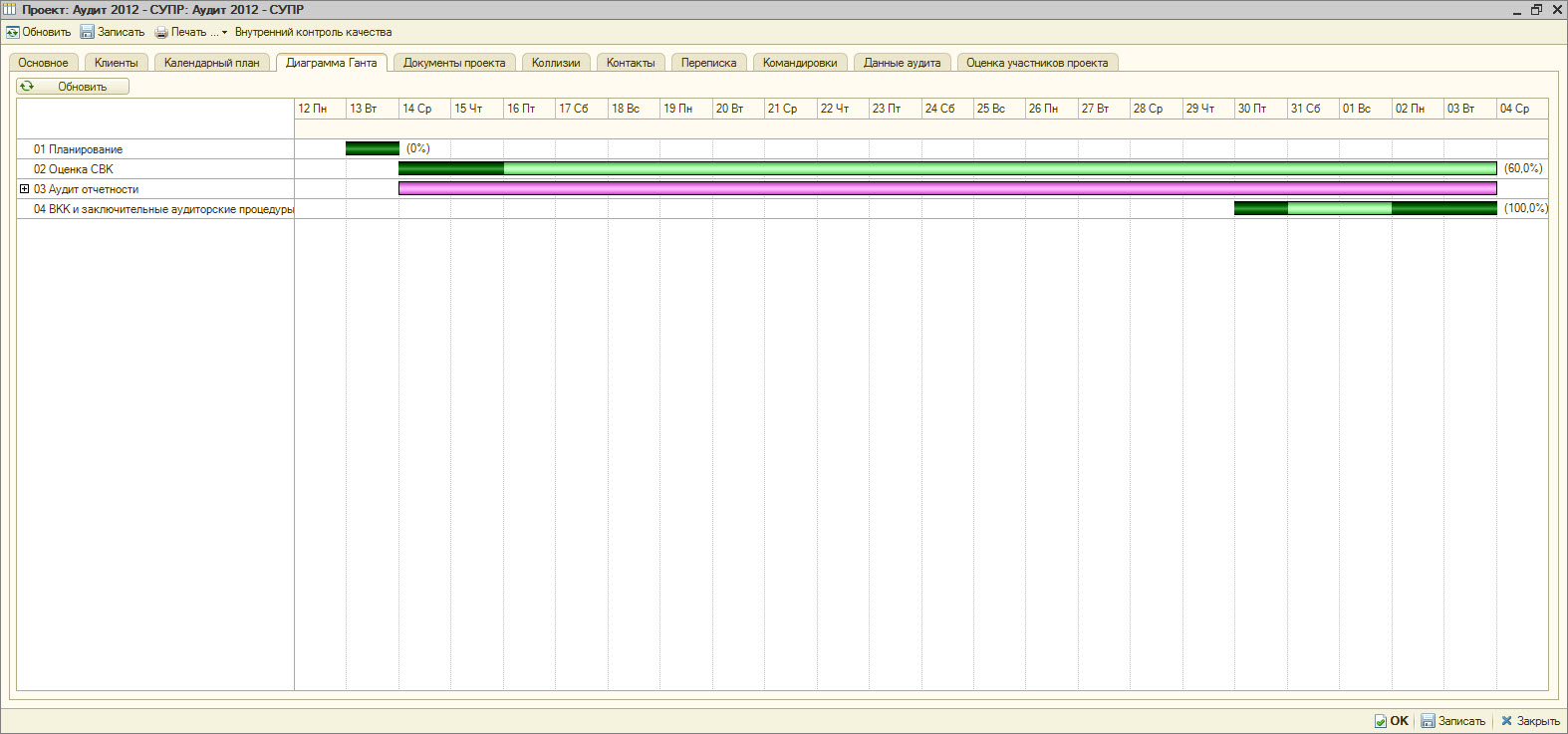 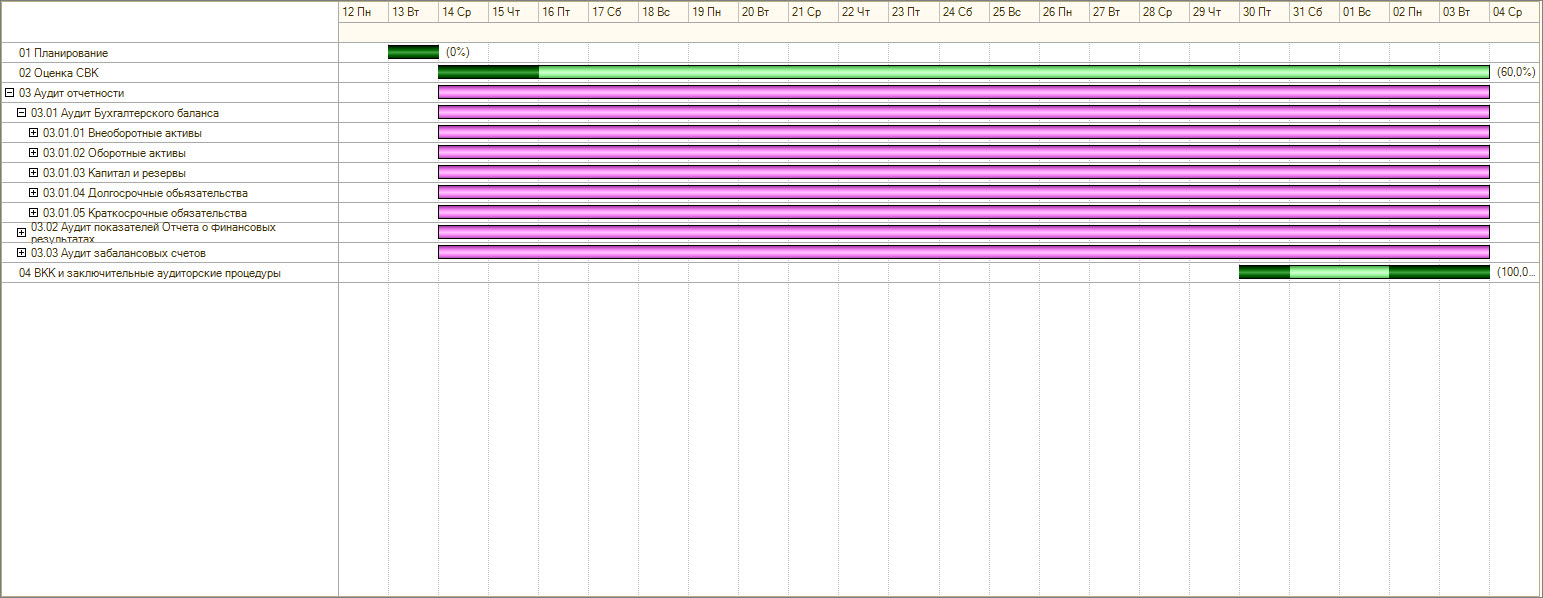 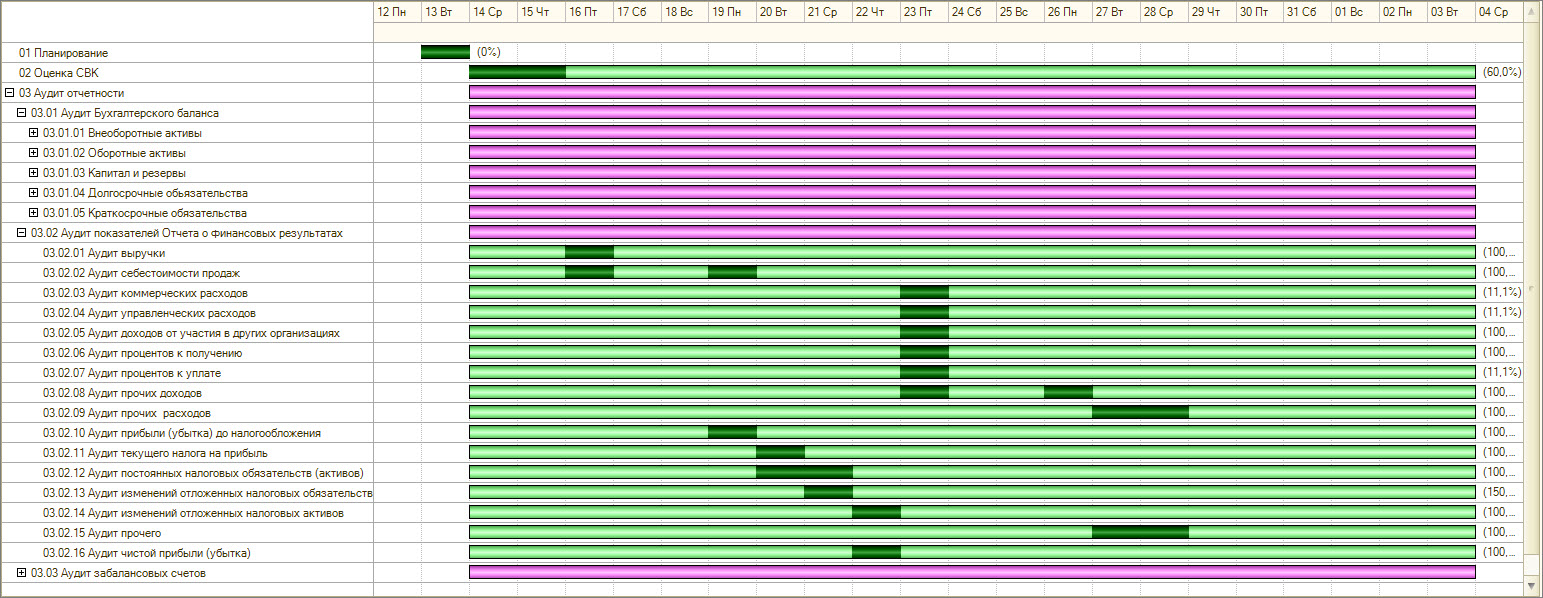 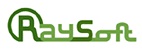 ПЛАНИРОВАНИЕ
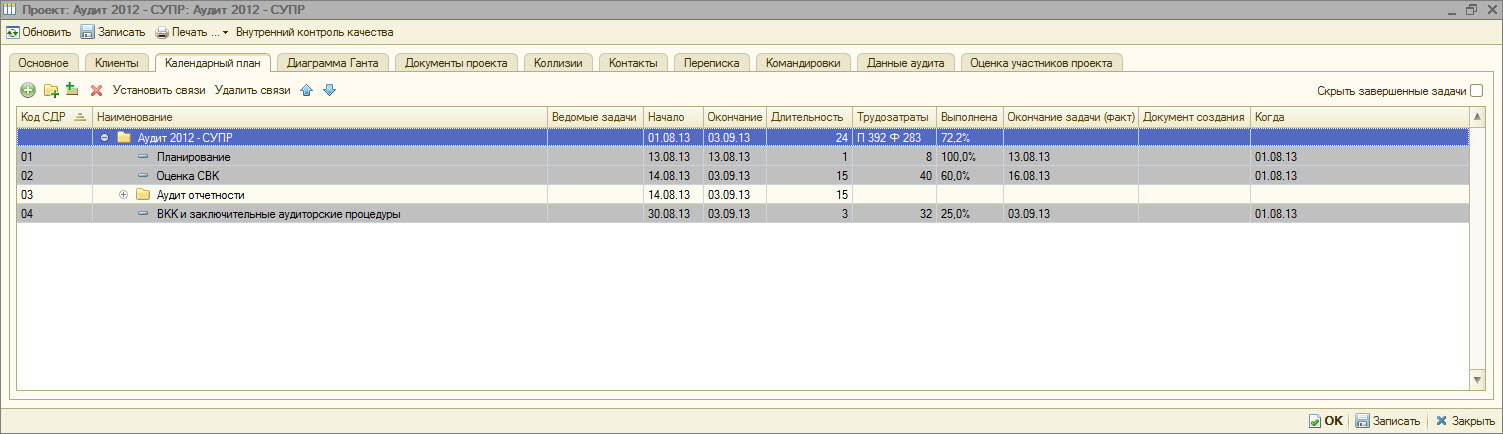 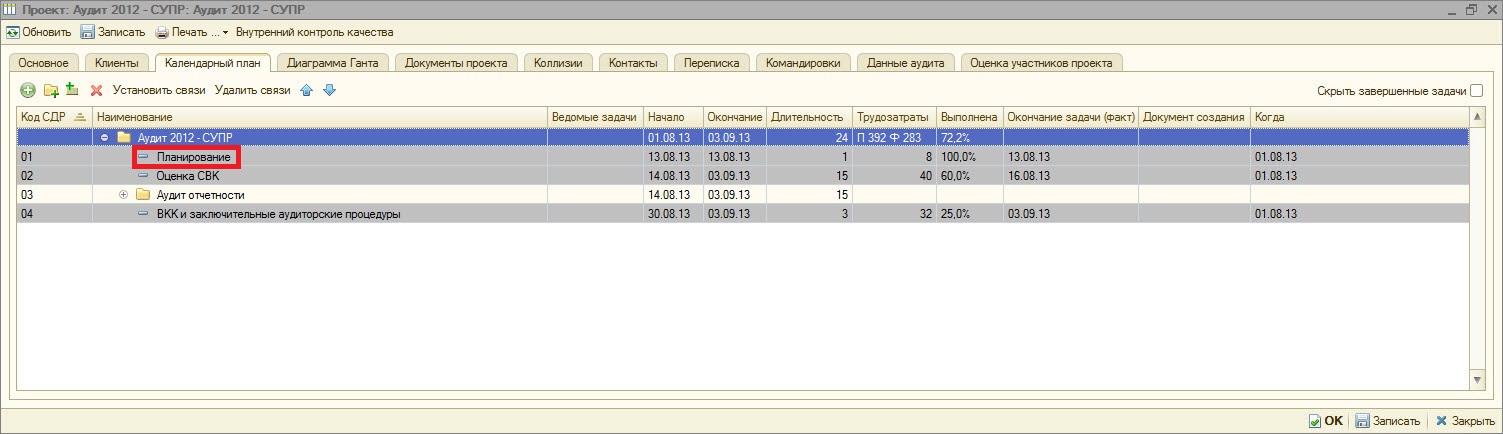 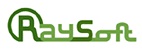 ПЛАНИРОВАНИЕ
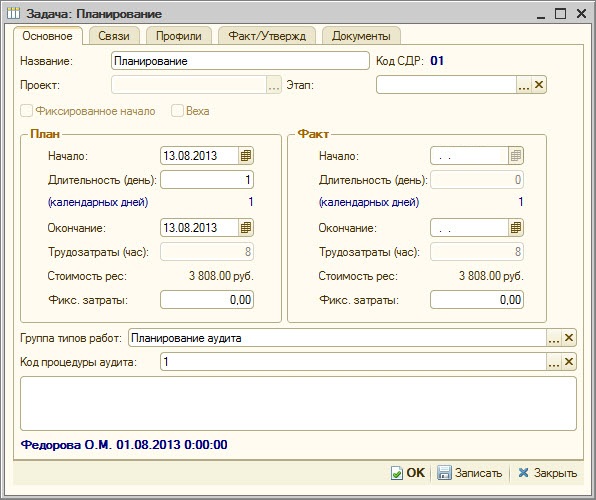 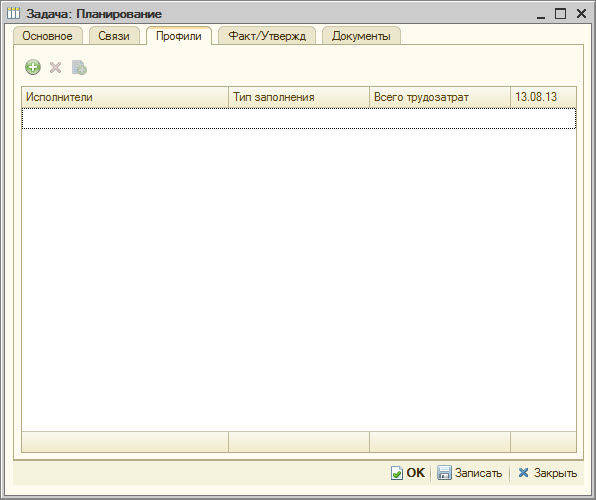 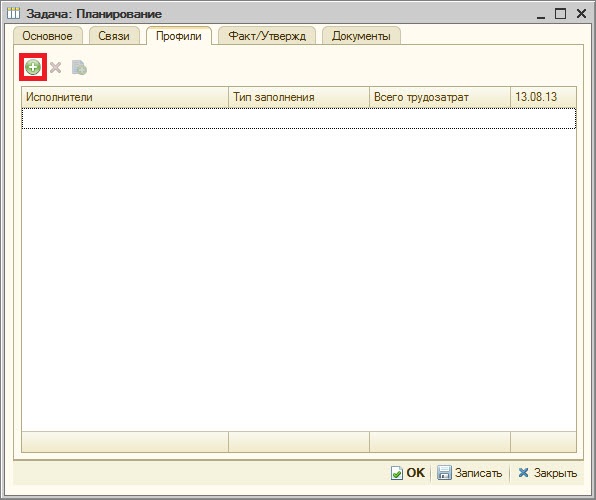 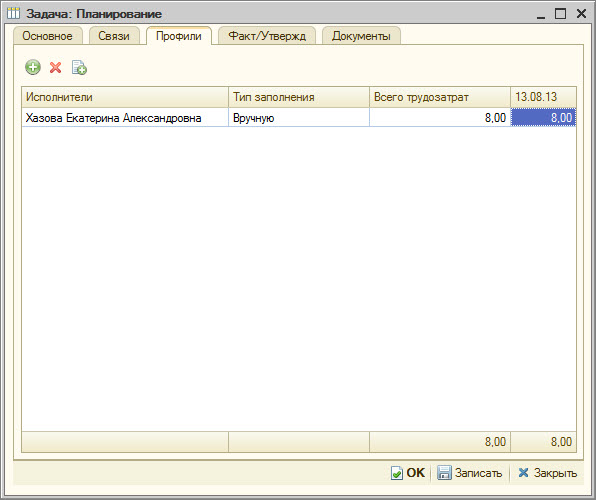 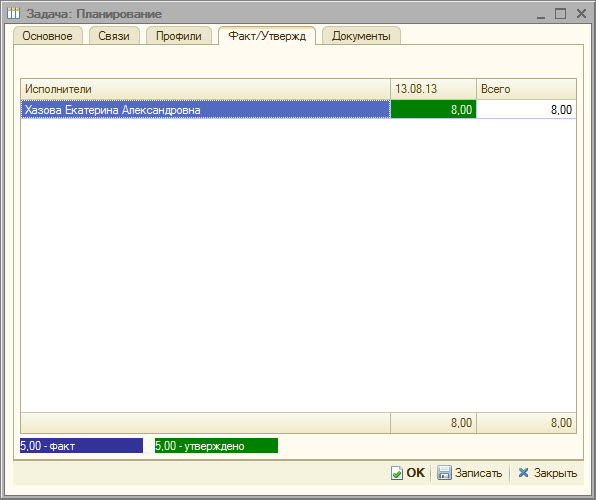 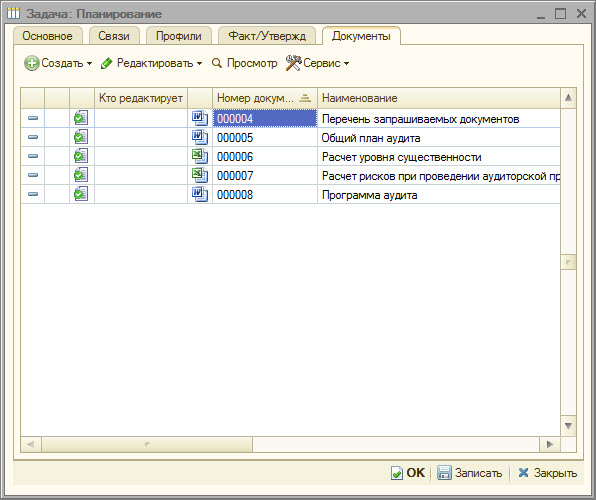 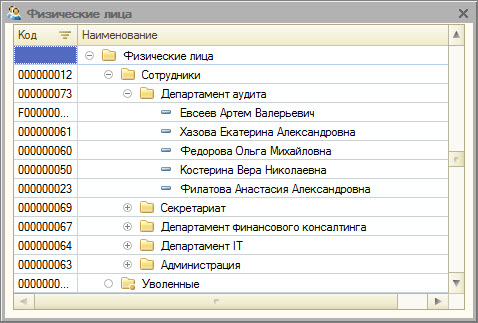 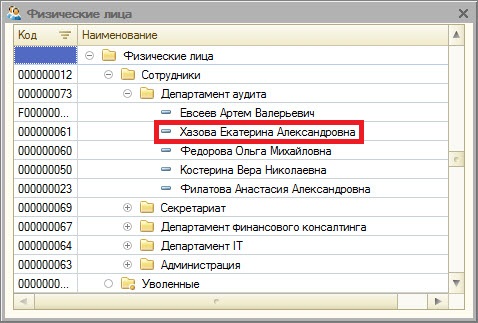 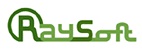 ПЛАНИРОВАНИЕ
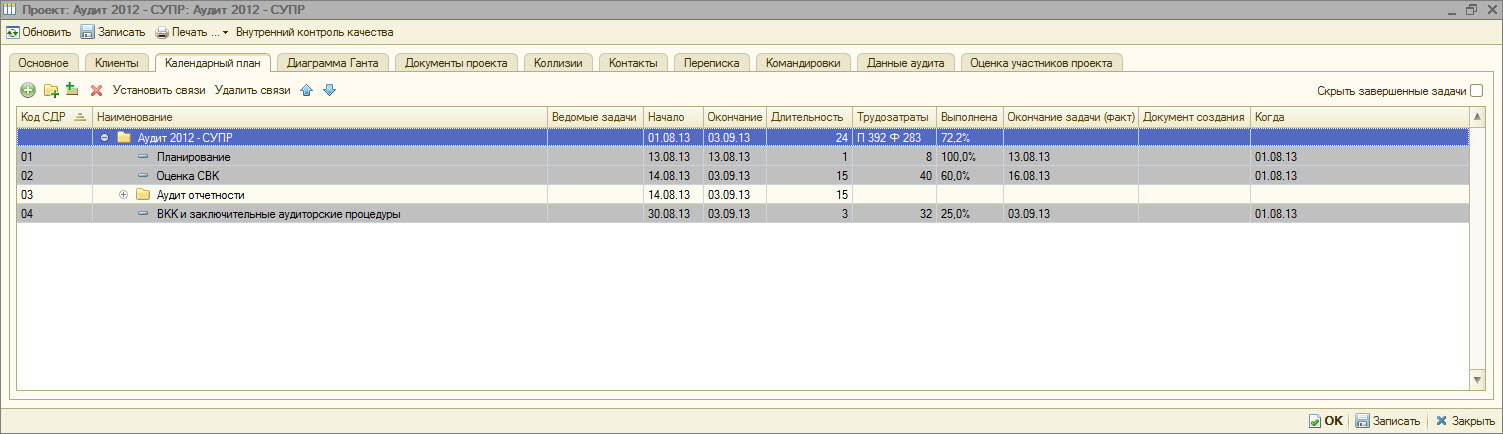 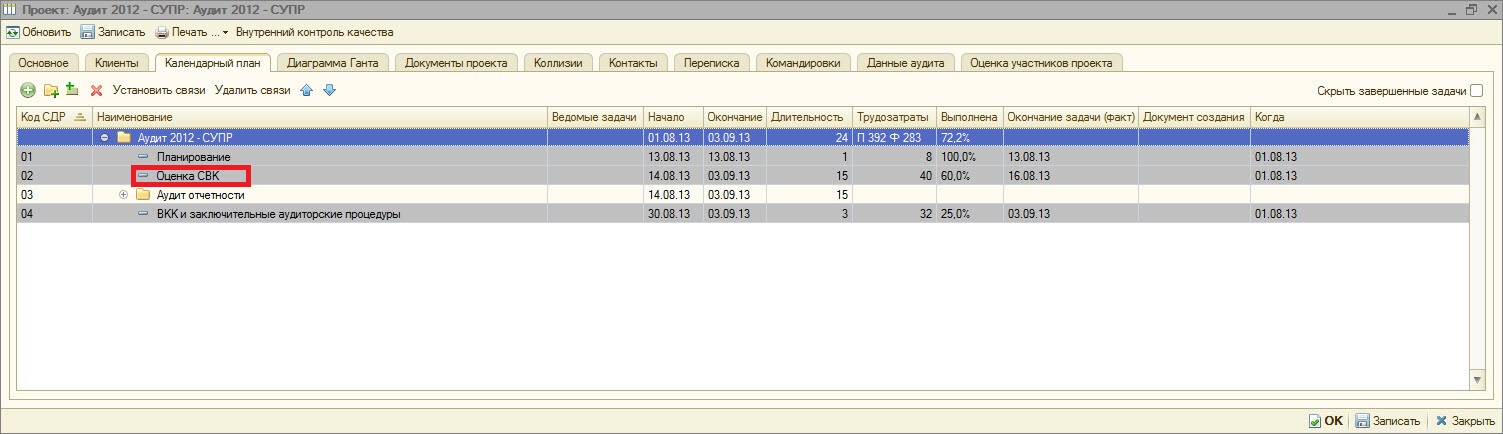 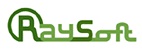 ПЛАНИРОВАНИЕ
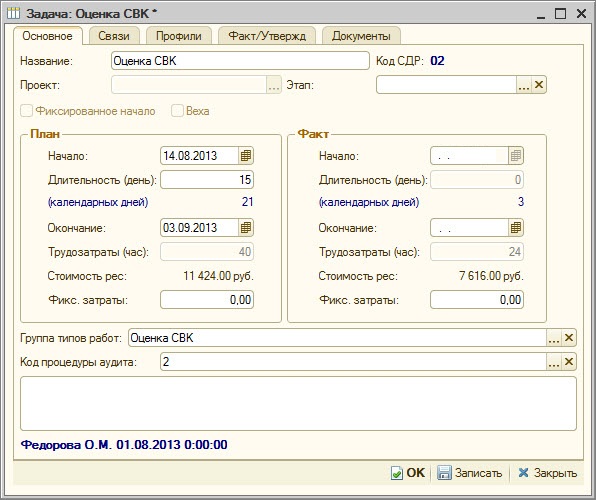 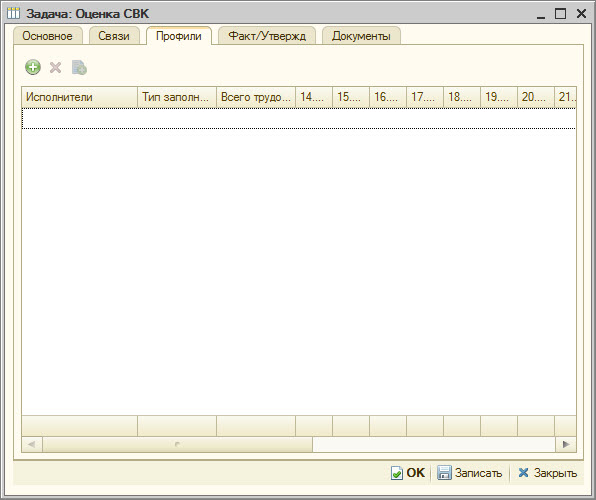 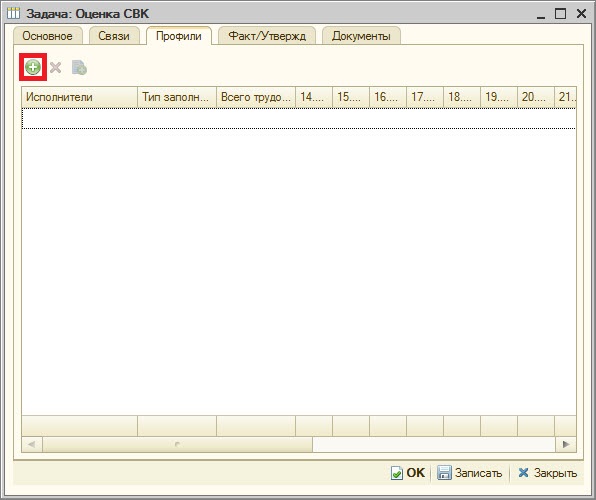 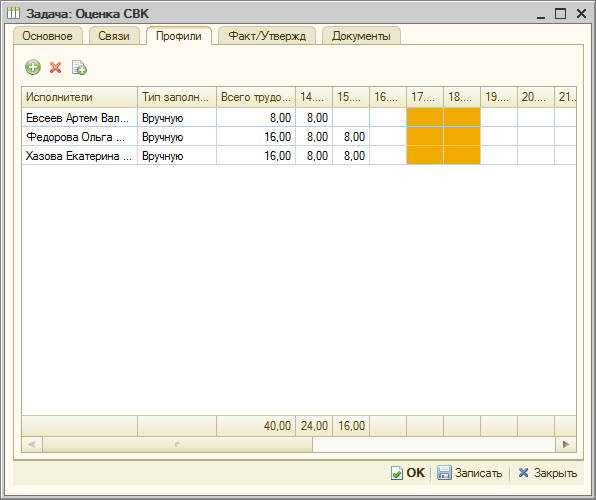 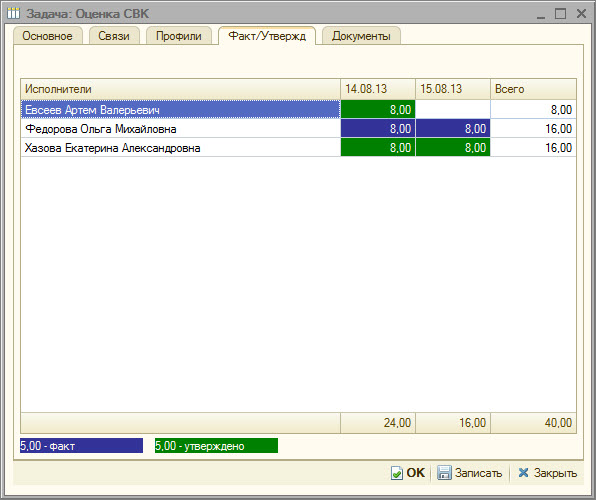 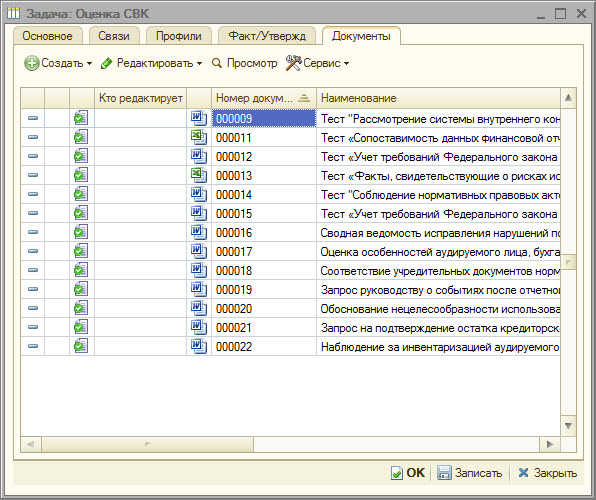 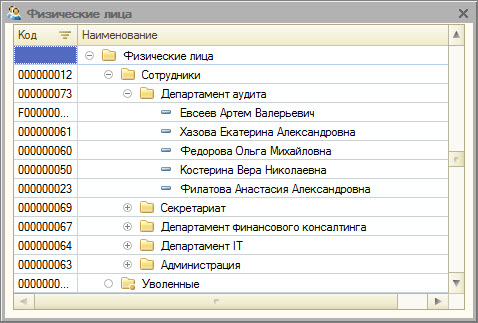 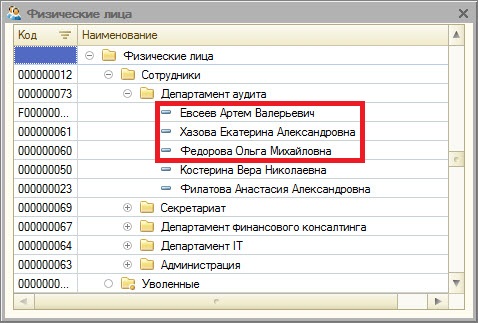 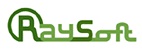 ПЛАНИРОВАНИЕ
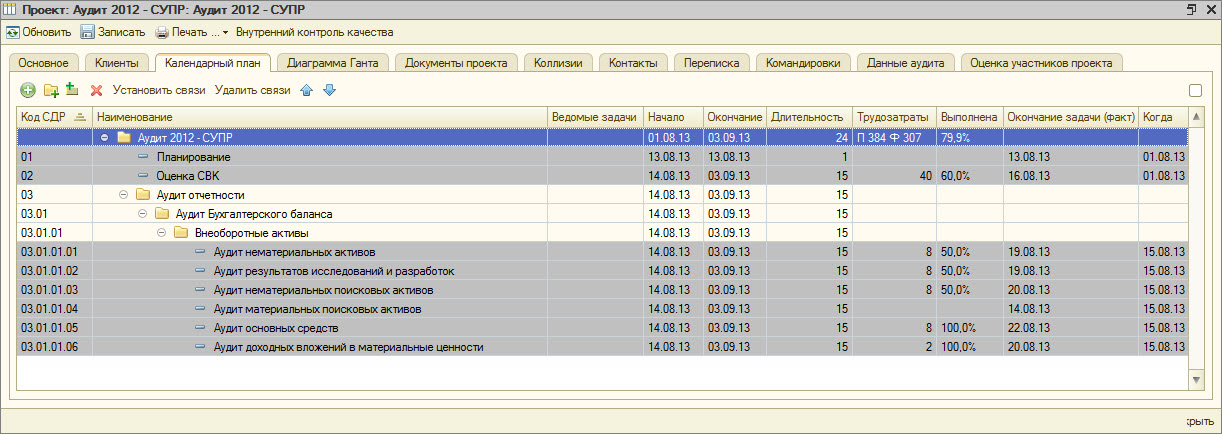 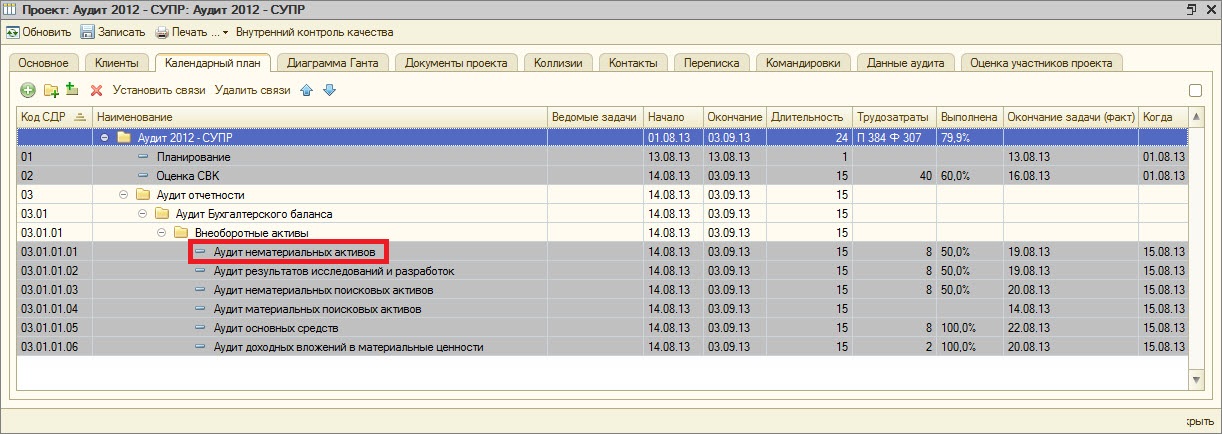 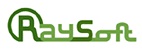 ПЛАНИРОВАНИЕ
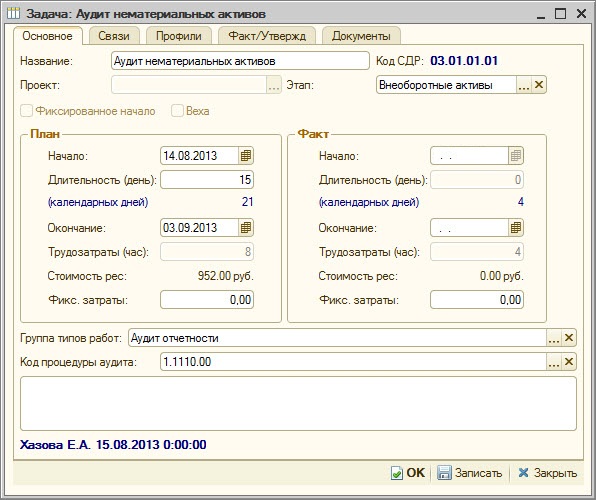 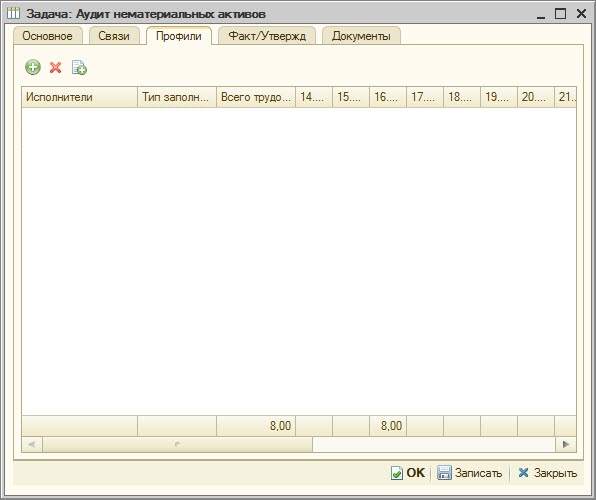 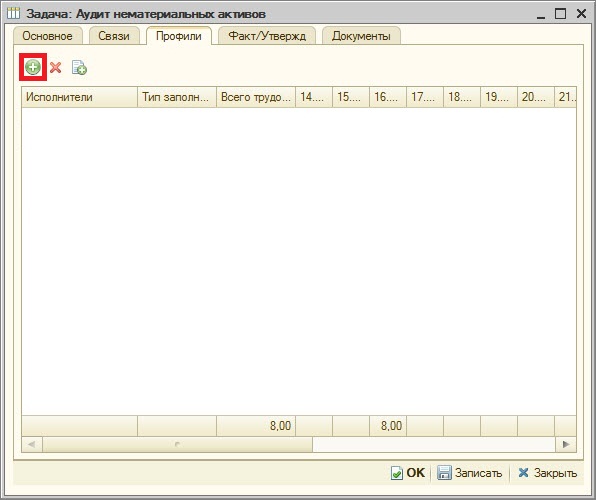 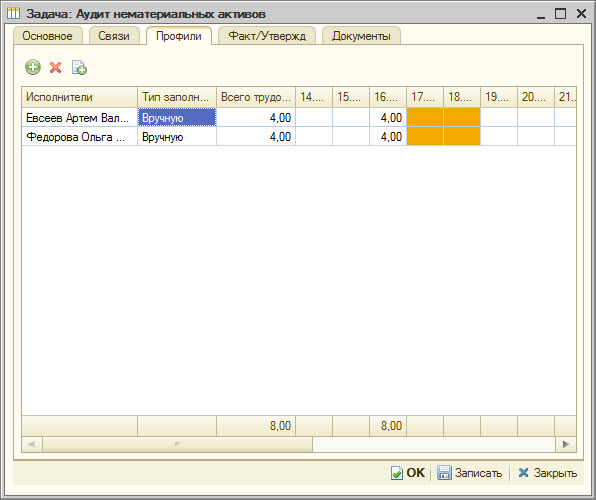 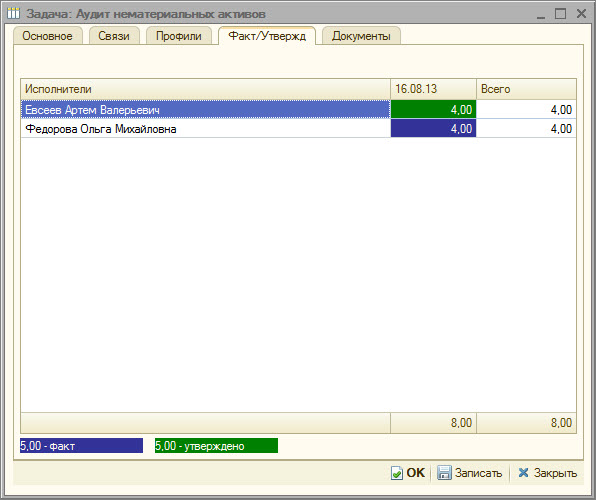 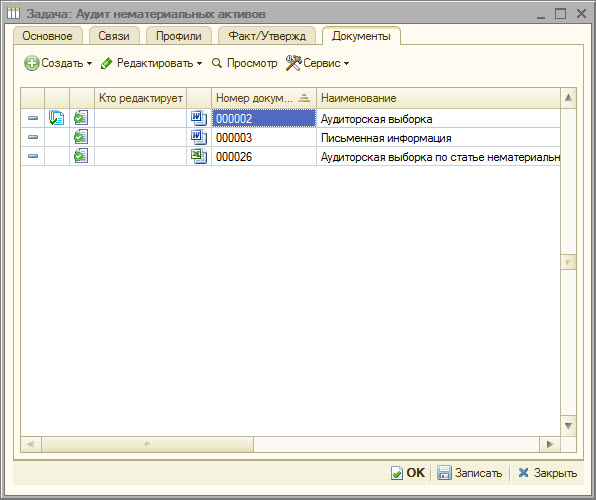 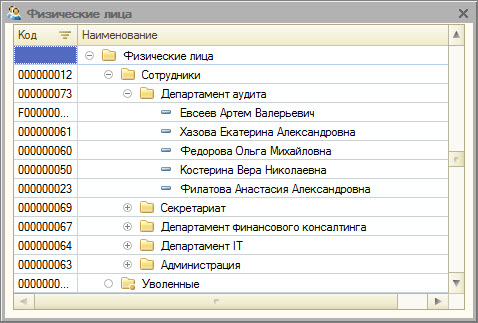 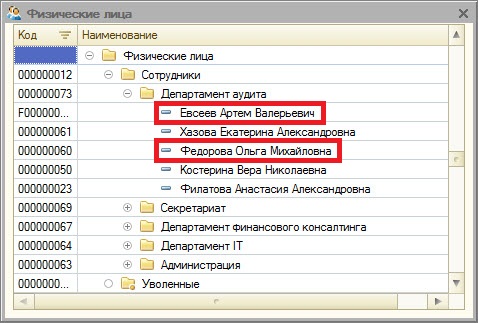 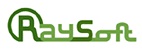 ПЛАНИРОВАНИЕ
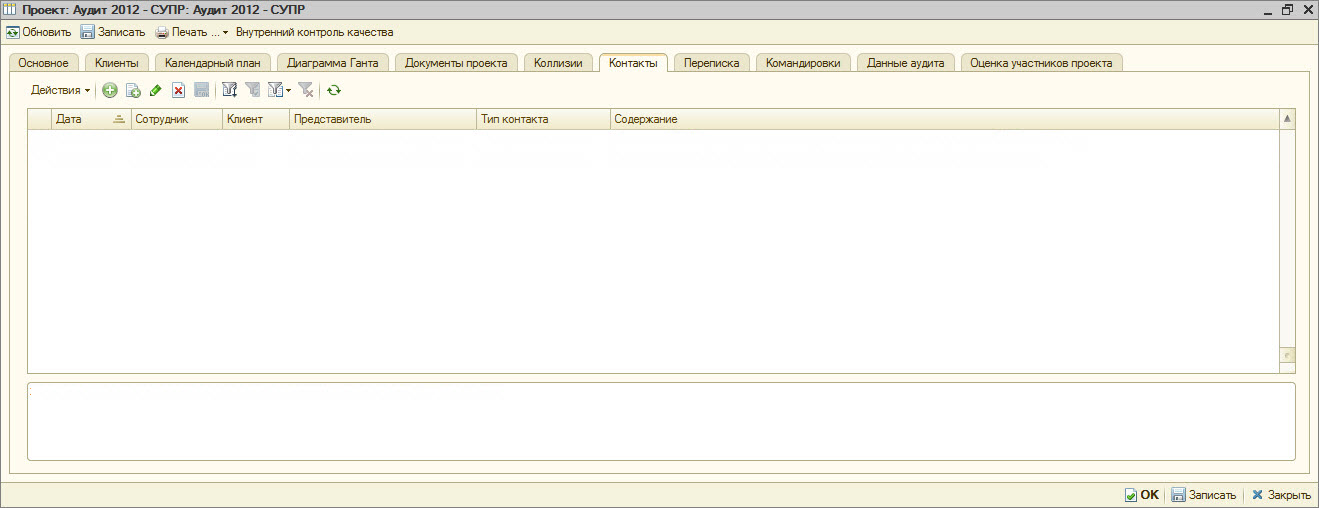 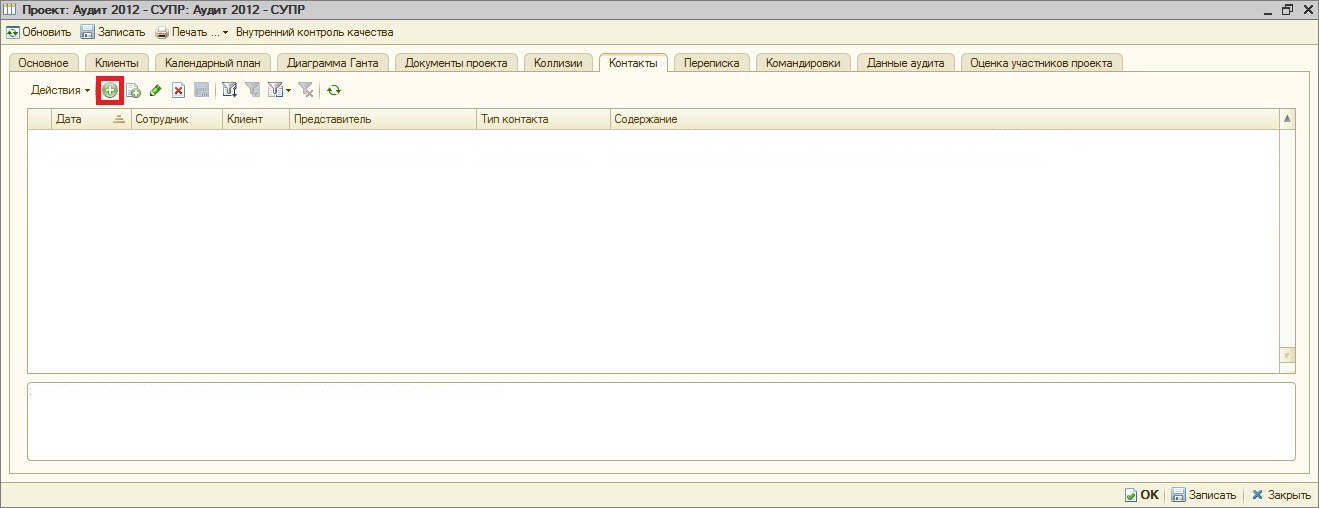 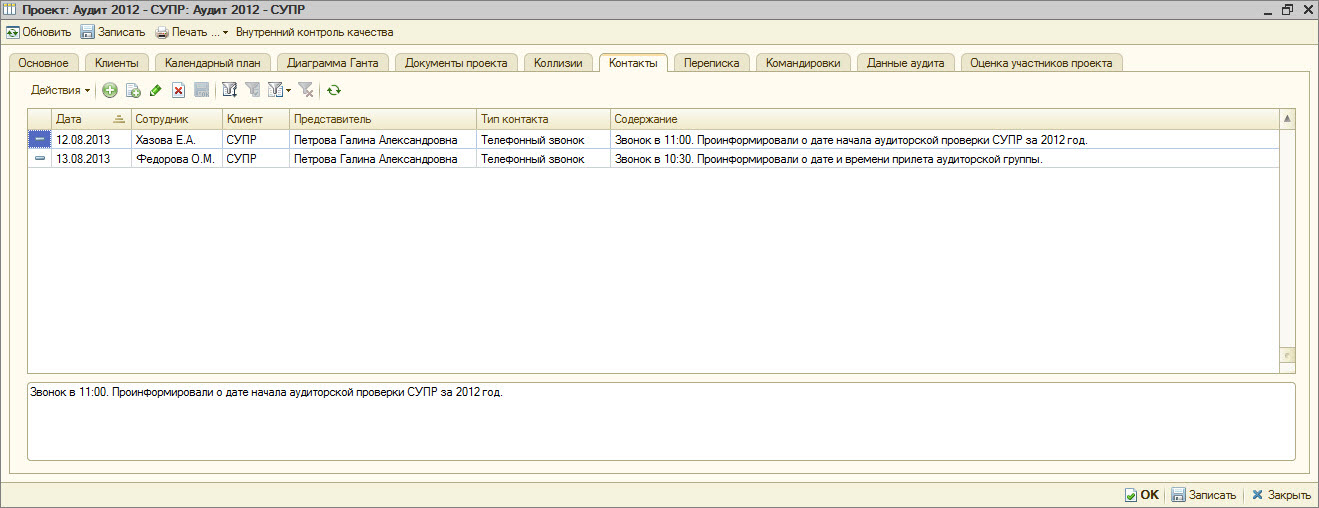 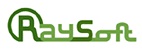 ПЛАНИРОВАНИЕ
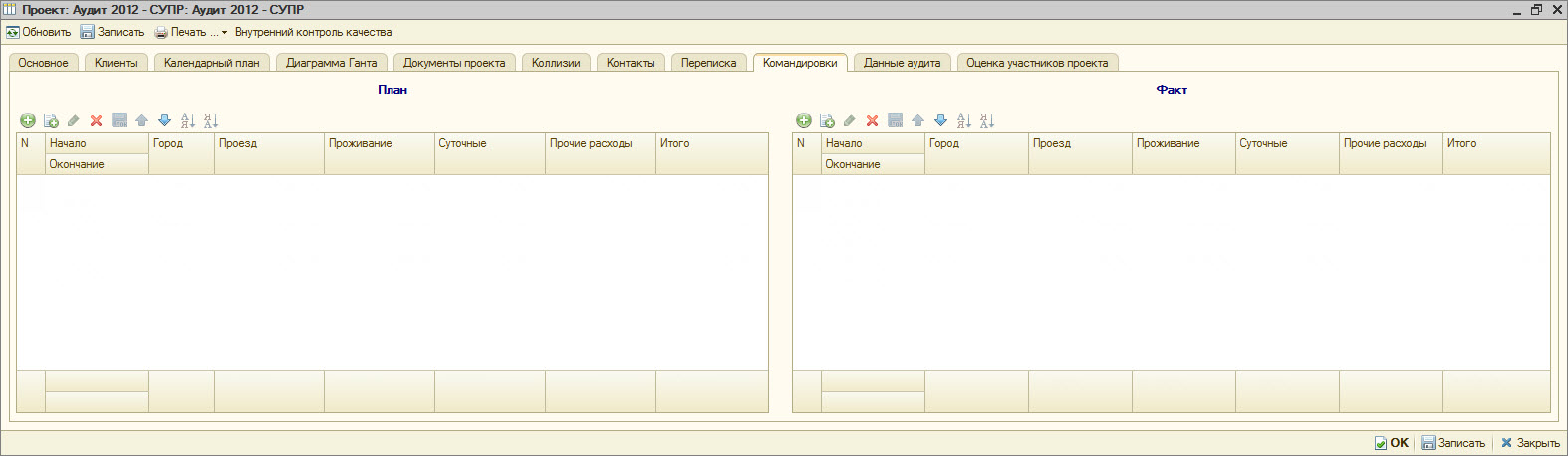 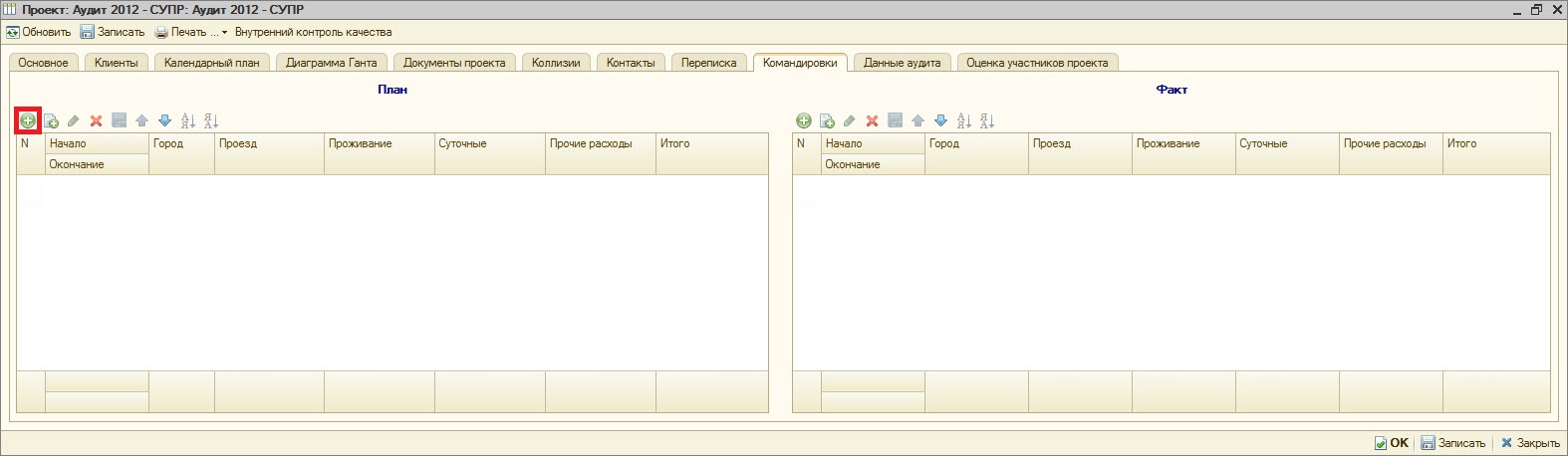 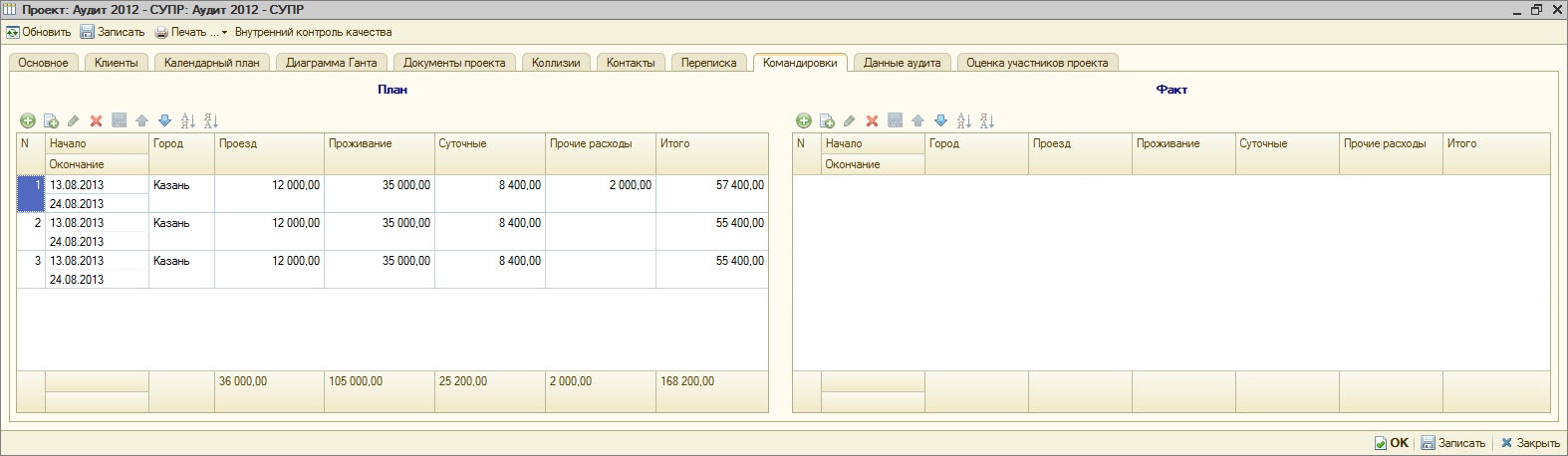 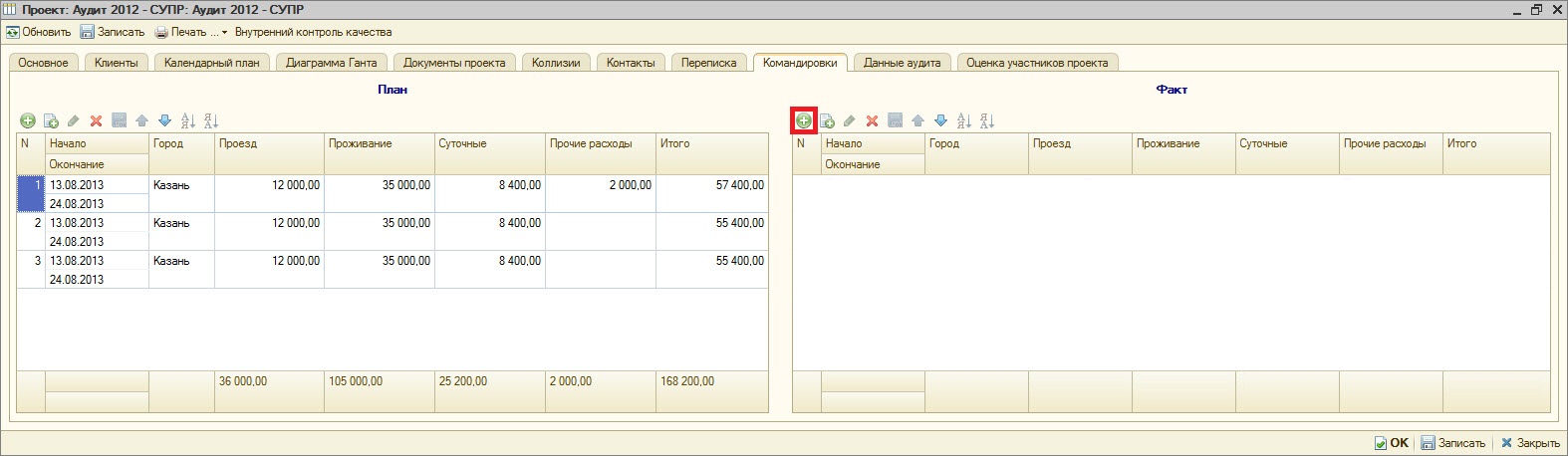 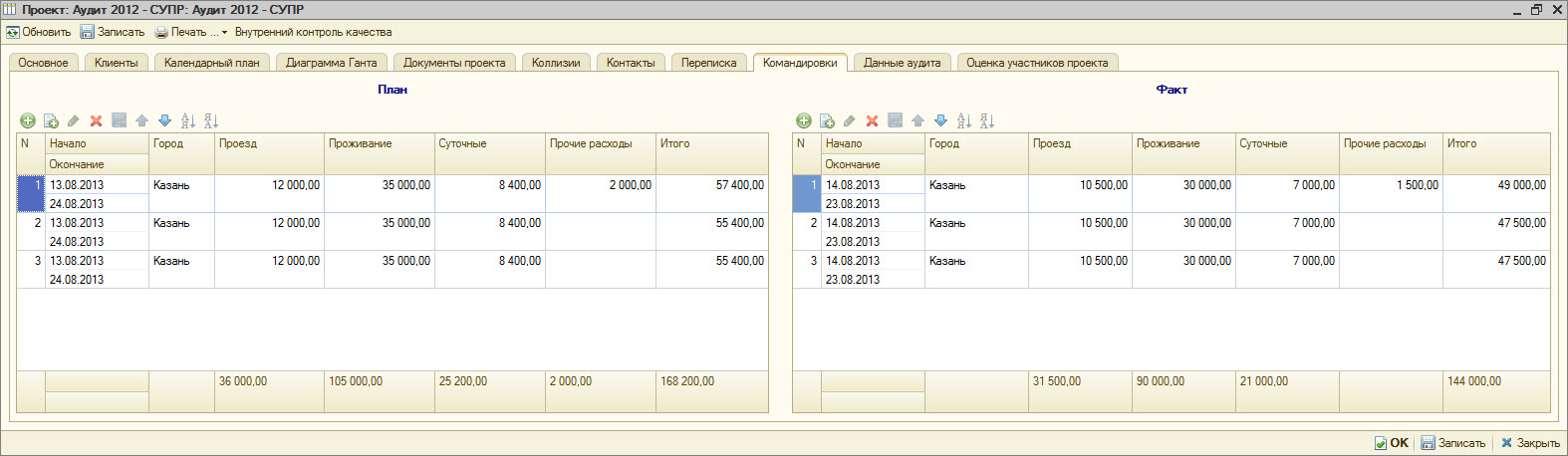 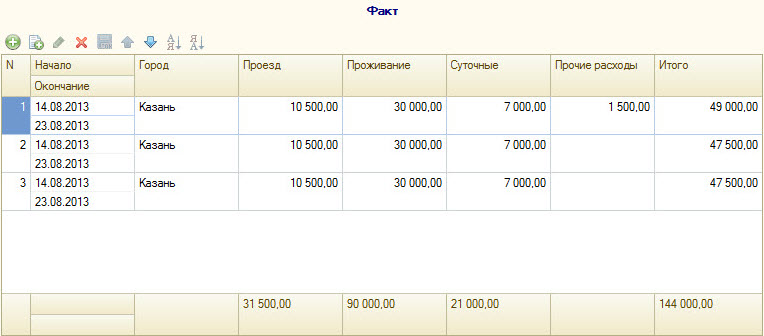 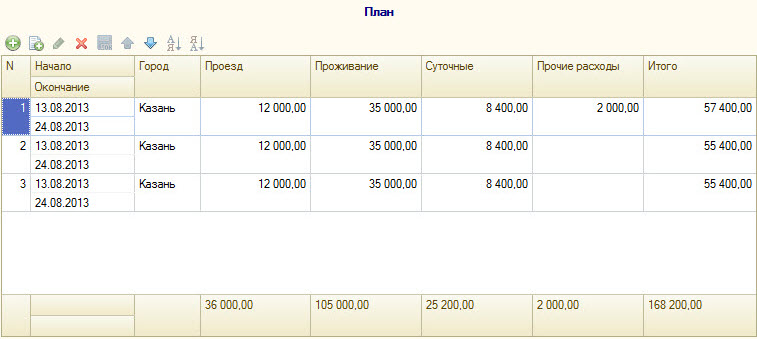 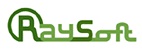 ПЛАНИРОВАНИЕ
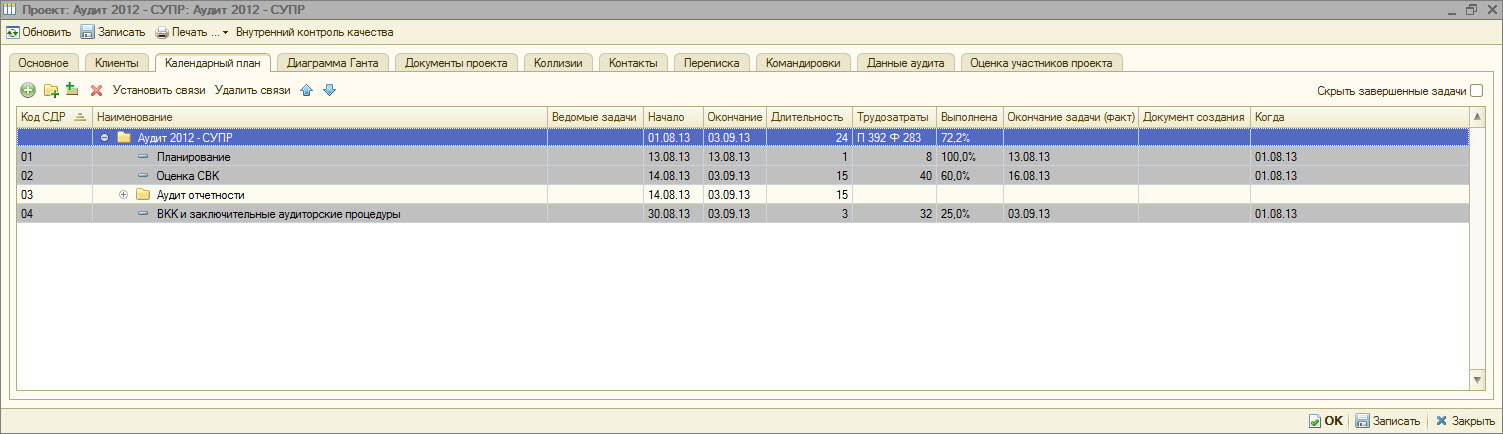 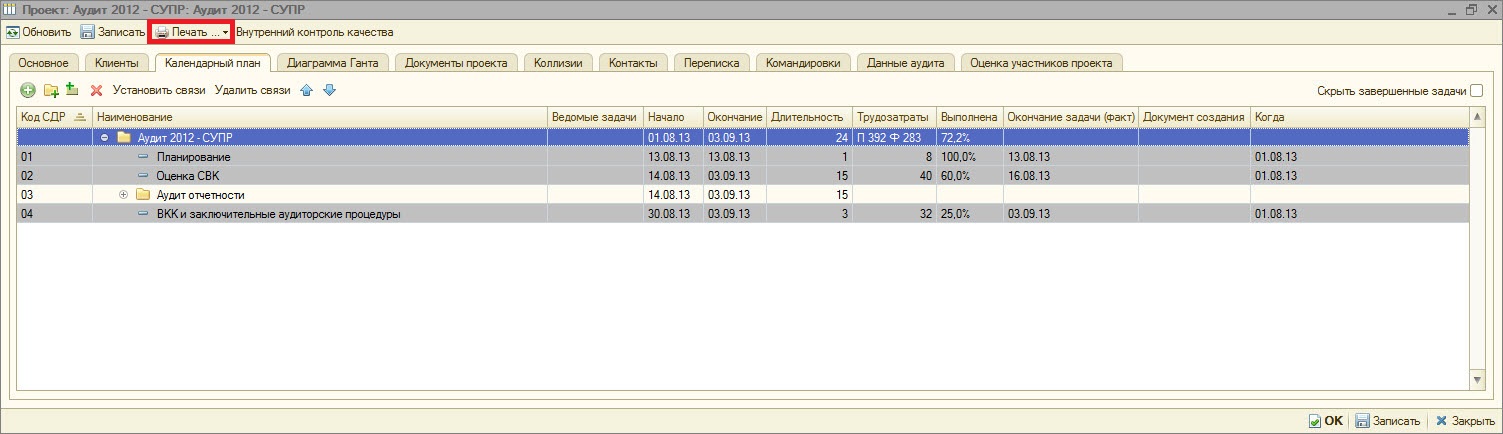 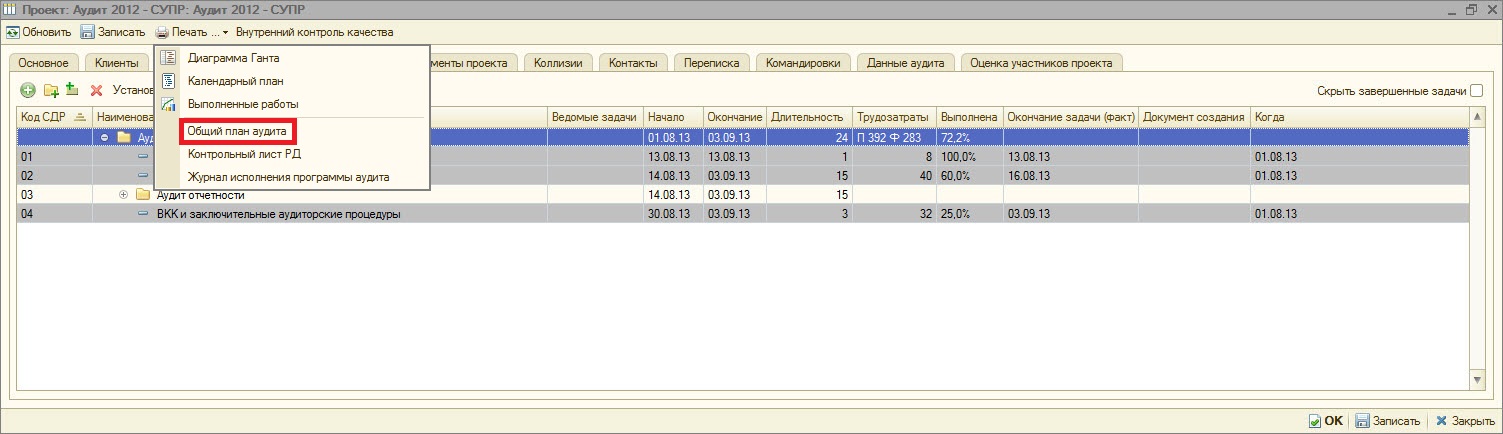 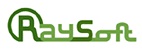 ПЛАНИРОВАНИЕ
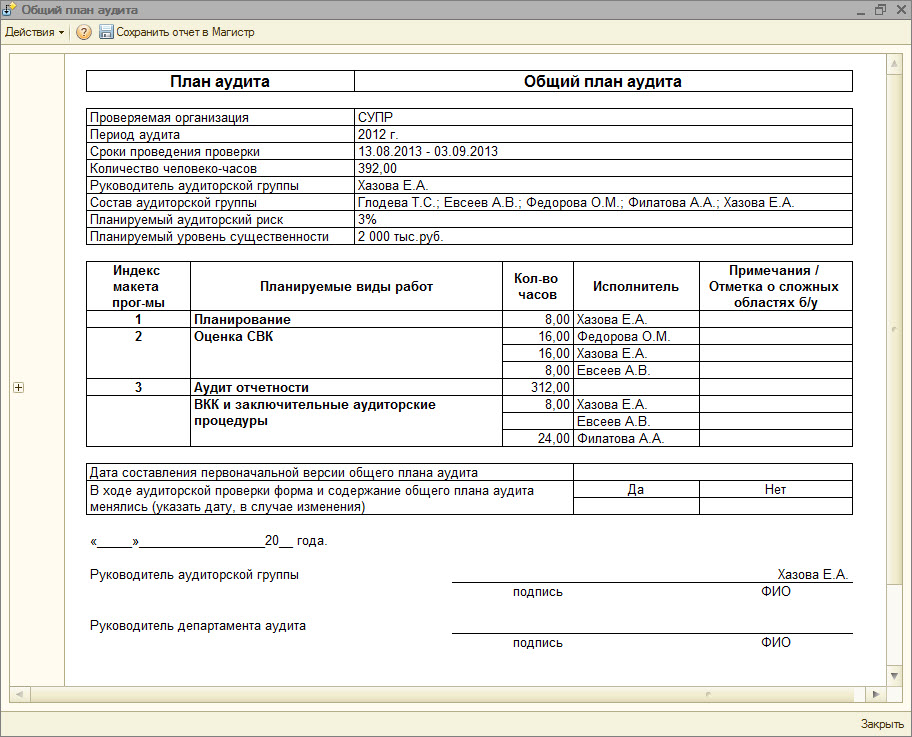 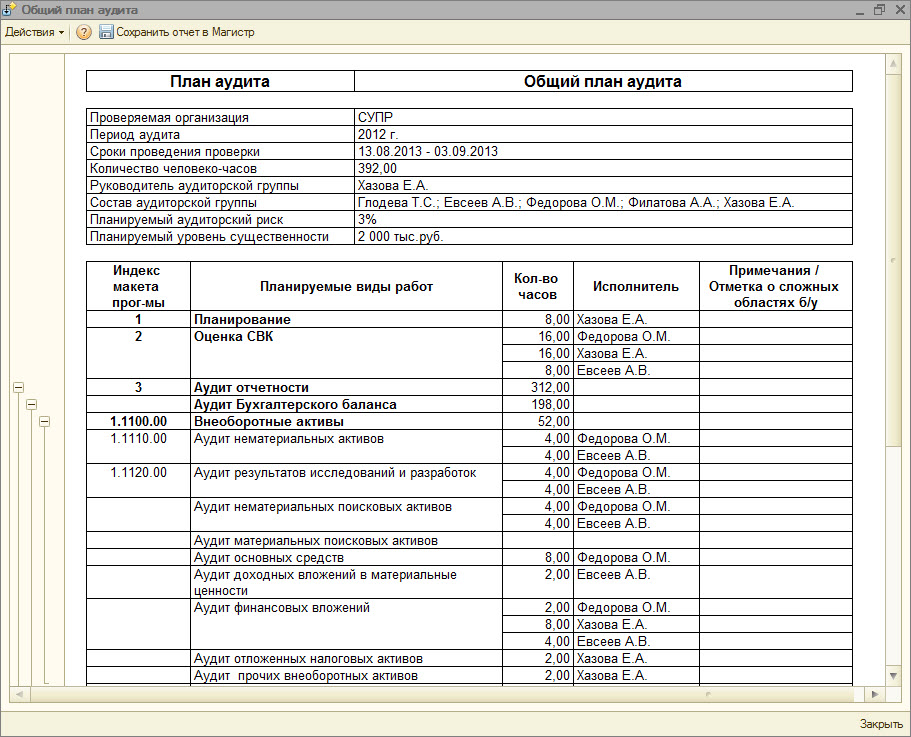 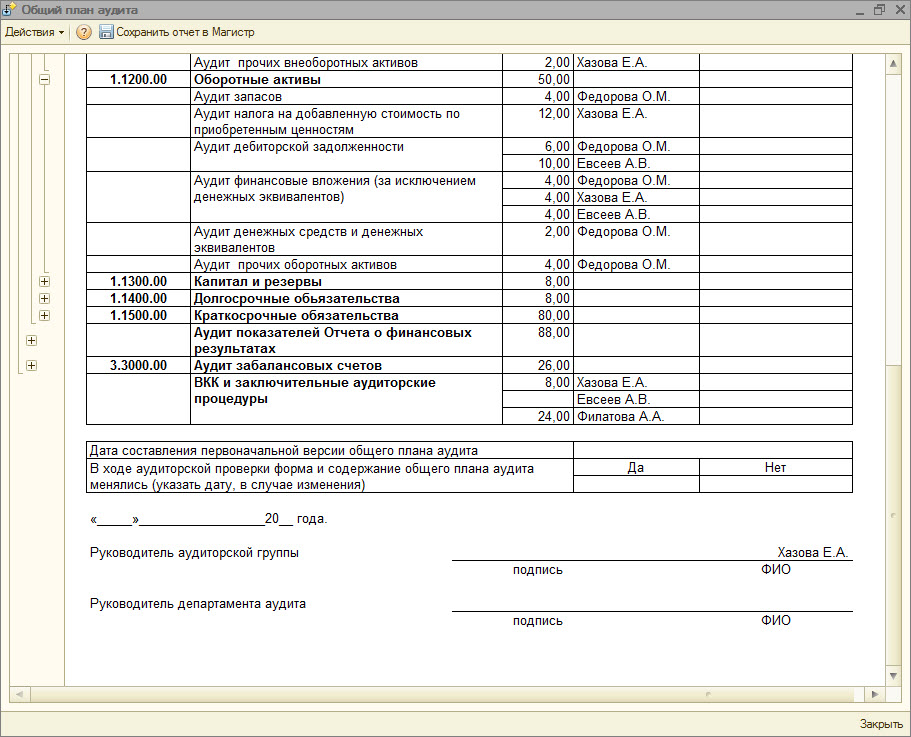 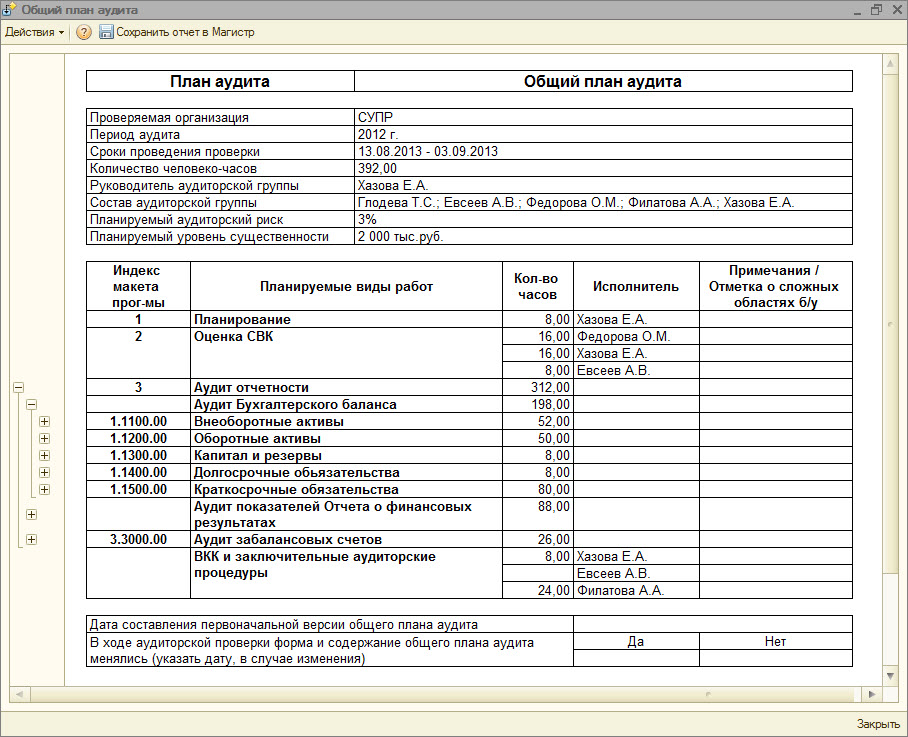 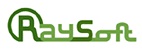 ПЛАНИРОВАНИЕ
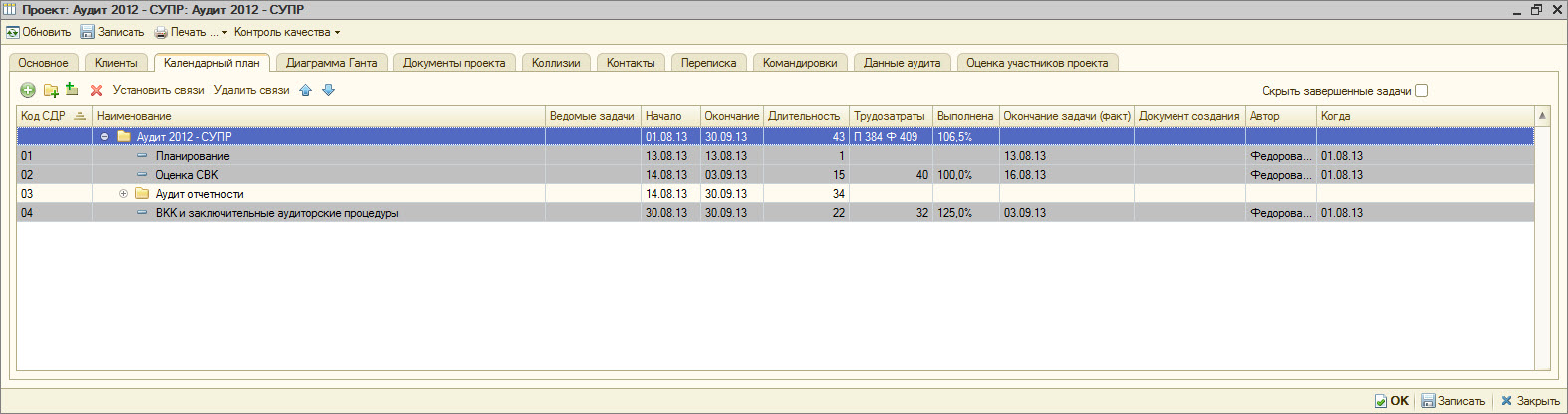 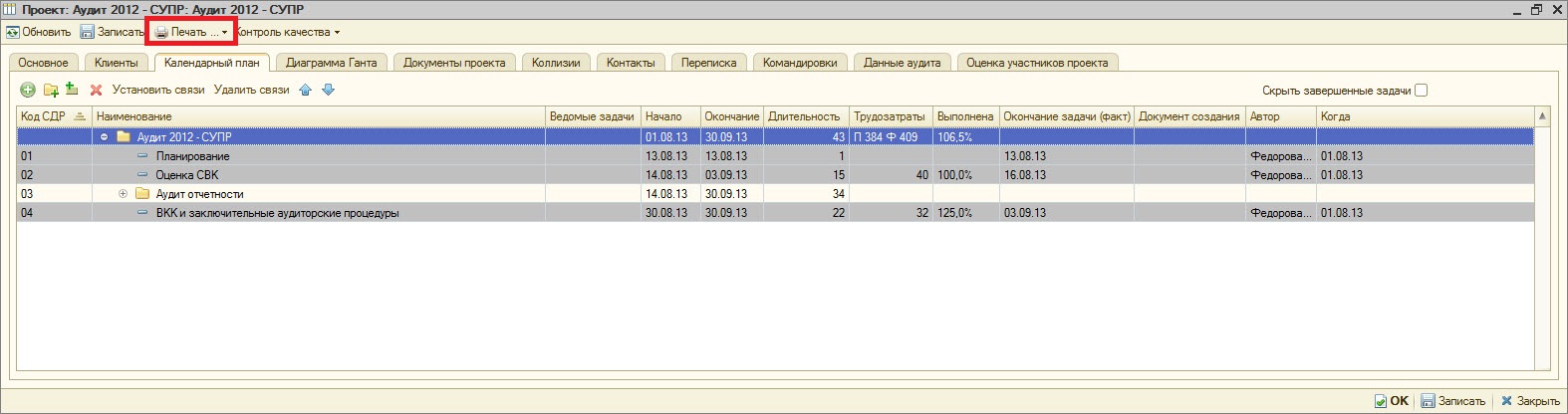 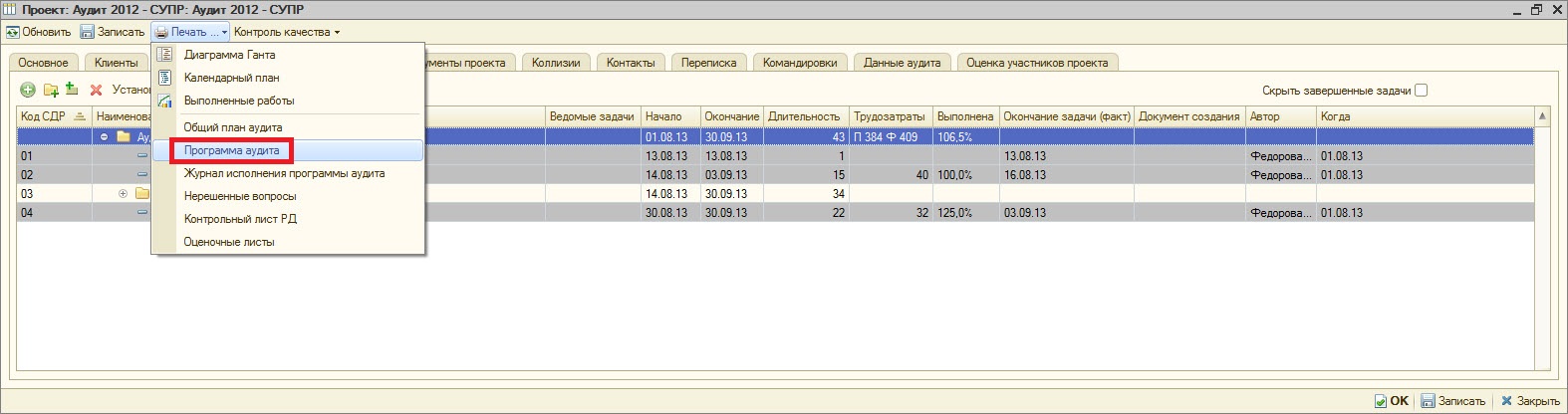 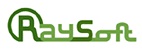 ПЛАНИРОВАНИЕ
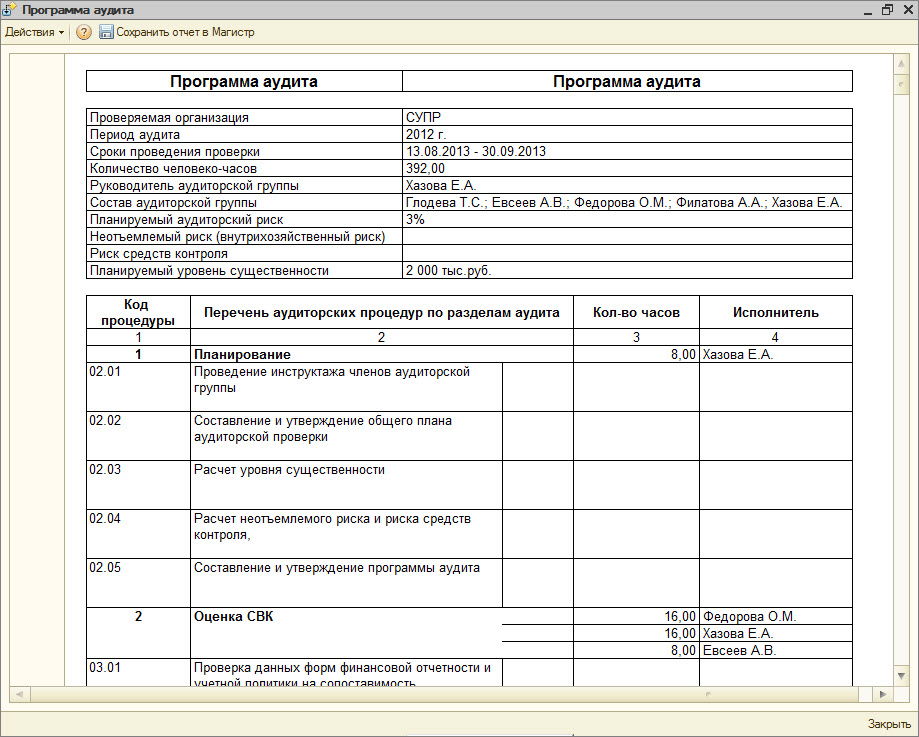 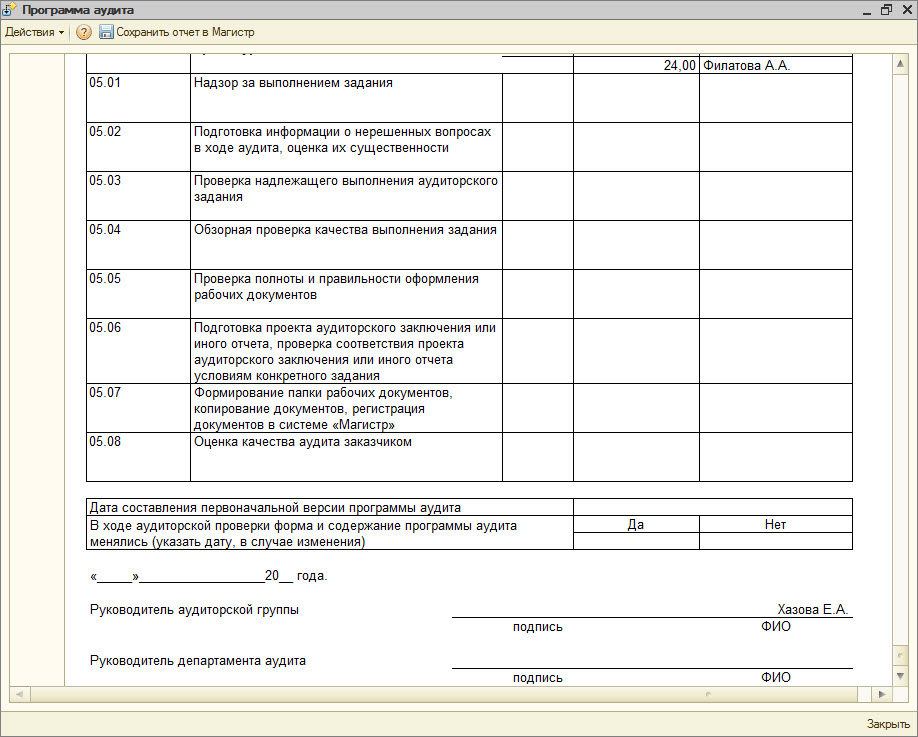 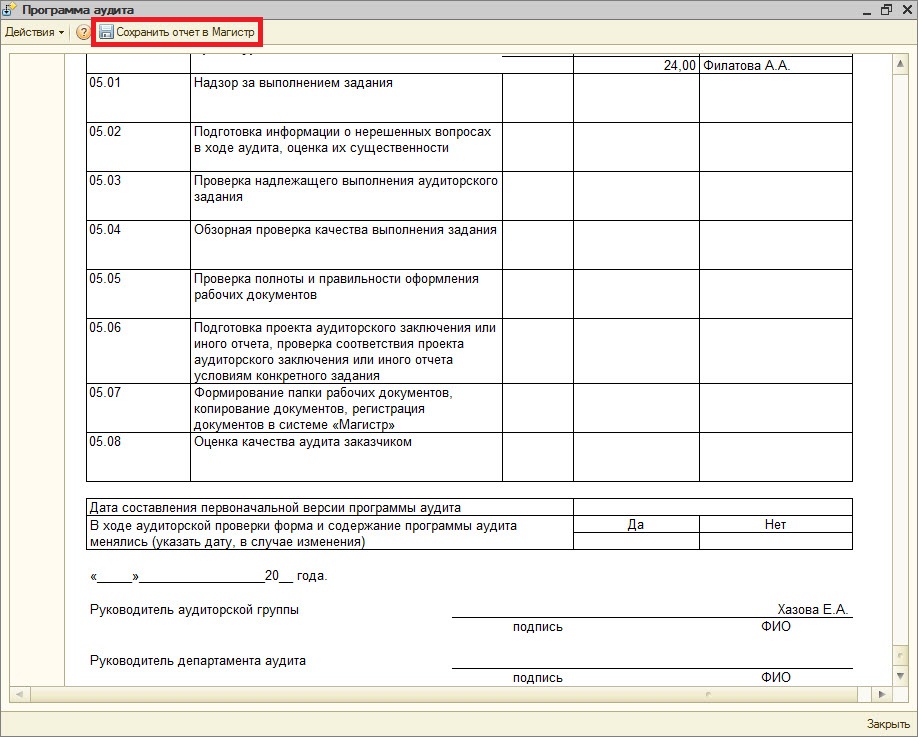 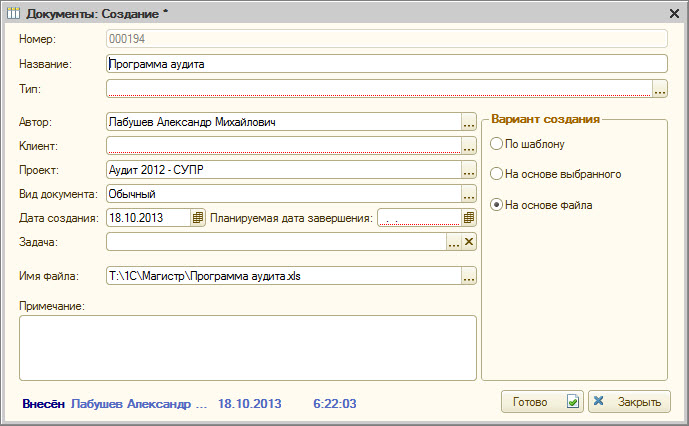 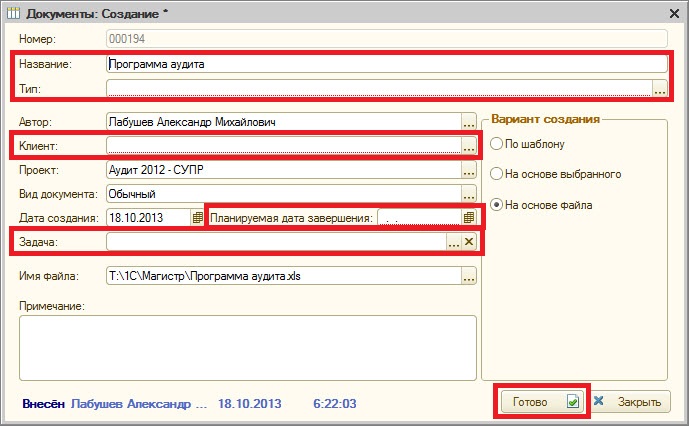 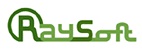 АУДИТ
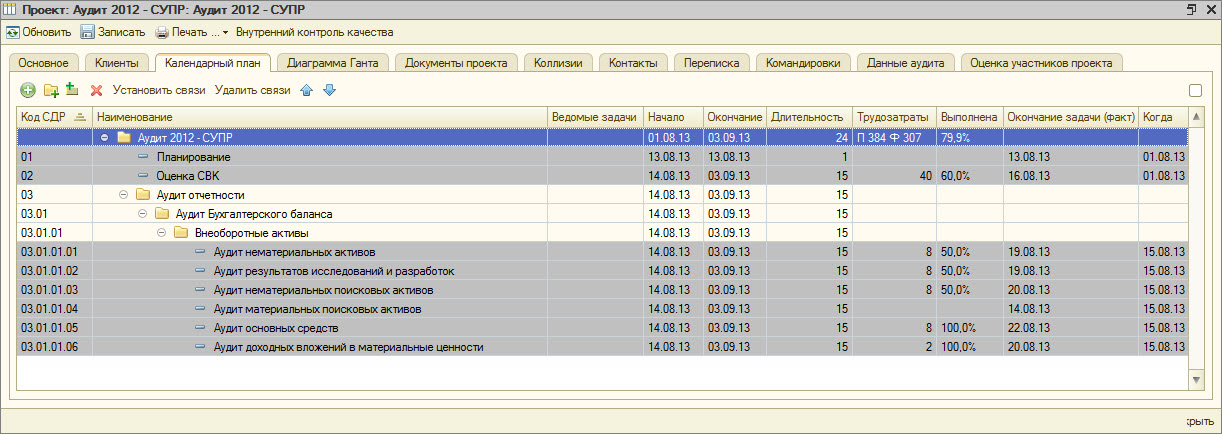 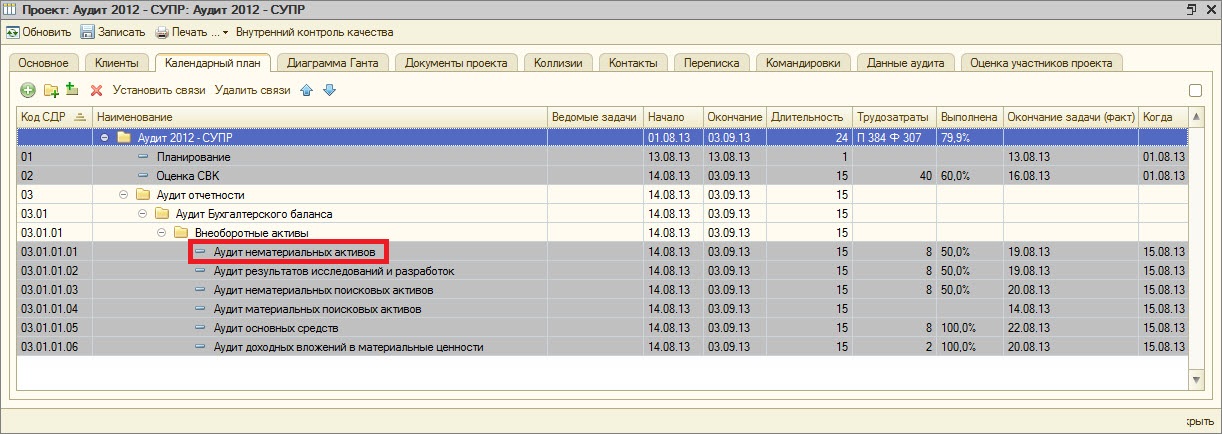 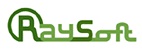 АУДИТ
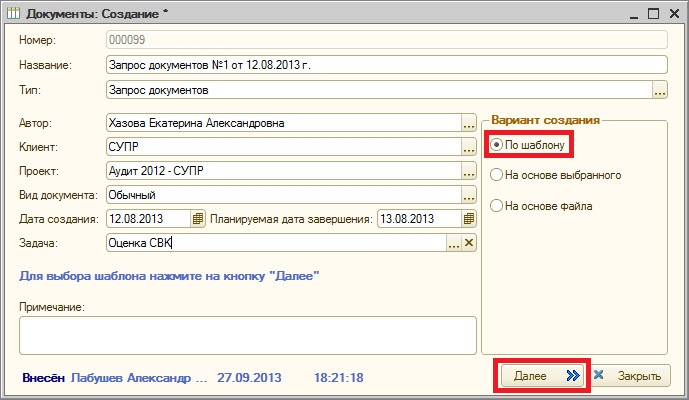 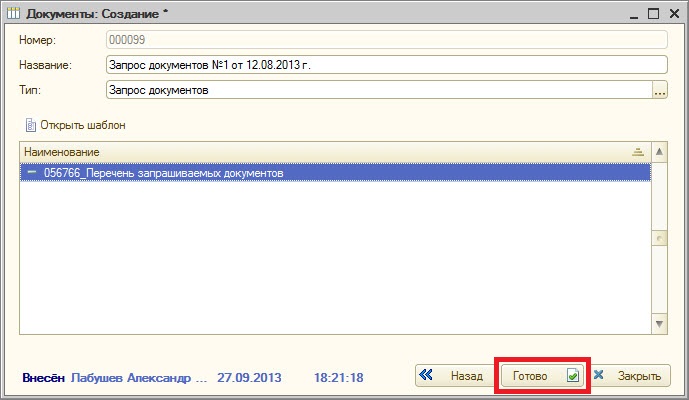 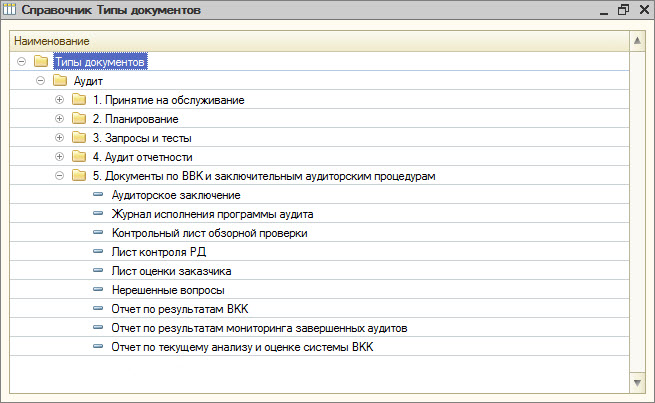 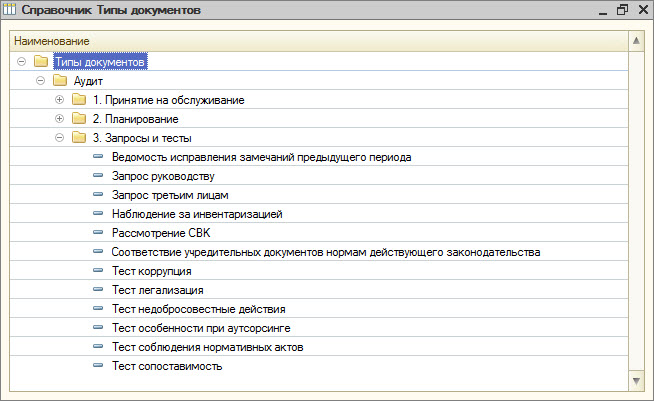 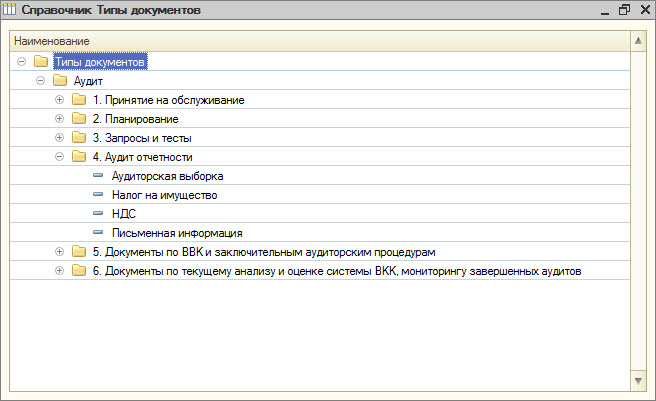 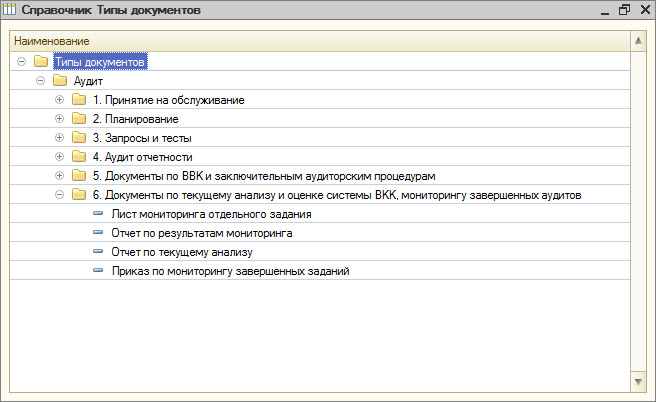 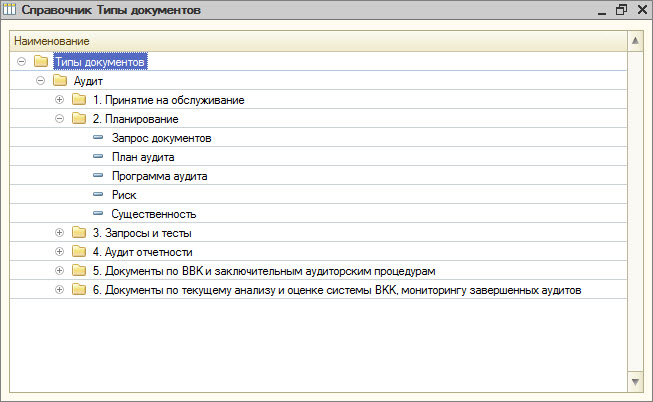 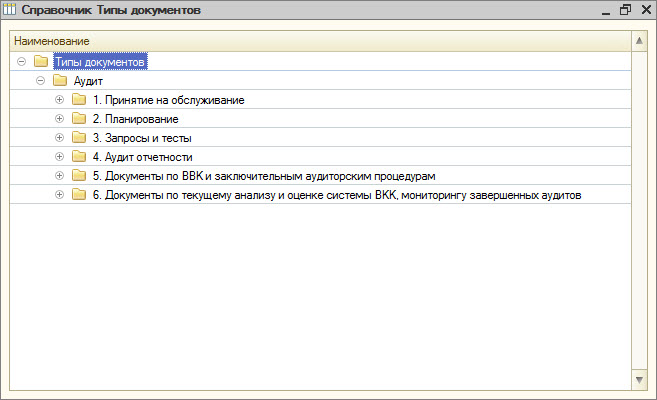 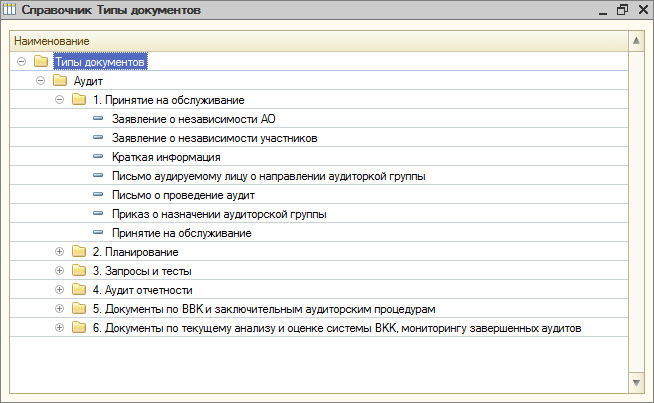 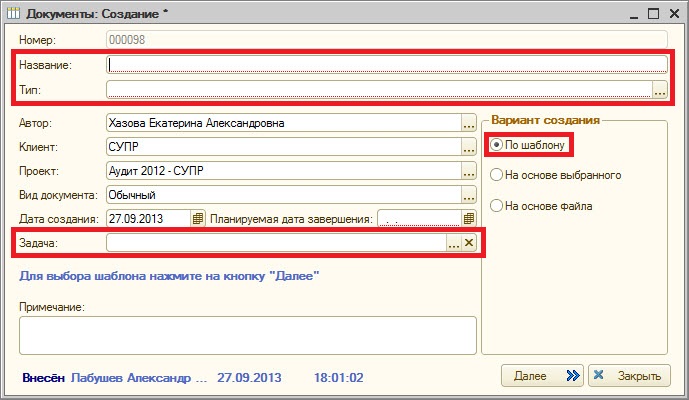 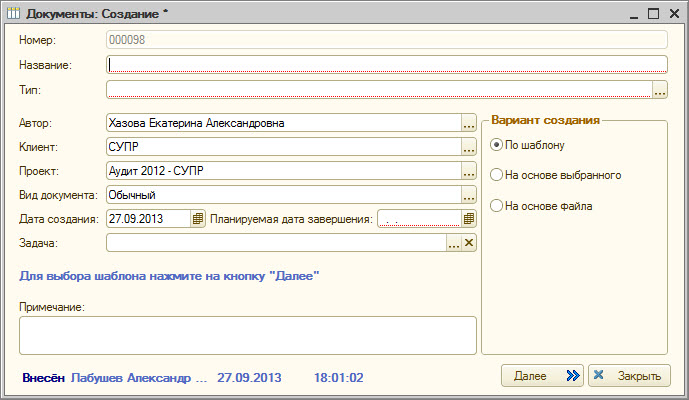 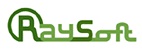 АУДИТ
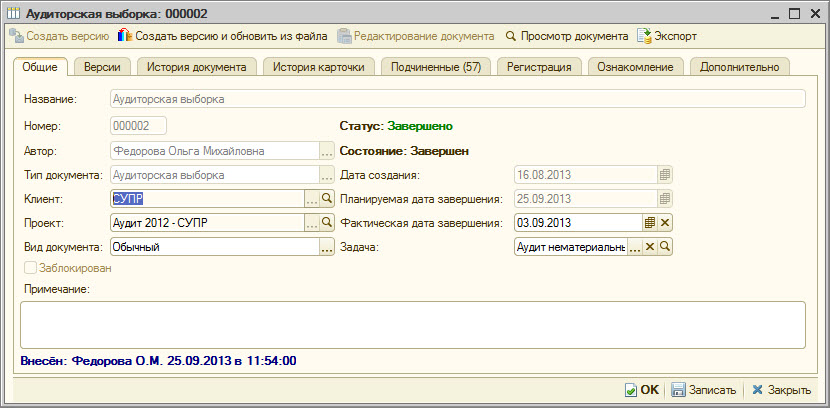 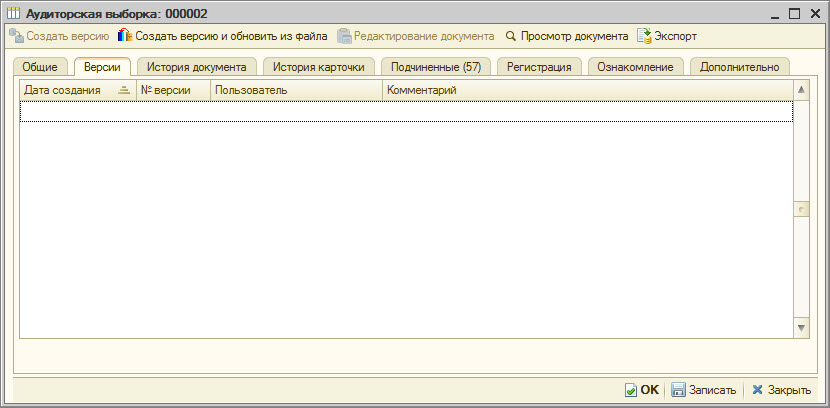 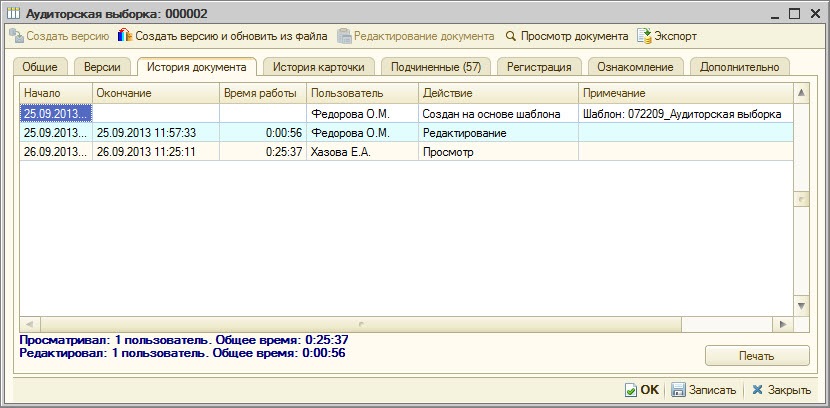 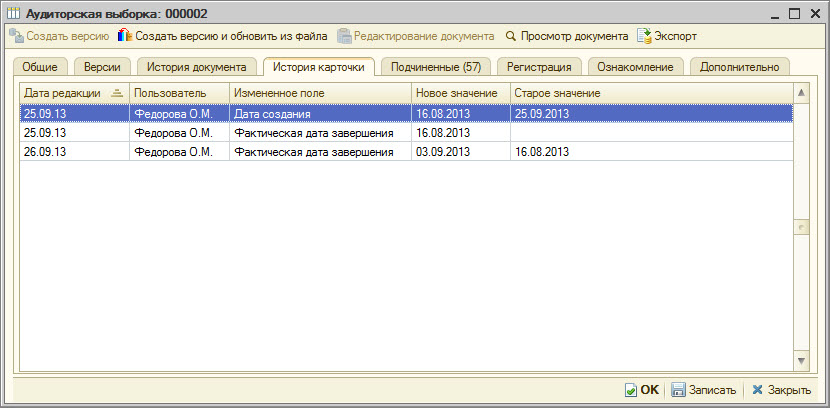 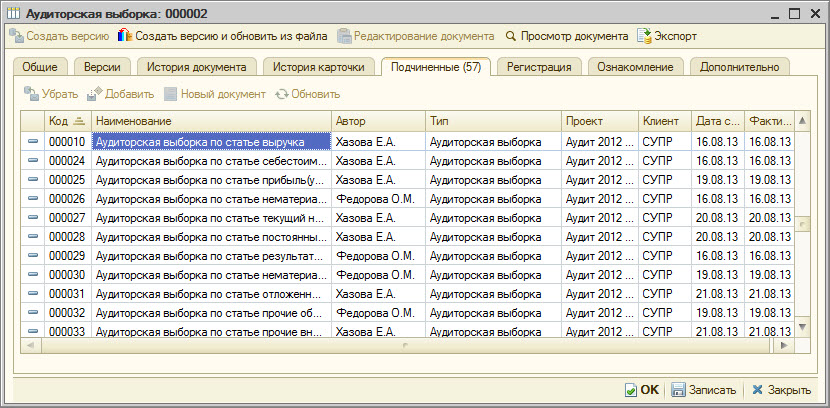 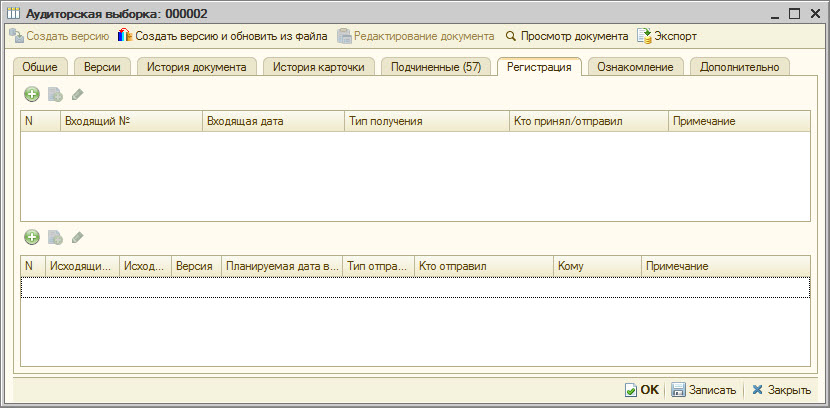 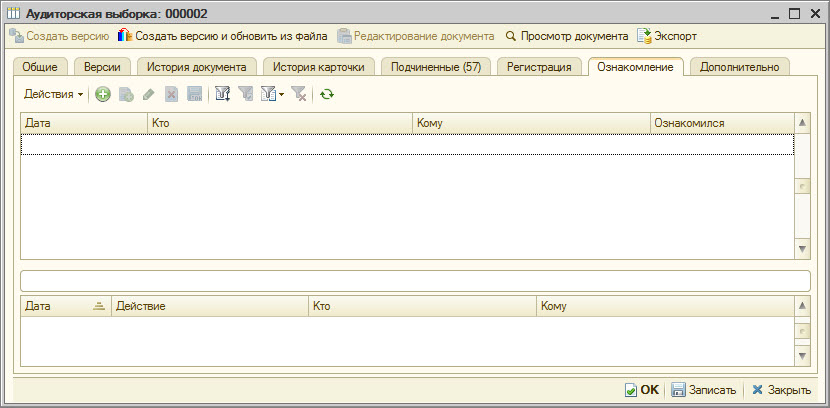 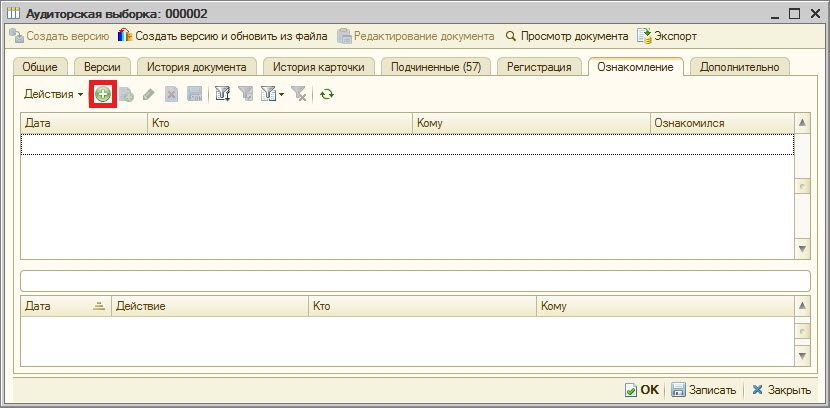 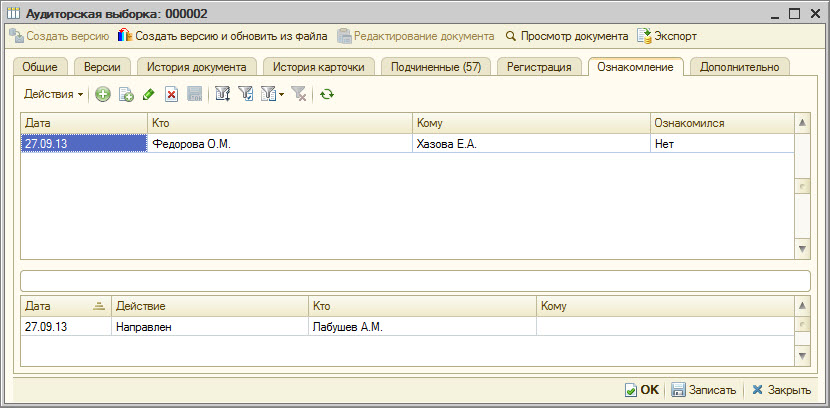 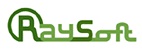 АУДИТ
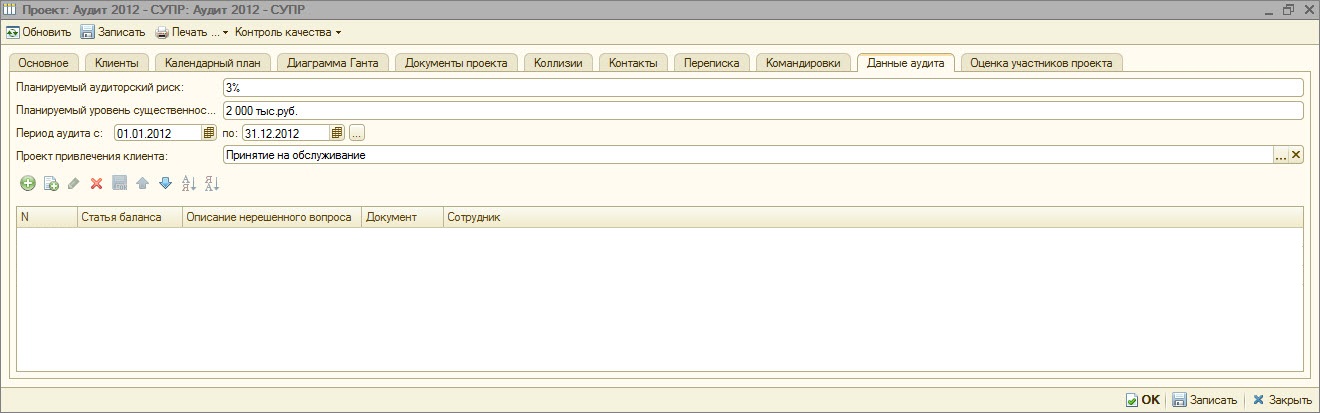 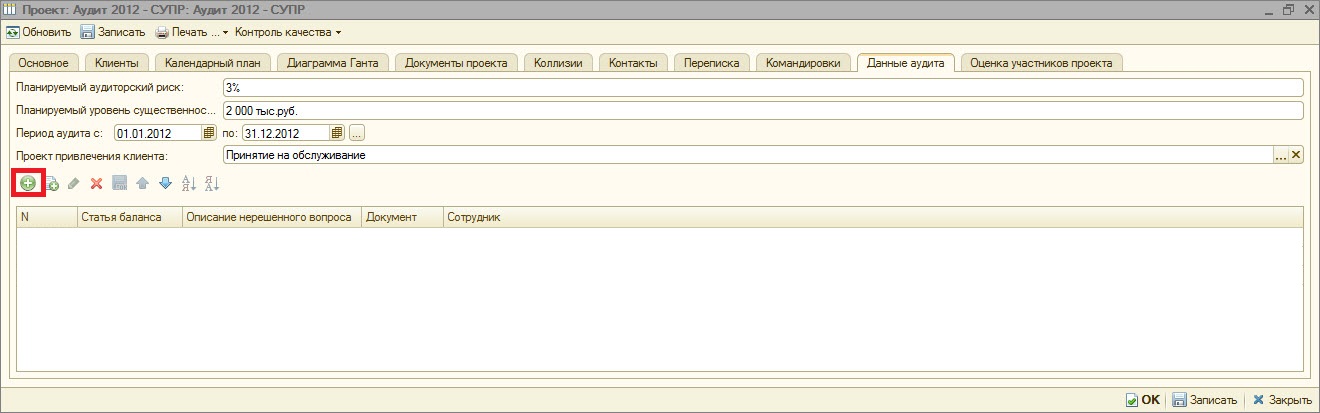 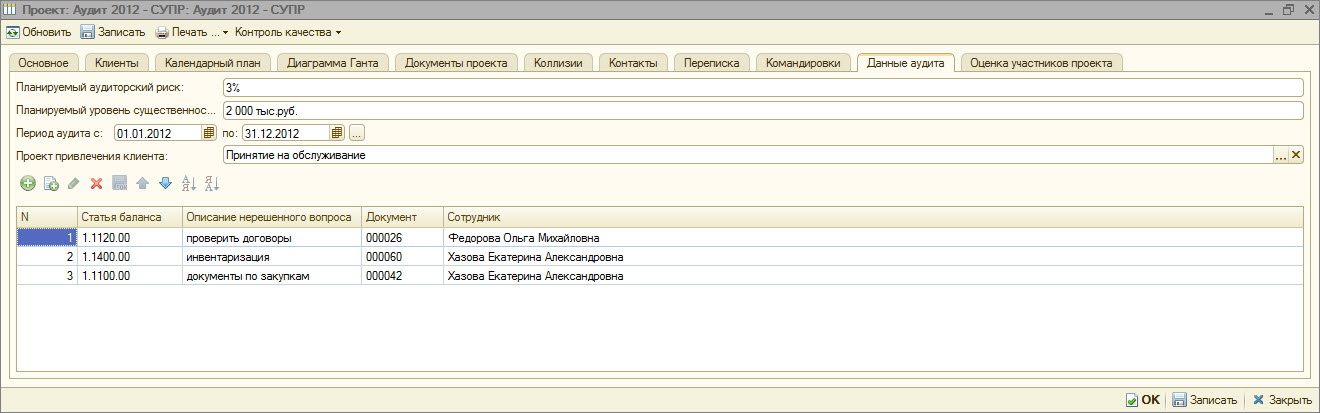 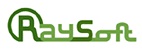 ВКК И ЗАКЛЮЧИТЕЛЬНЫЕ АУДИТОРСКИЕ ПРОЦЕДУРЫ
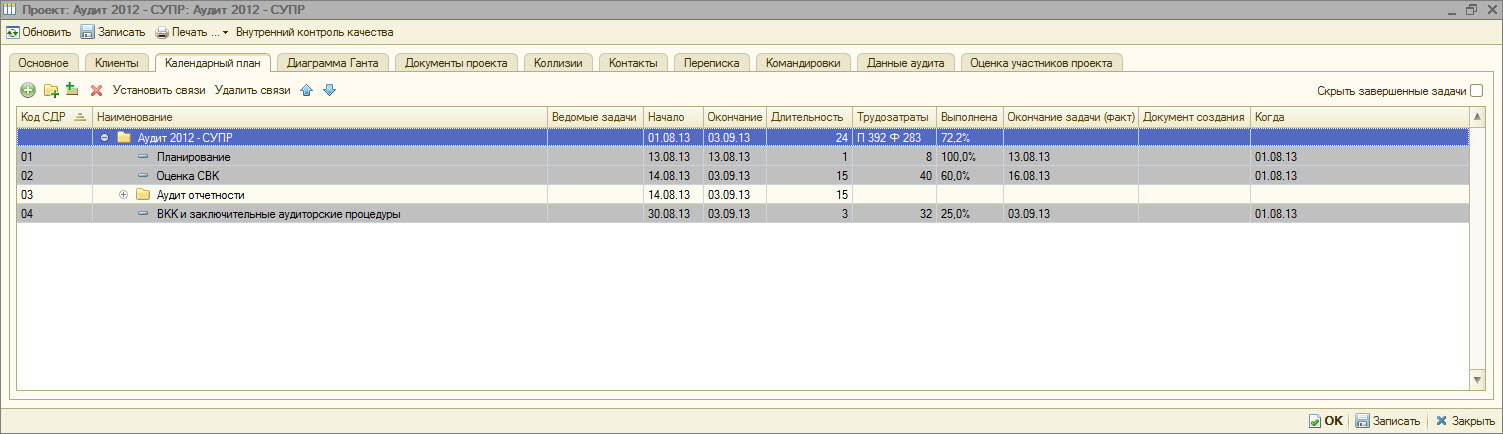 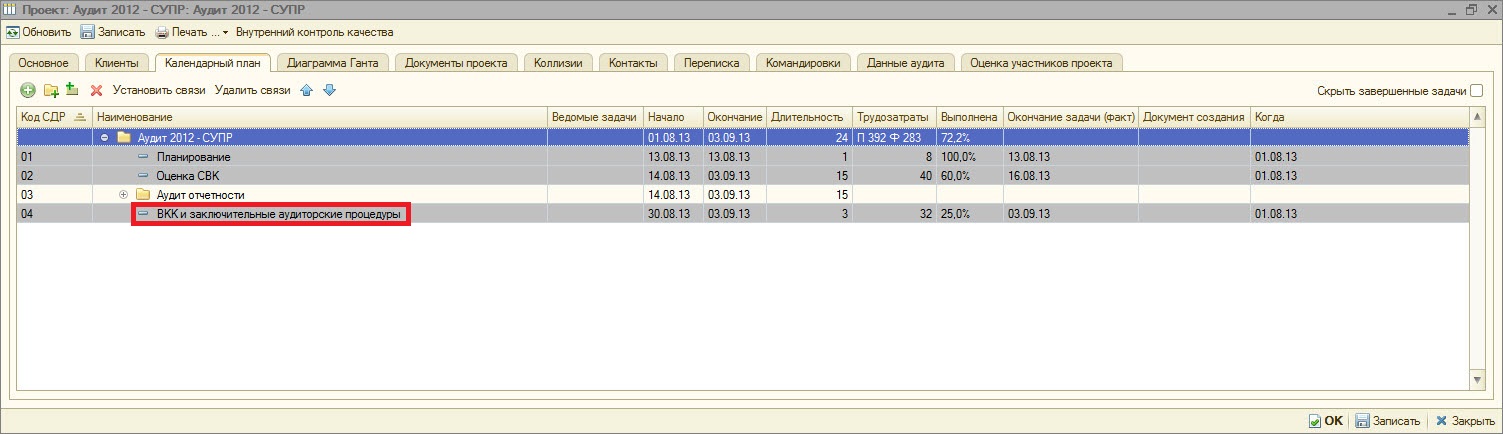 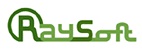 ВКК И ЗАКЛЮЧИТЕЛЬНЫЕ АУДИТОРСКИЕ ПРОЦЕДУРЫ
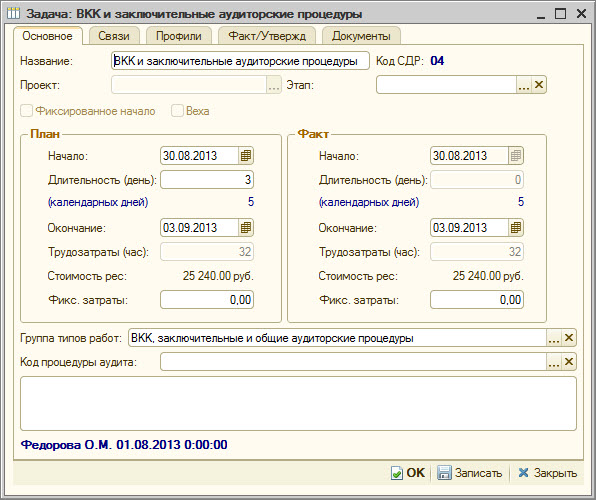 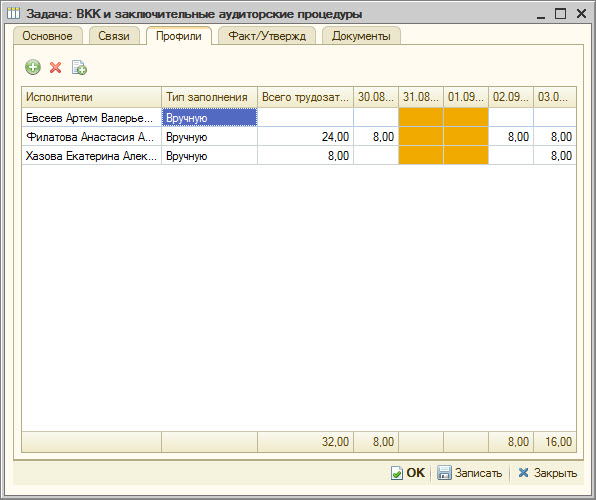 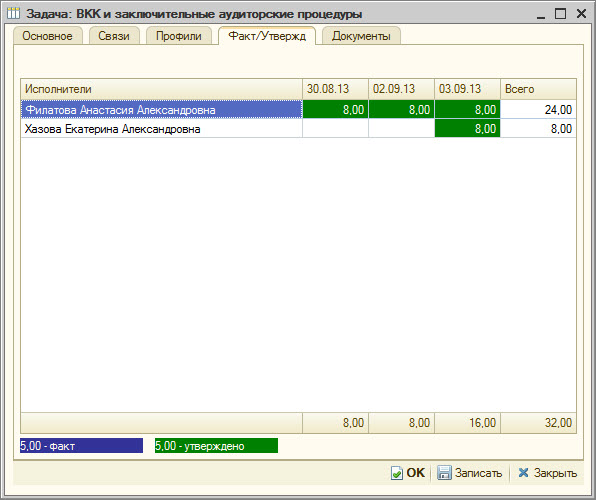 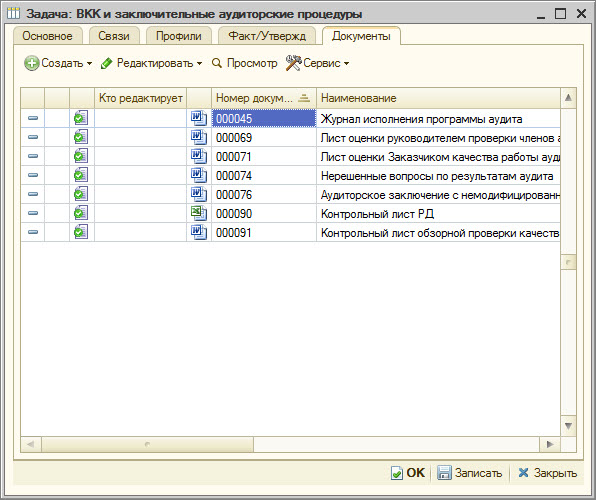 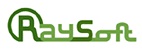 ВКК И ЗАКЛЮЧИТЕЛЬНЫЕ АУДИТОРСКИЕ ПРОЦЕДУРЫ
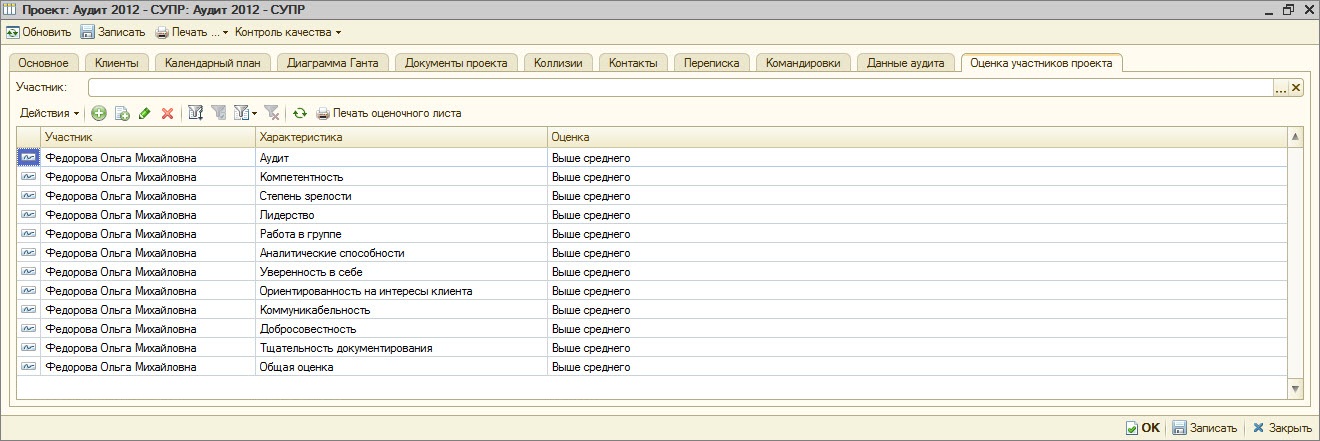 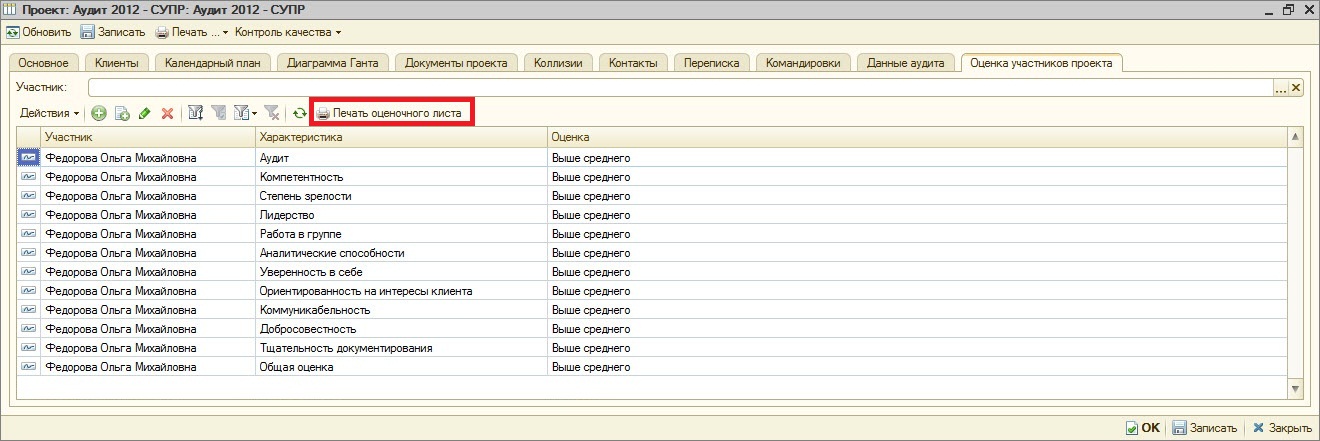 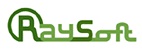 ВКК И ЗАКЛЮЧИТЕЛЬНЫЕ АУДИТОРСКИЕ ПРОЦЕДУРЫ
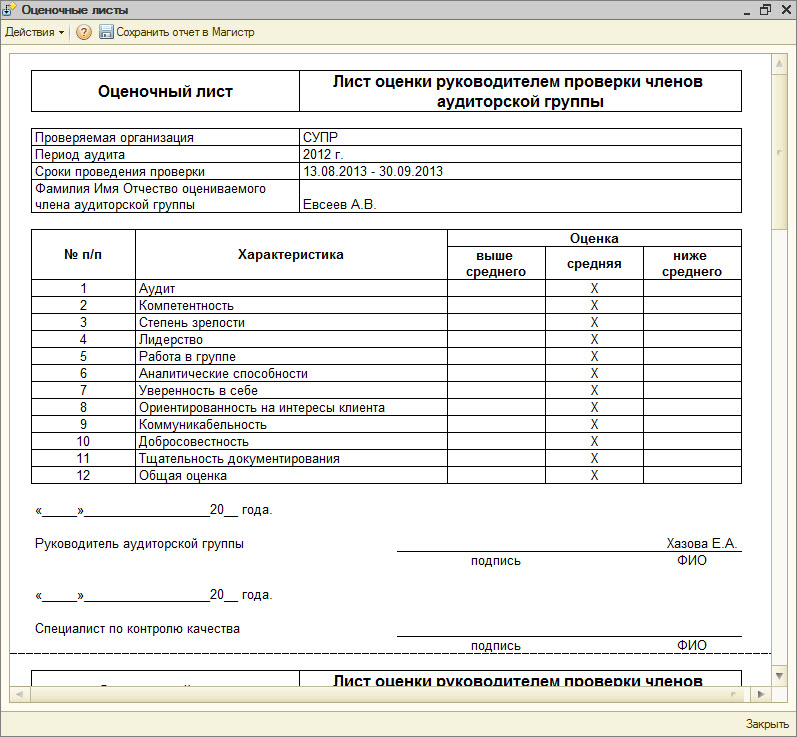 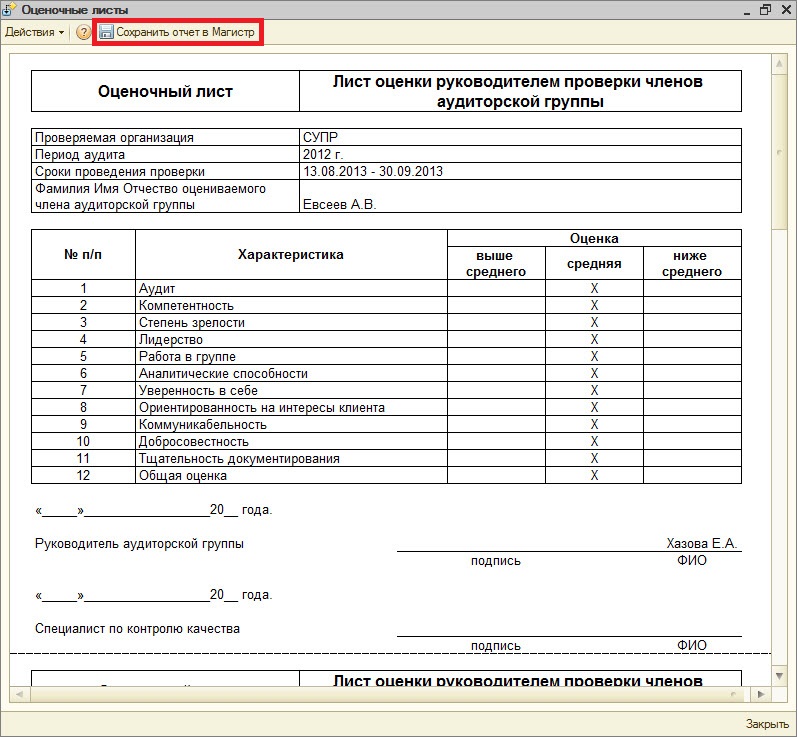 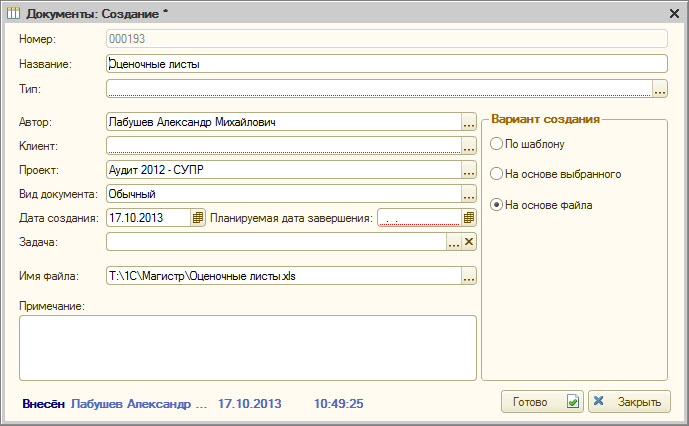 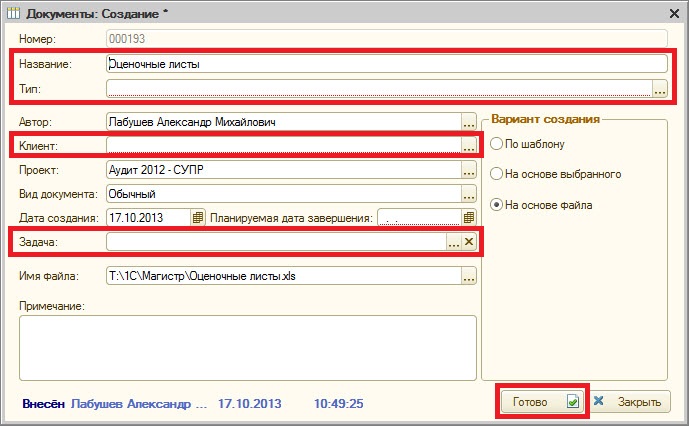 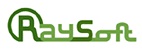 ВКК И ЗАКЛЮЧИТЕЛЬНЫЕ АУДИТОРСКИЕ ПРОЦЕДУРЫ
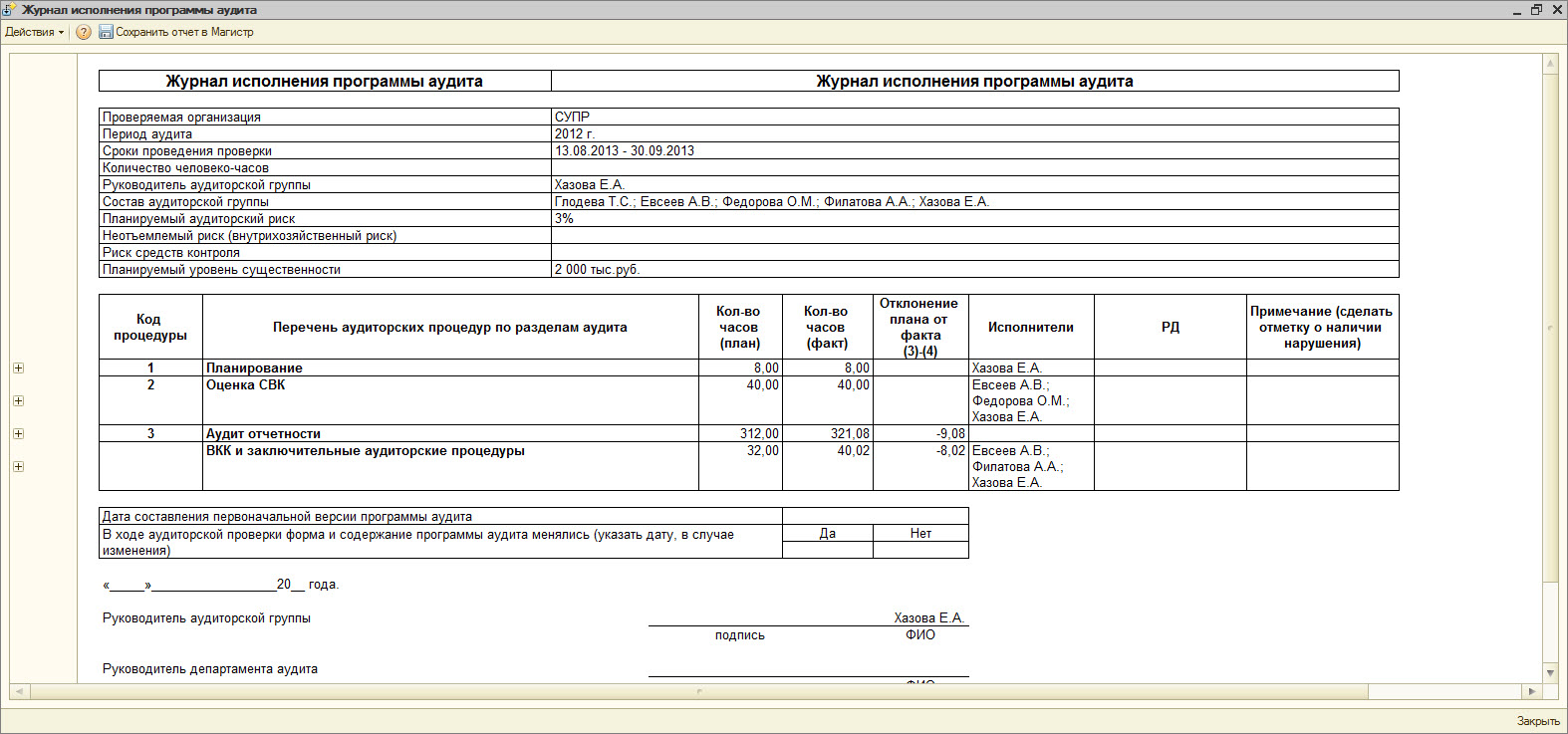 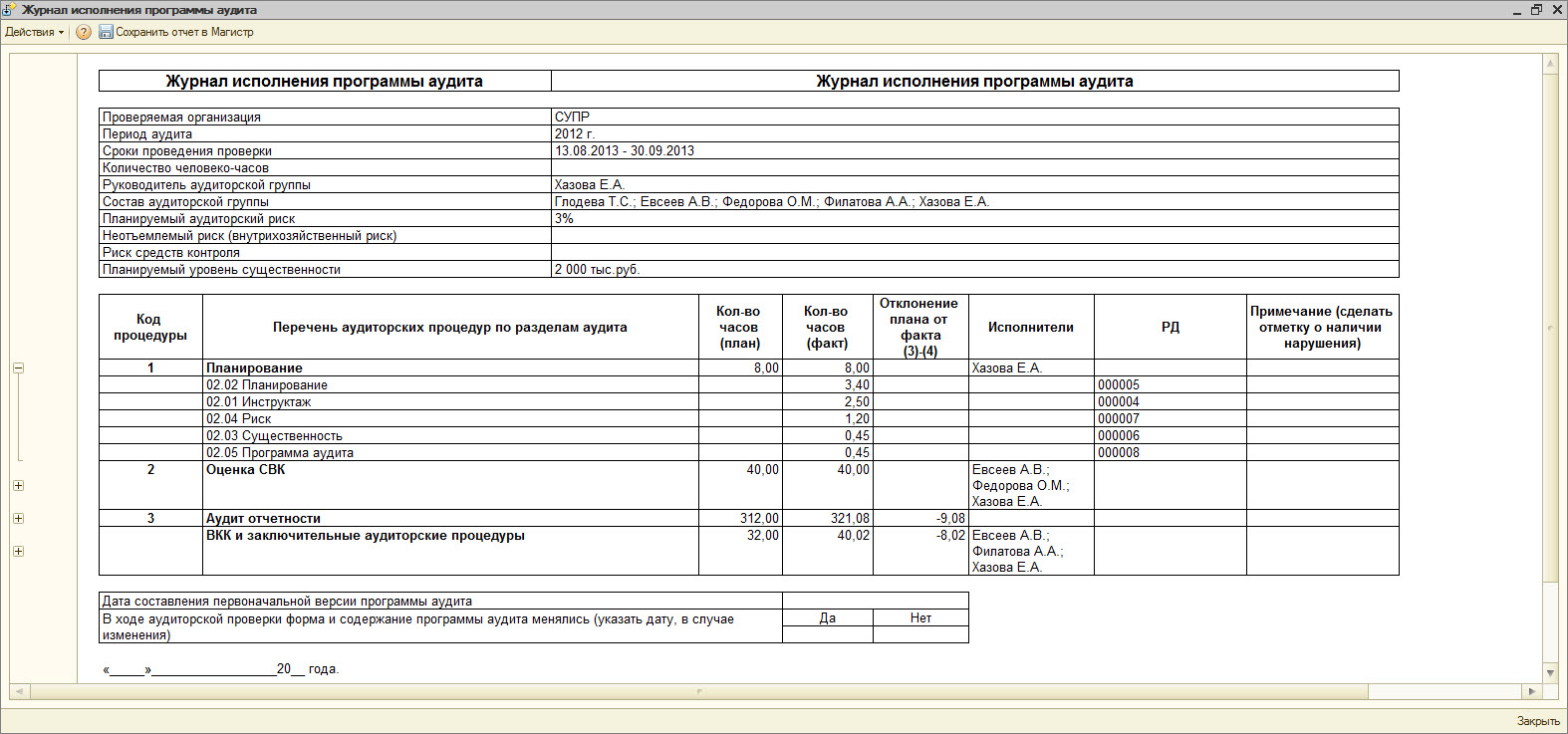 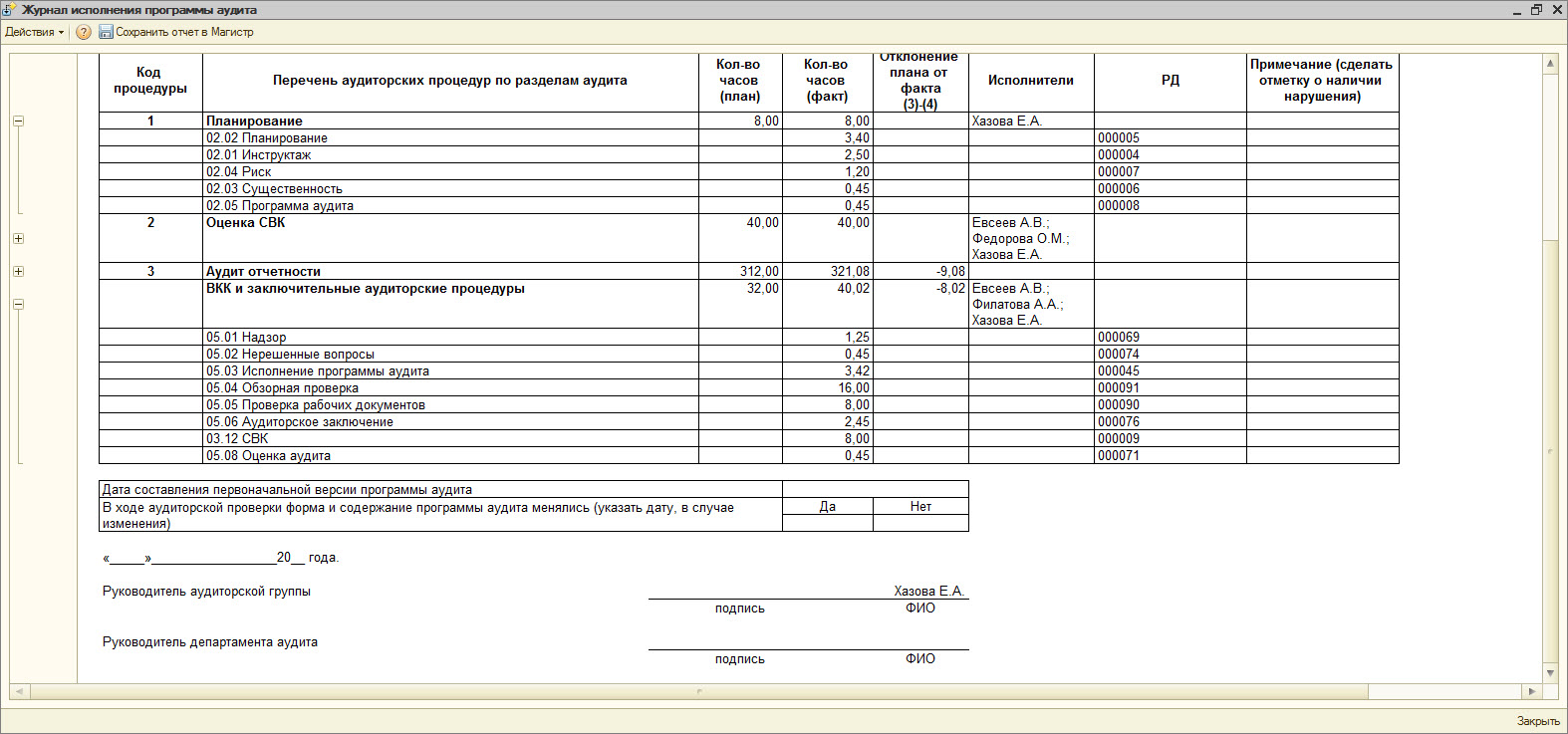 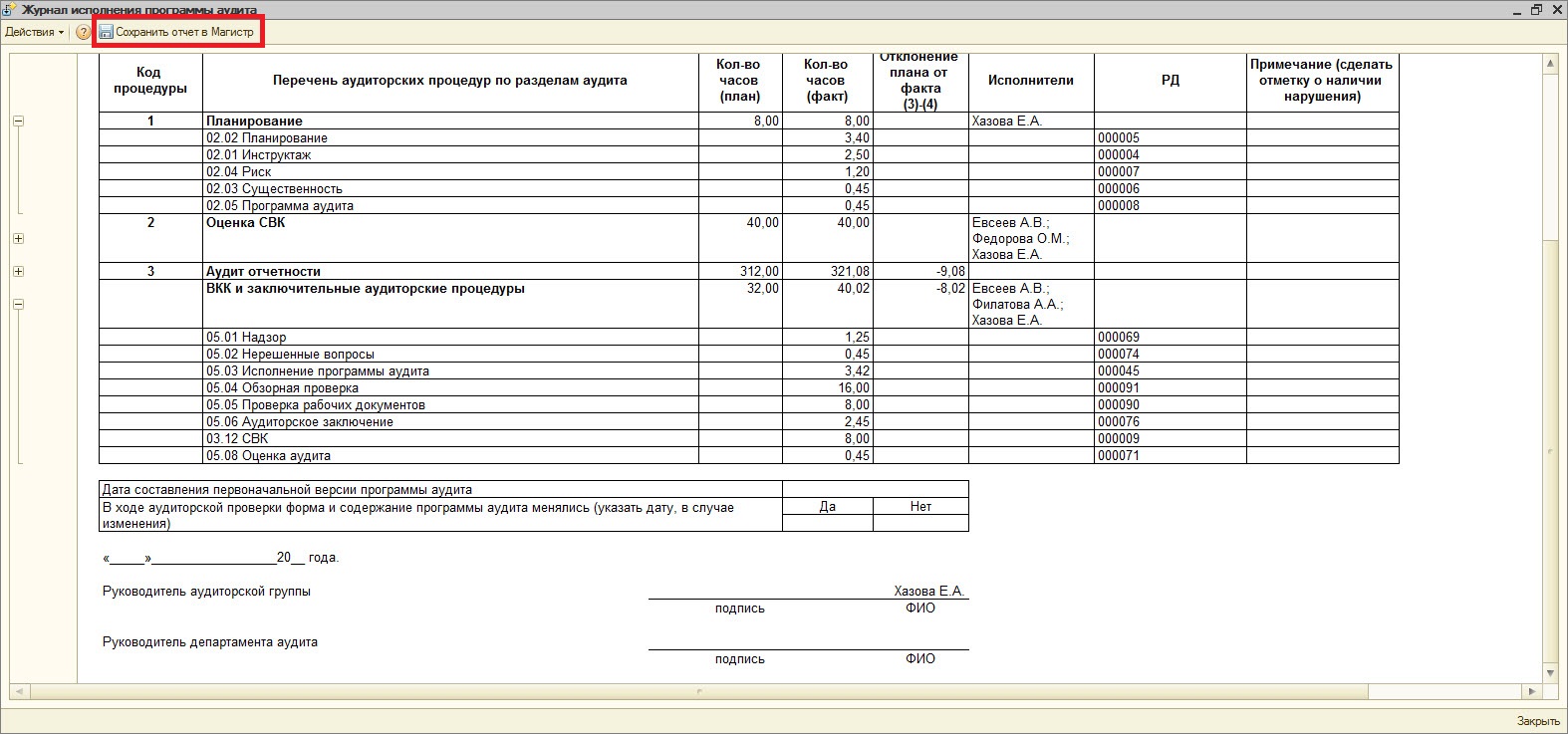 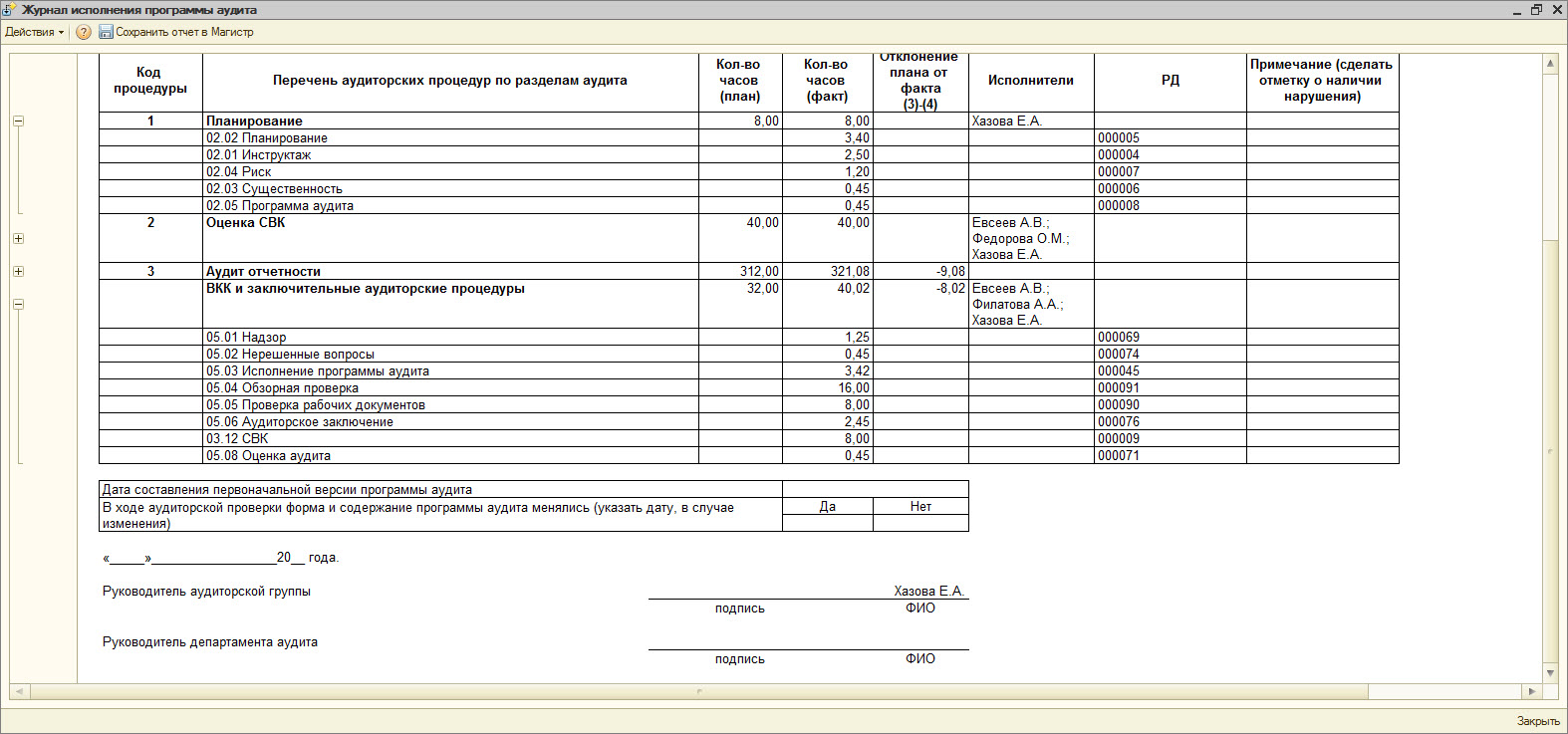 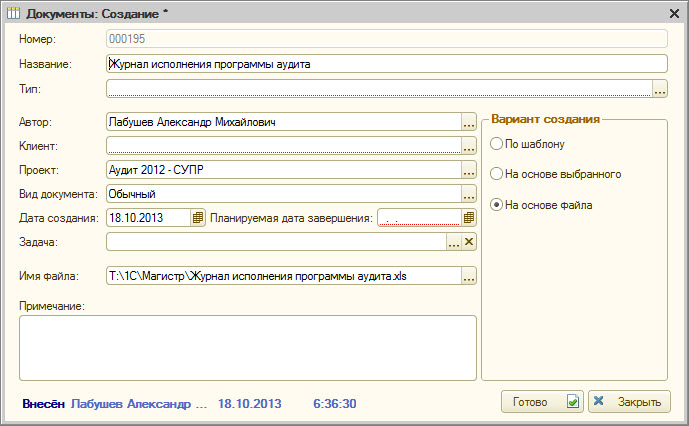 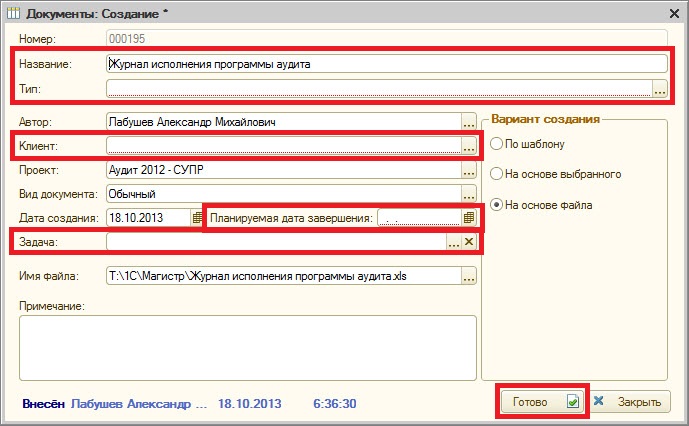 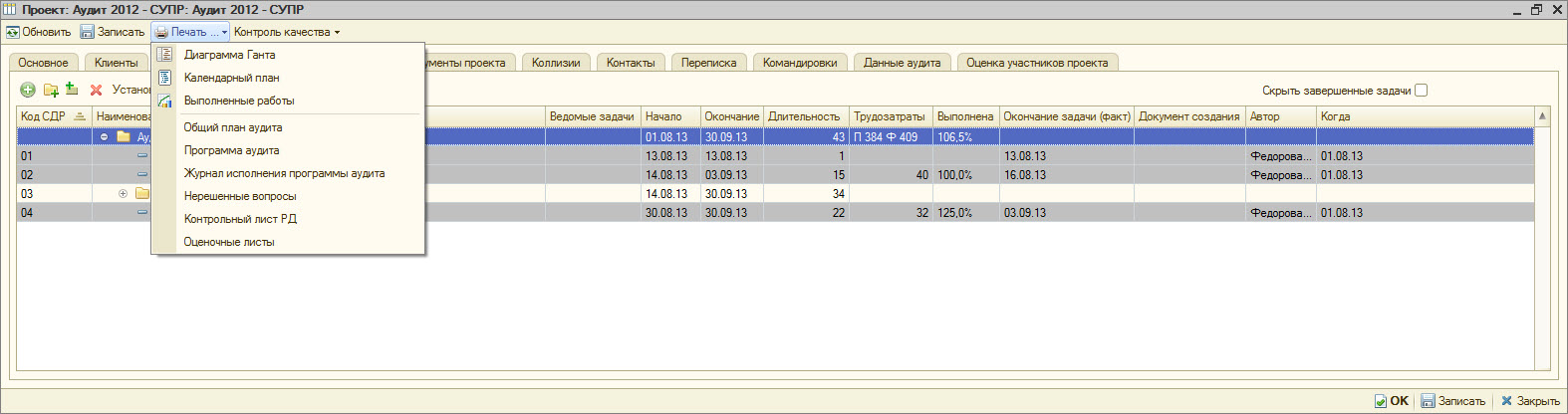 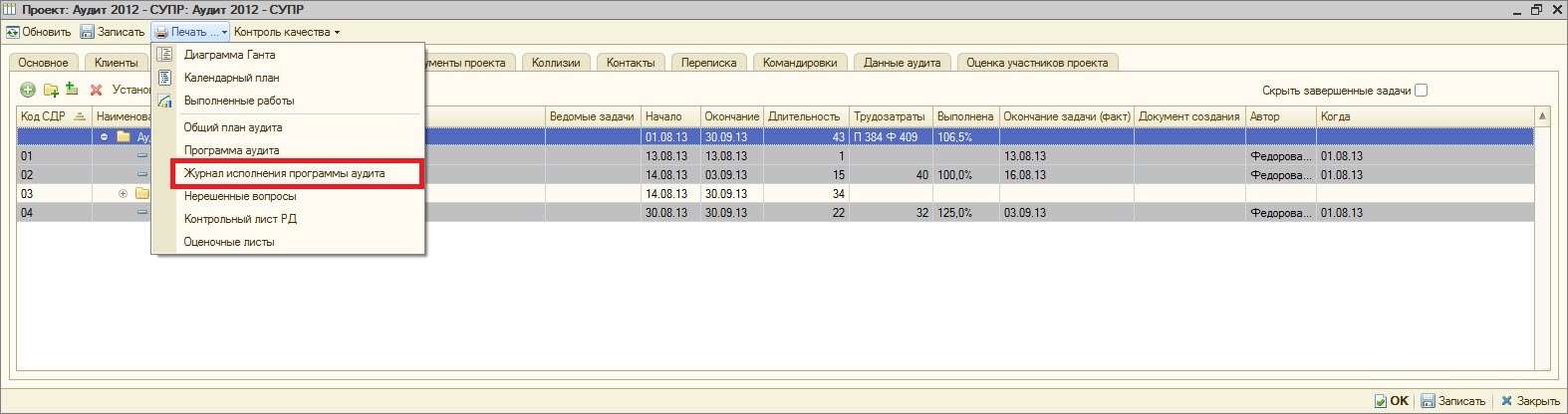 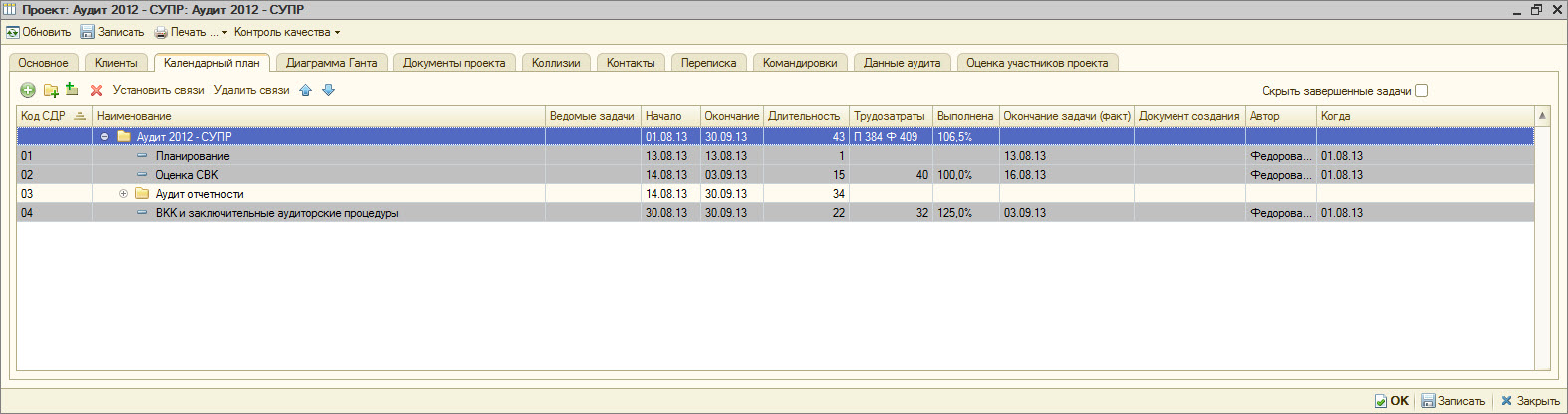 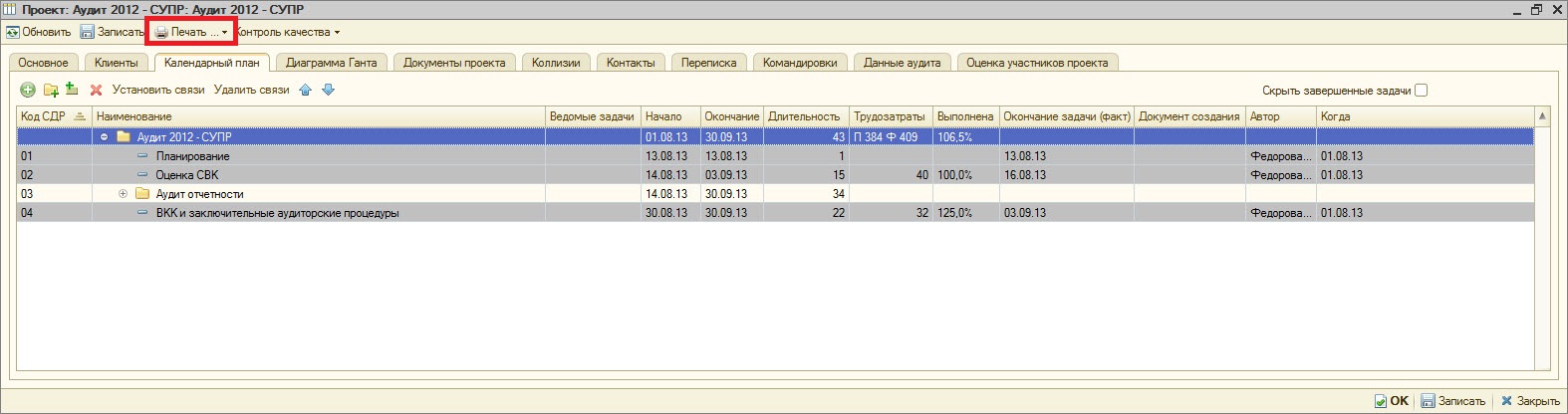 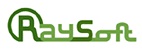 ВКК И ЗАКЛЮЧИТЕЛЬНЫЕ АУДИТОРСКИЕ ПРОЦЕДУРЫ
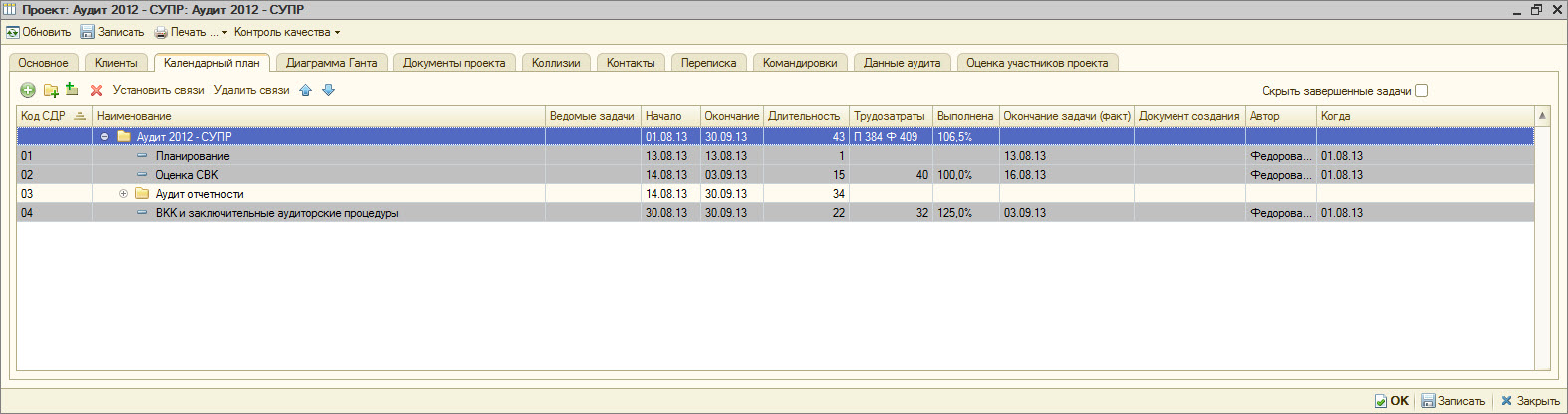 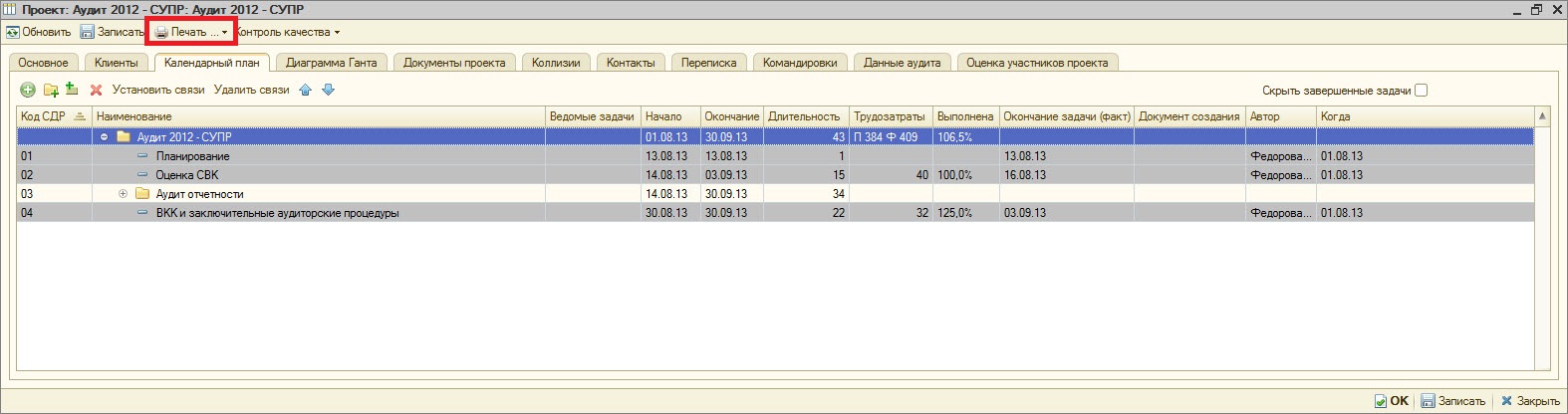 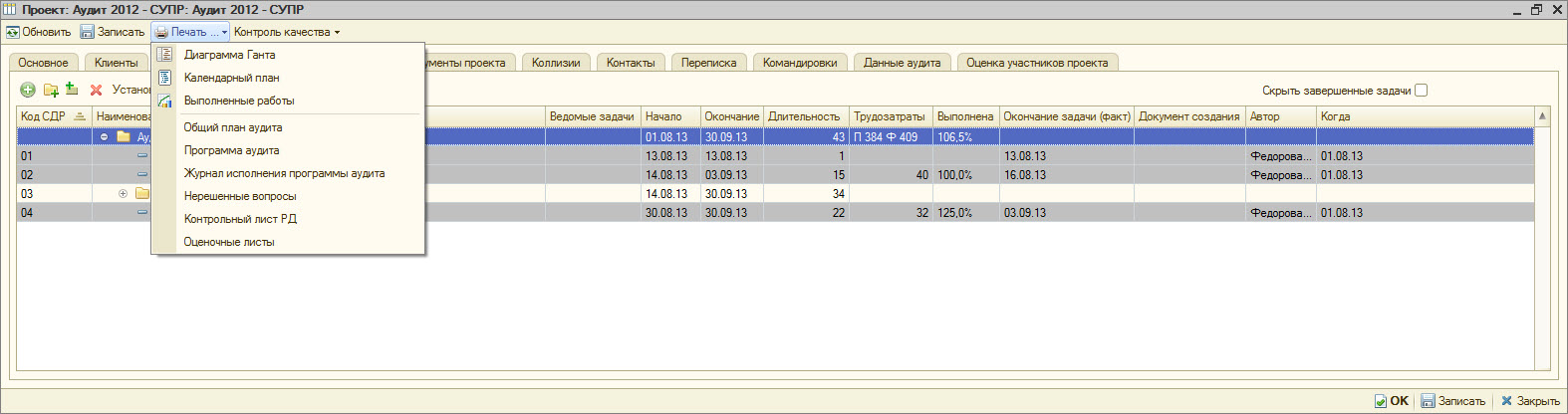 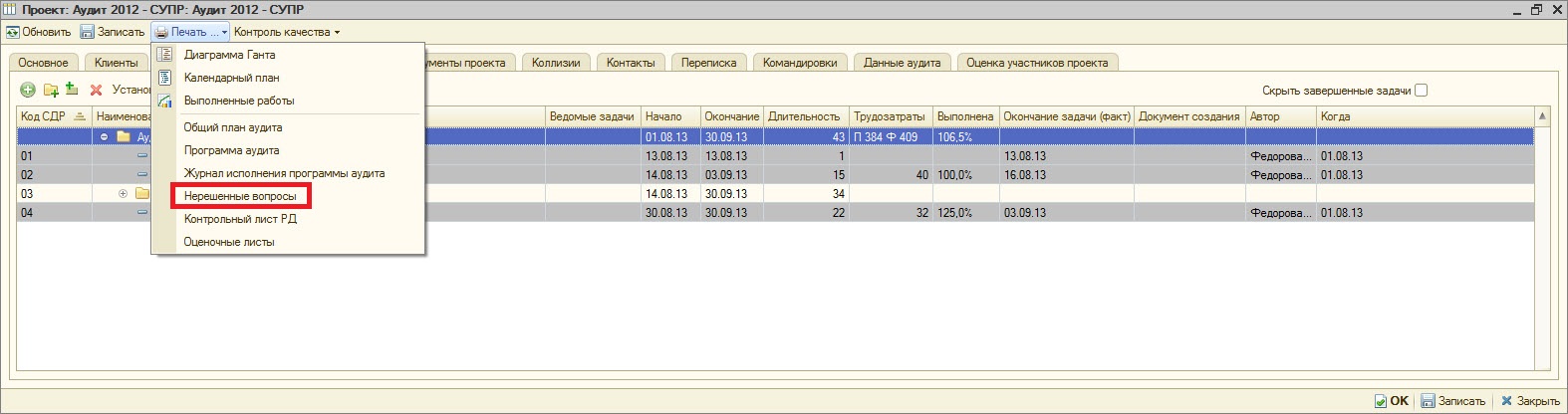 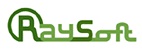 ВКК И ЗАКЛЮЧИТЕЛЬНЫЕ АУДИТОРСКИЕ ПРОЦЕДУРЫ
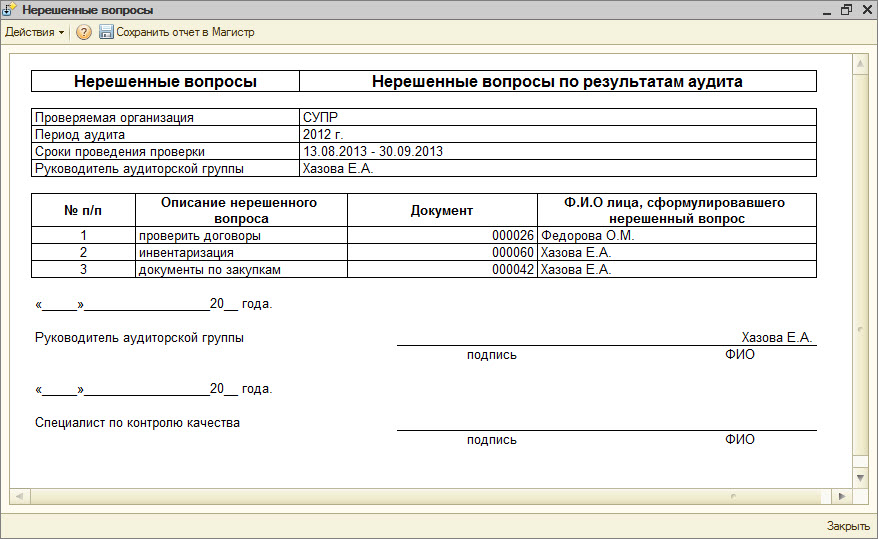 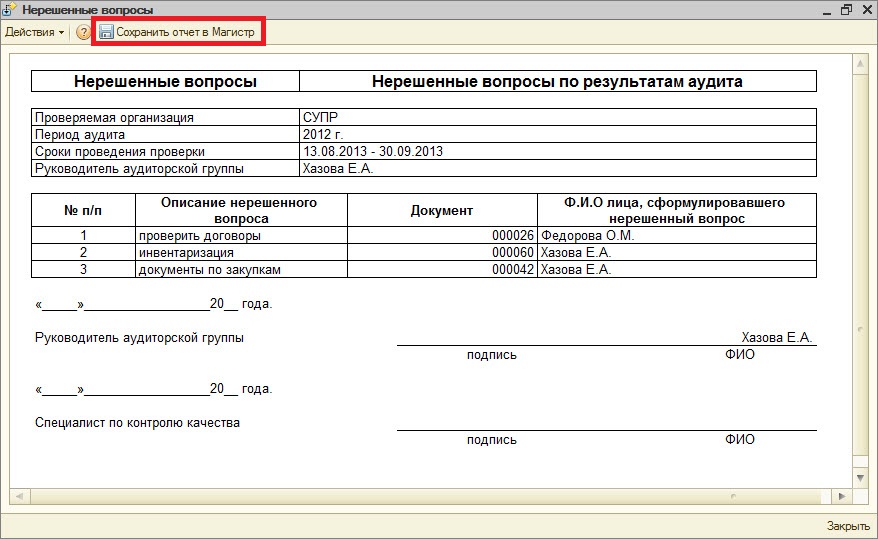 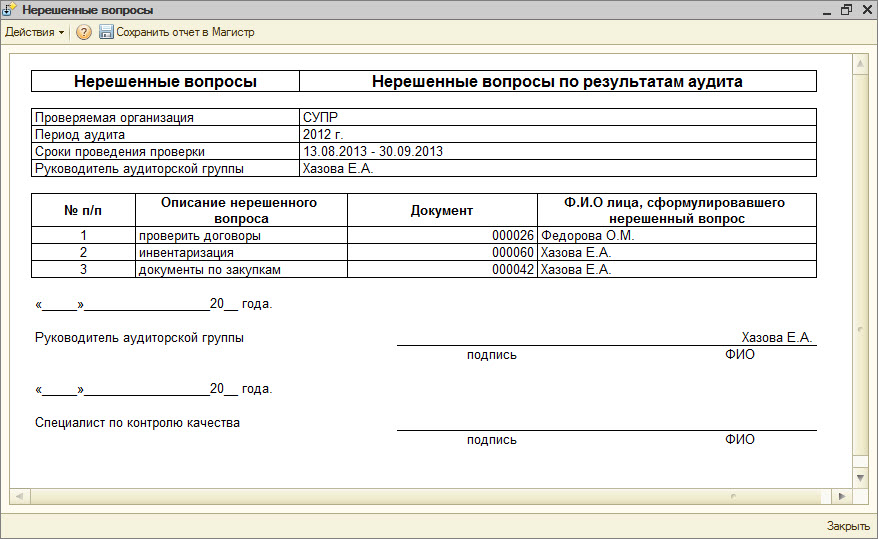 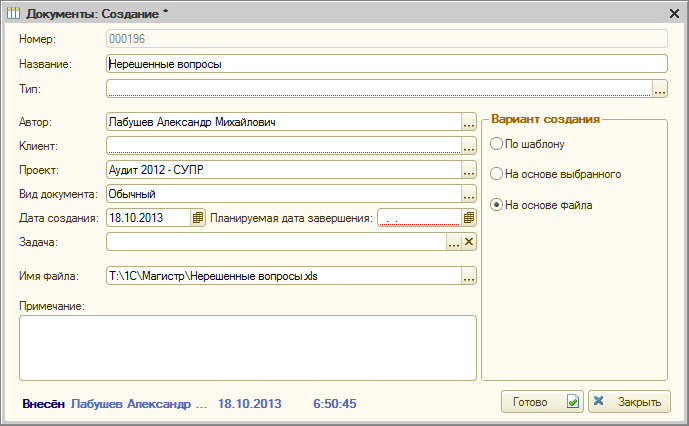 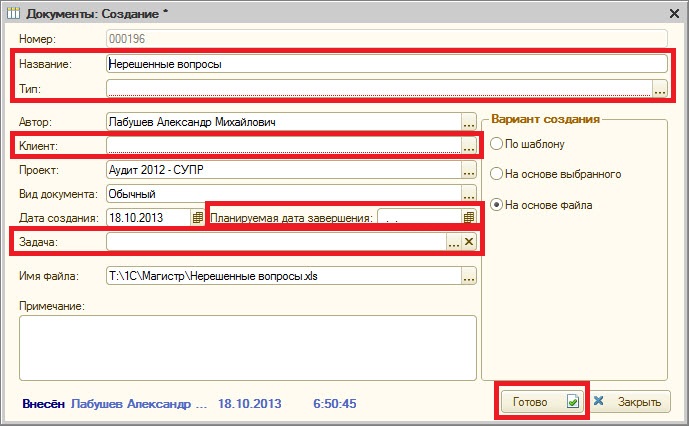 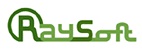 ВКК И ЗАКЛЮЧИТЕЛЬНЫЕ АУДИТОРСКИЕ ПРОЦЕДУРЫ
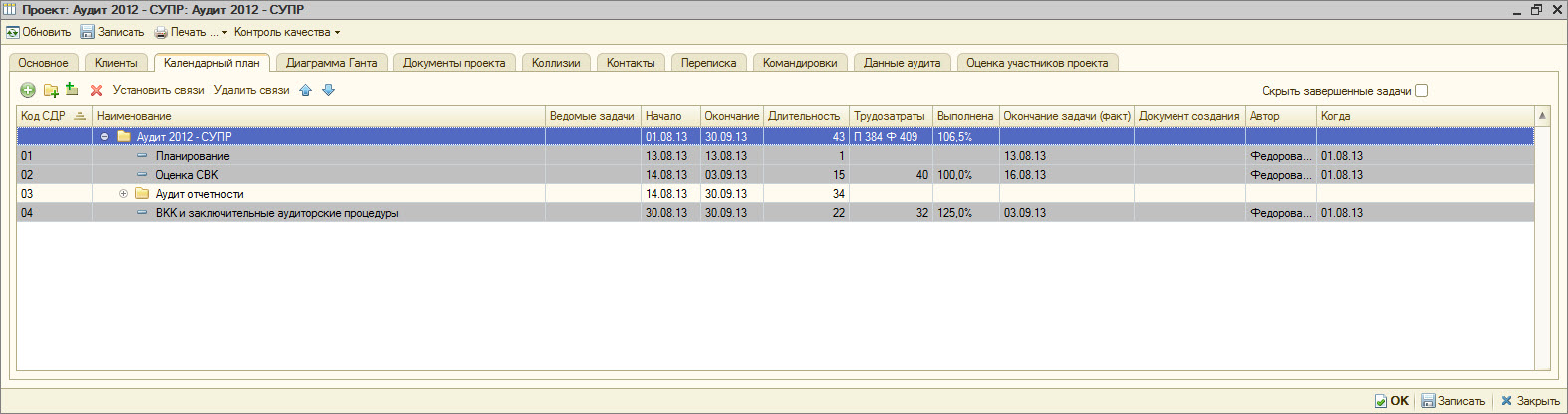 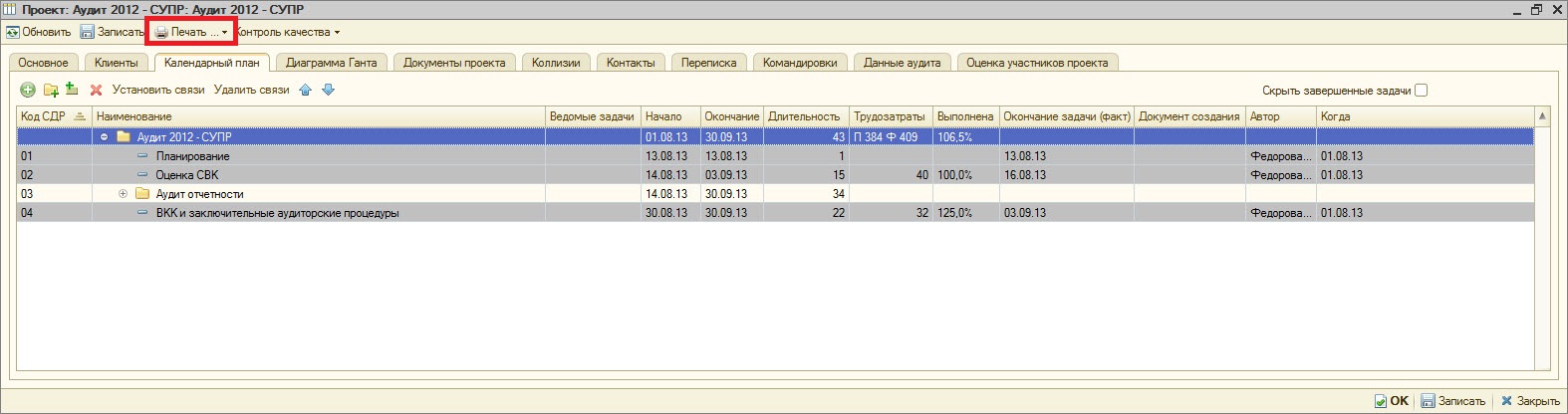 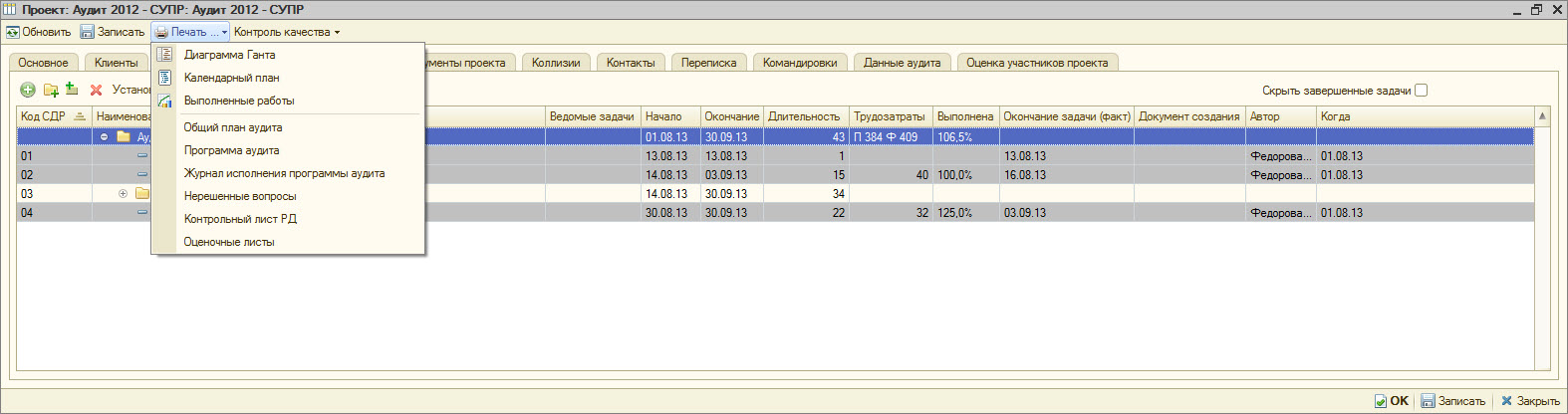 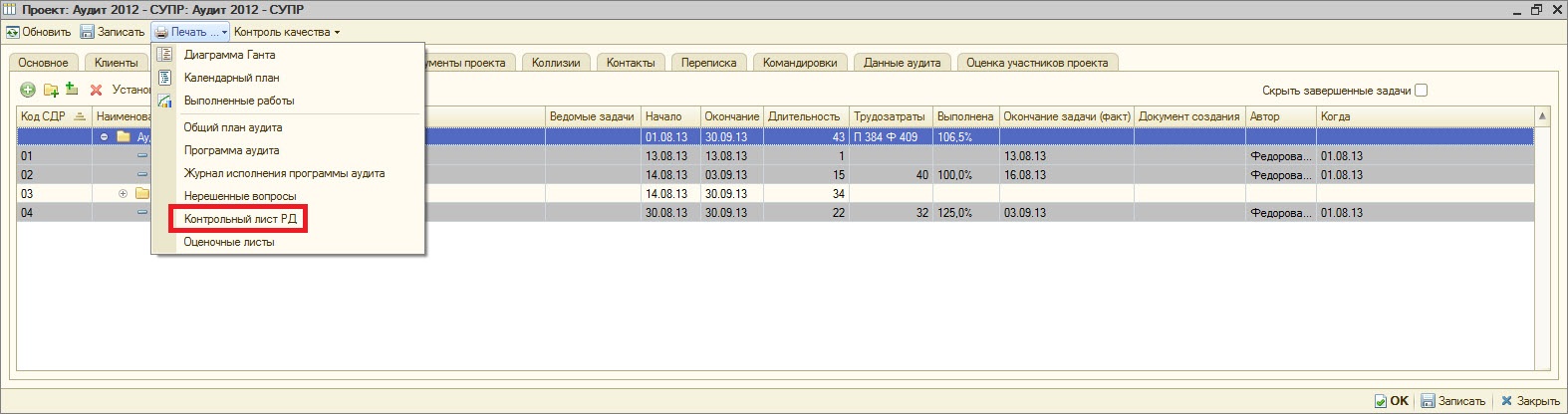 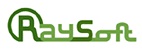 ВКК И ЗАКЛЮЧИТЕЛЬНЫЕ АУДИТОРСКИЕ ПРОЦЕДУРЫ
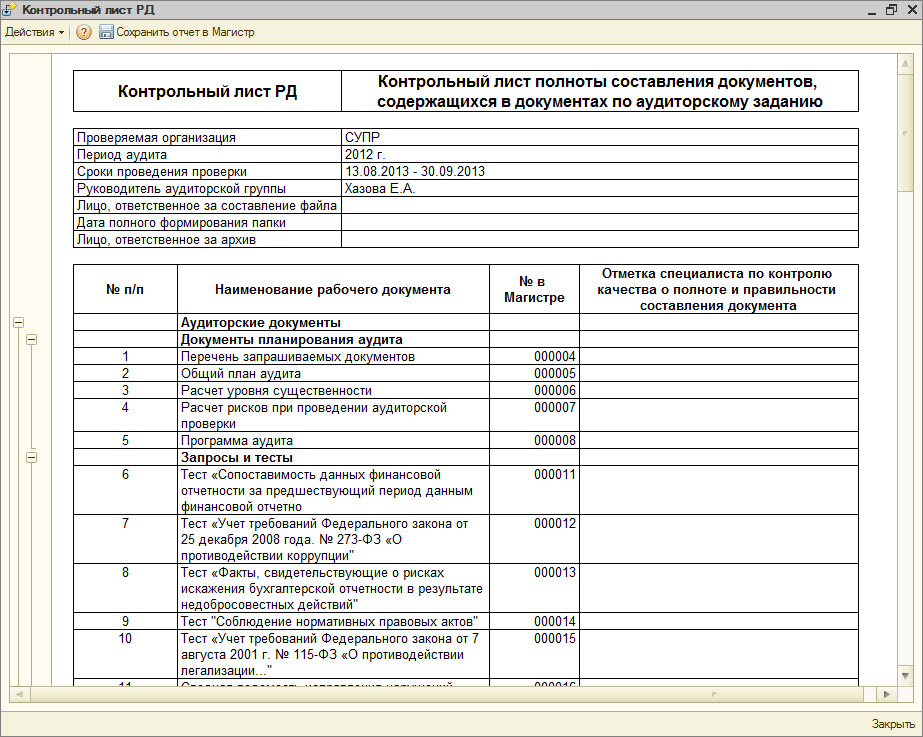 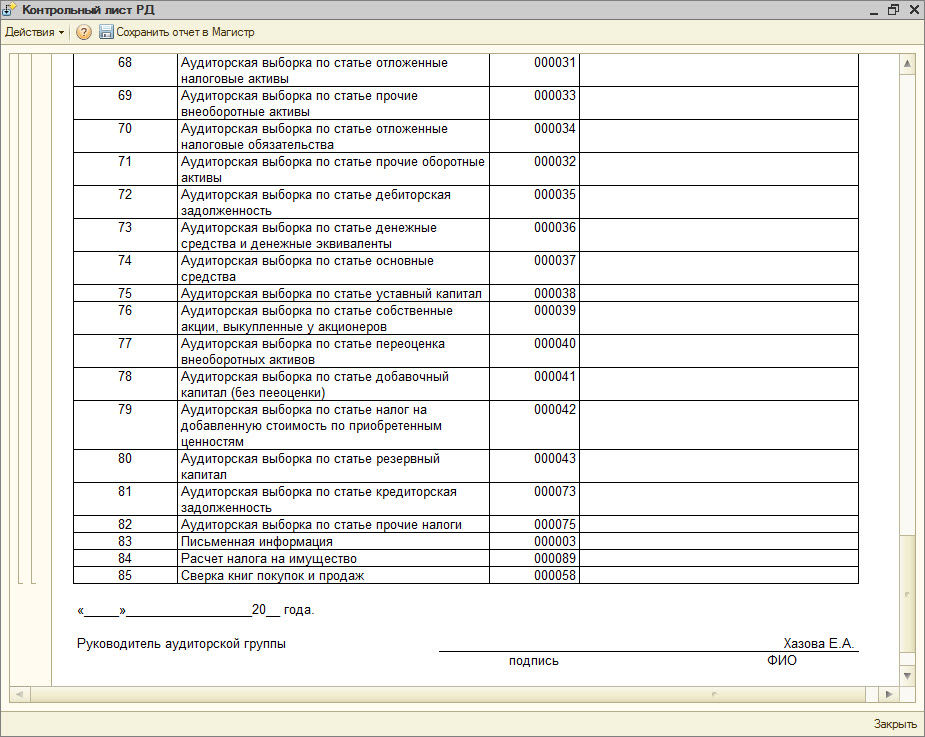 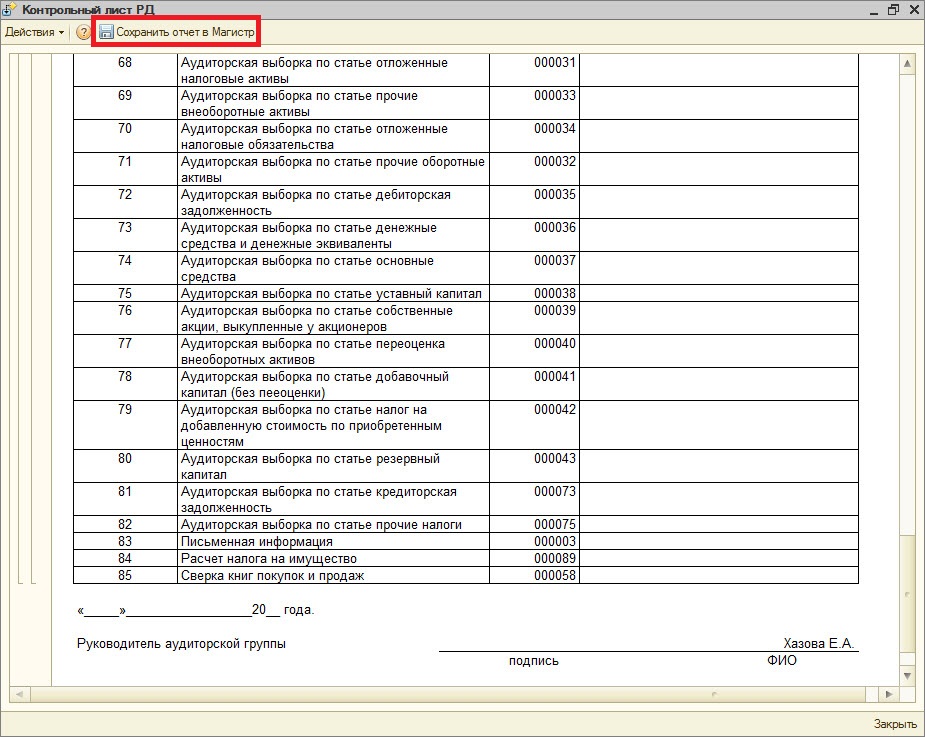 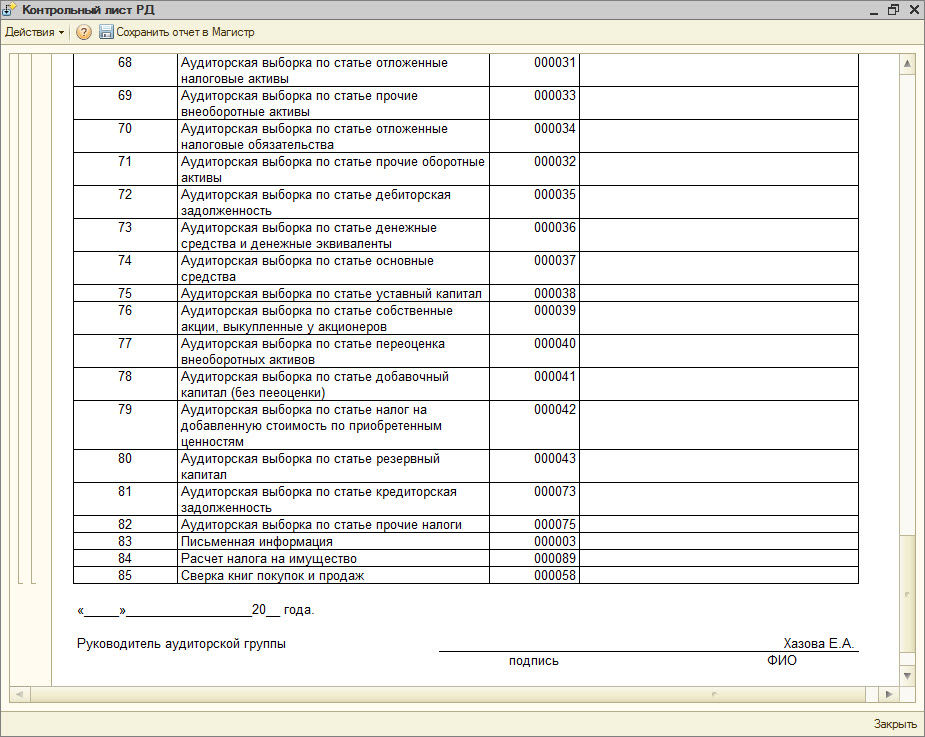 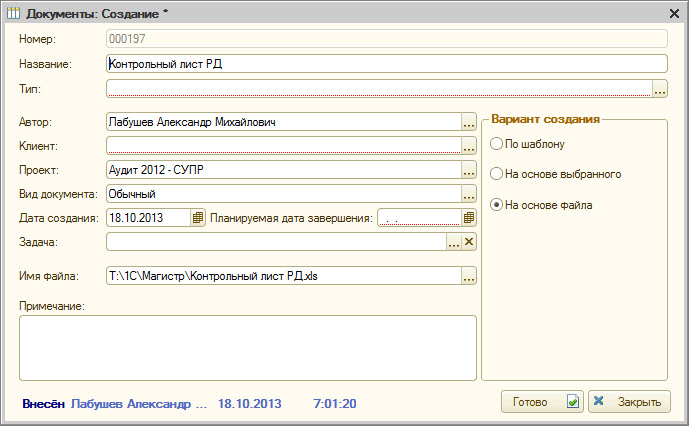 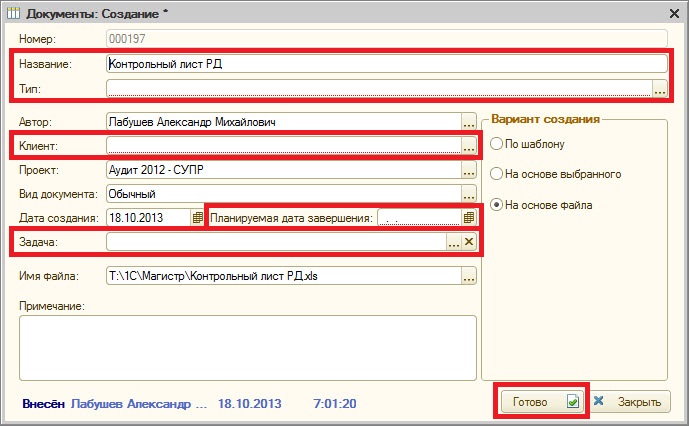 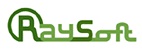 ВКК И ЗАКЛЮЧИТЕЛЬНЫЕ АУДИТОРСКИЕ ПРОЦЕДУРЫ
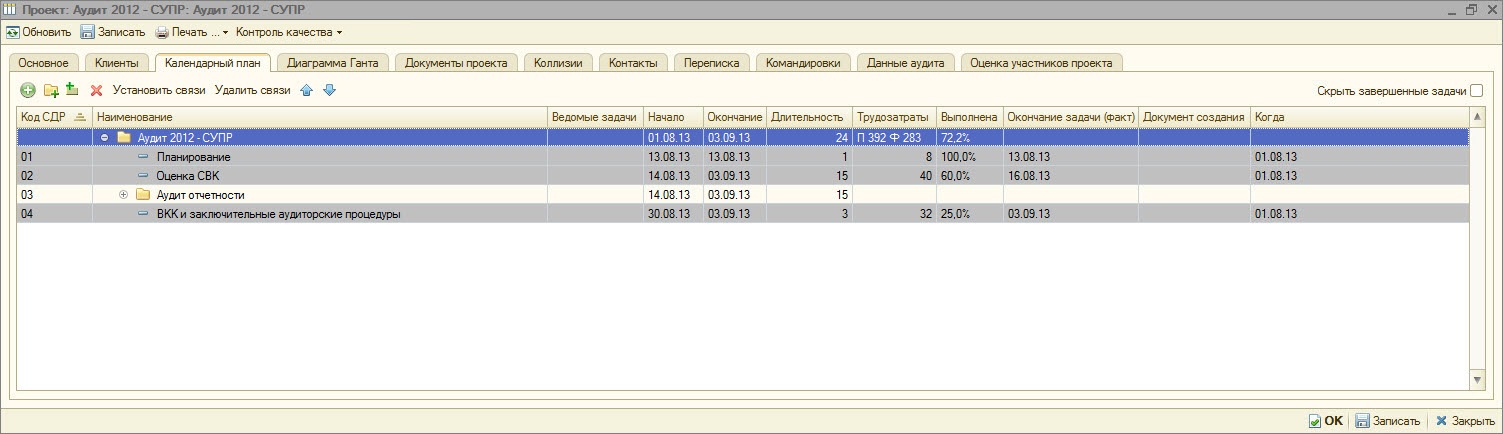 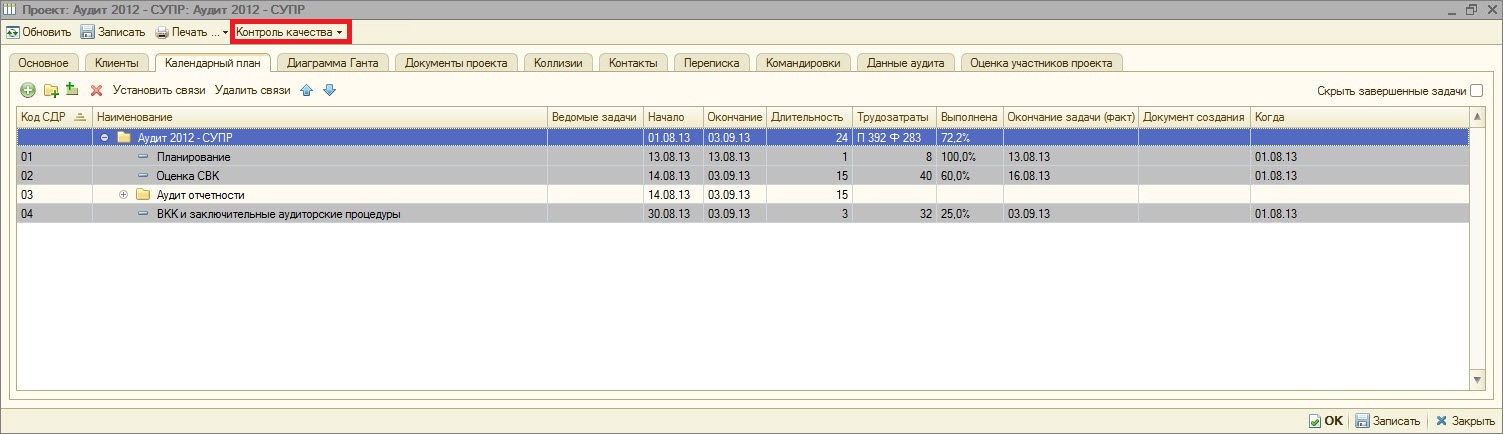 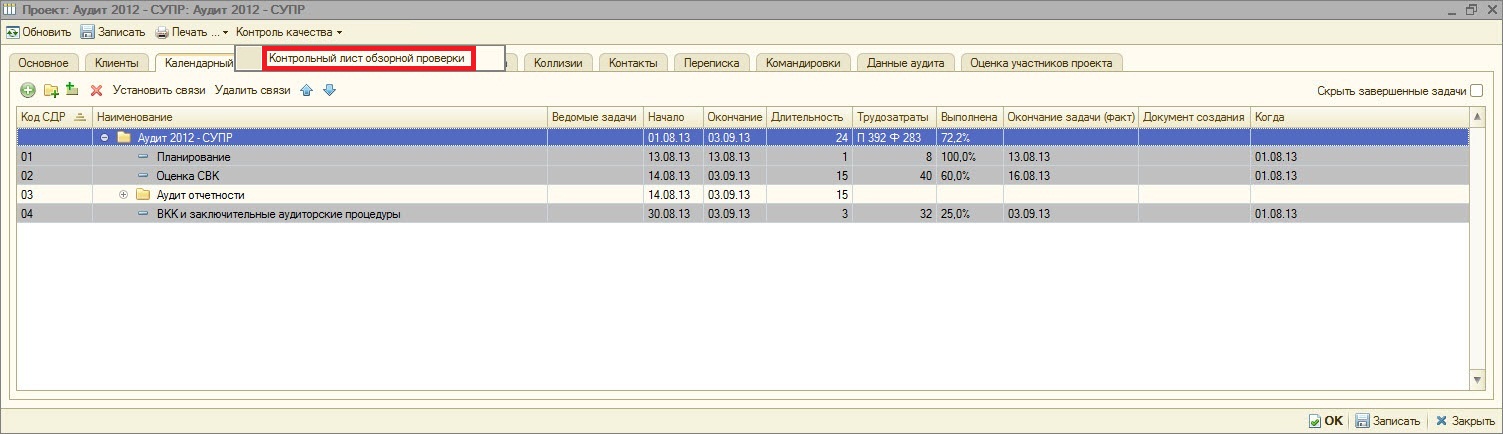 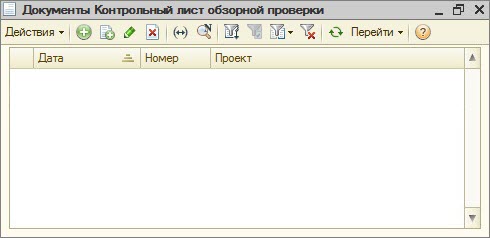 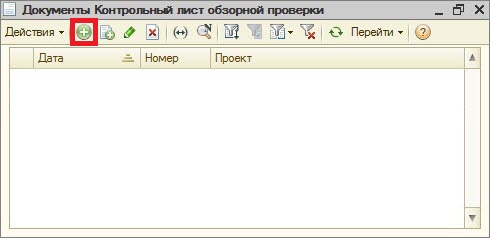 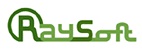 ВКК И ЗАКЛЮЧИТЕЛЬНЫЕ АУДИТОРСКИЕ ПРОЦЕДУРЫ
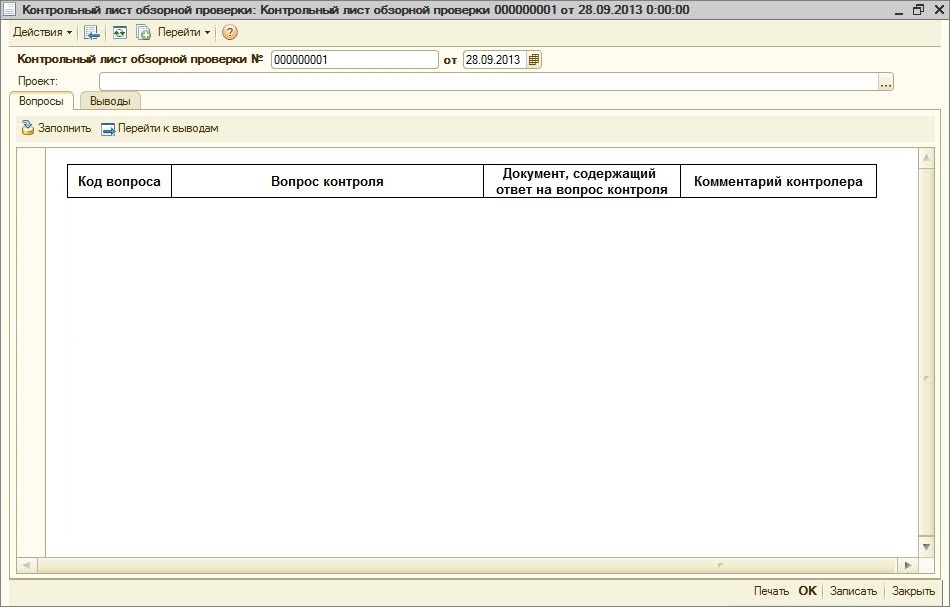 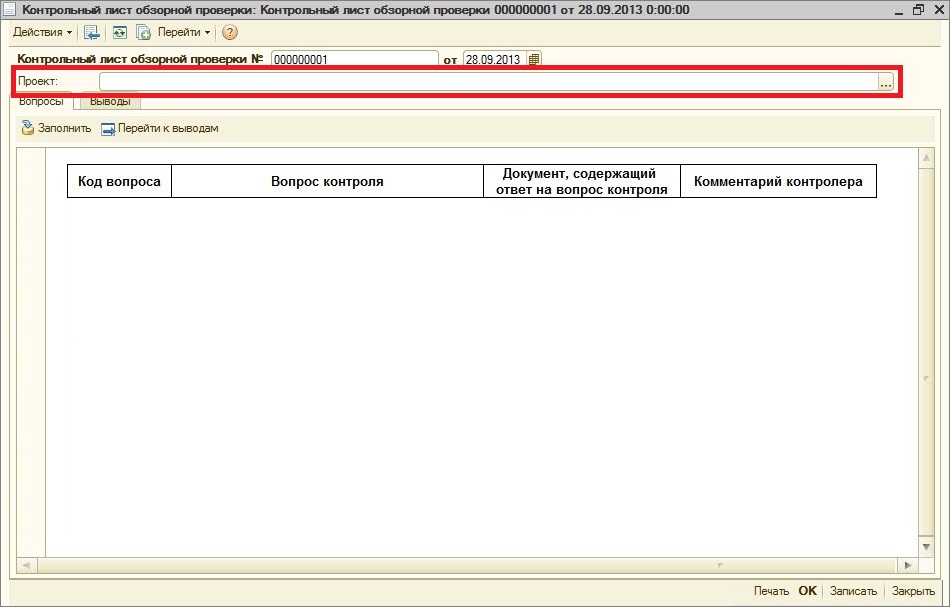 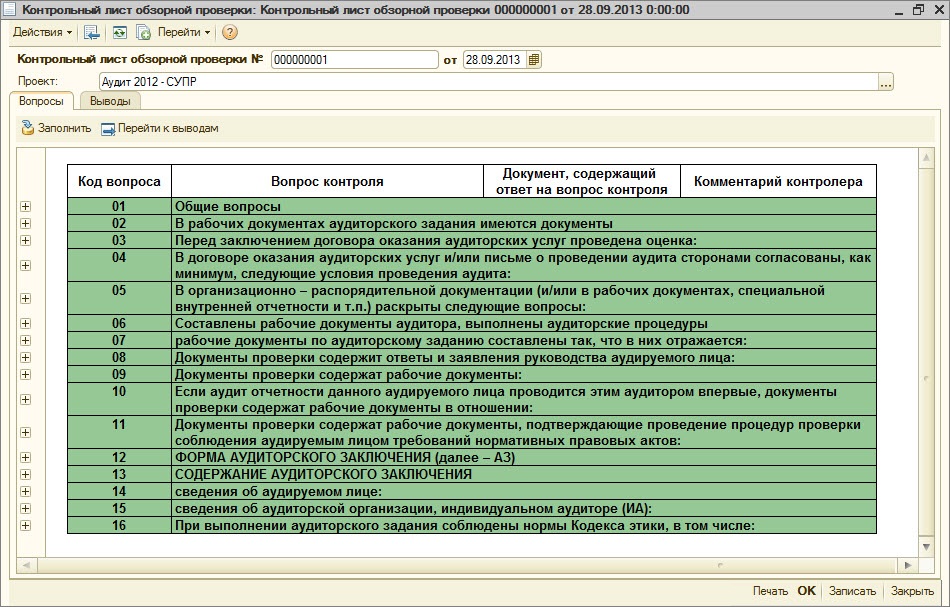 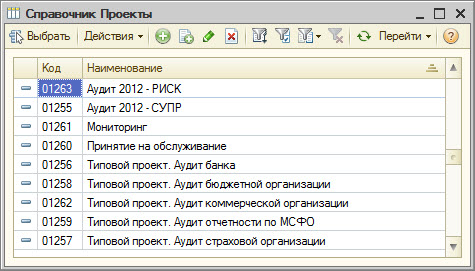 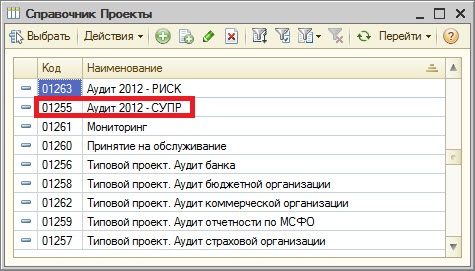 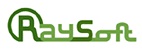 ВКК И ЗАКЛЮЧИТЕЛЬНЫЕ АУДИТОРСКИЕ ПРОЦЕДУРЫ
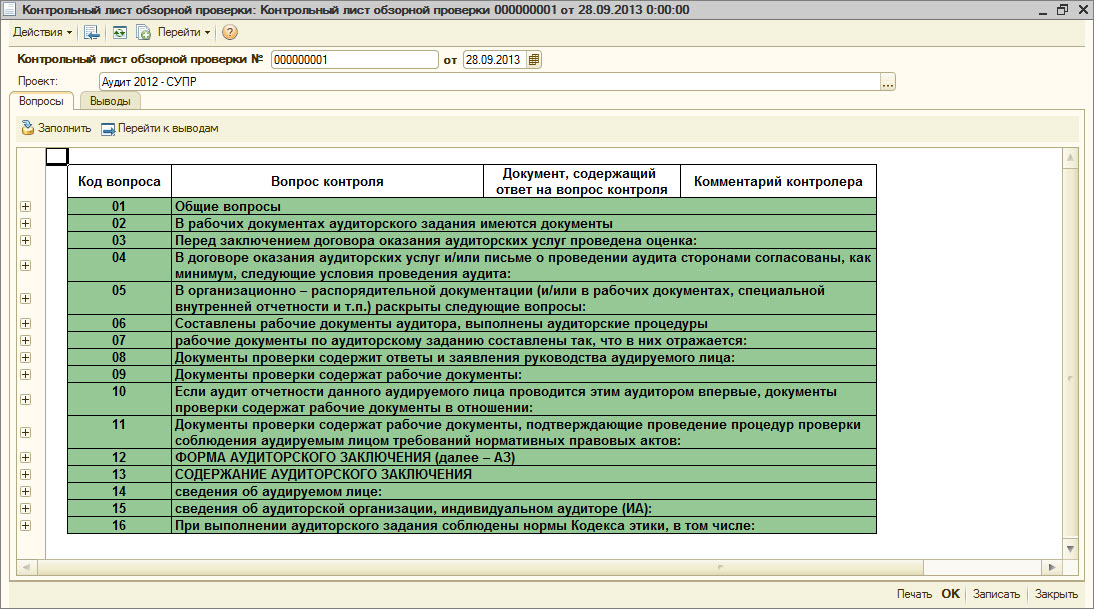 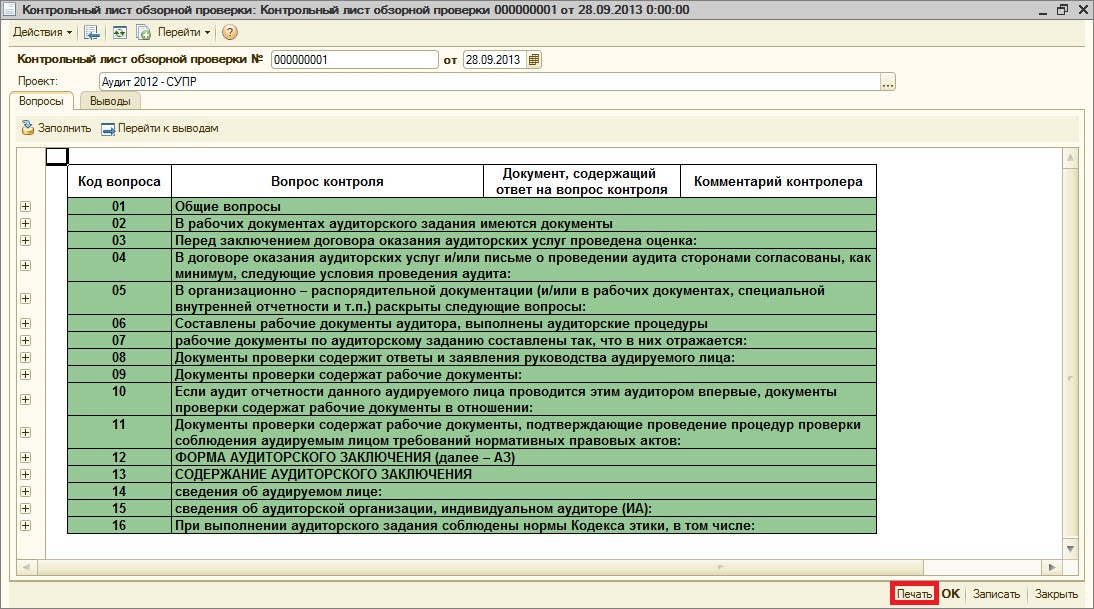 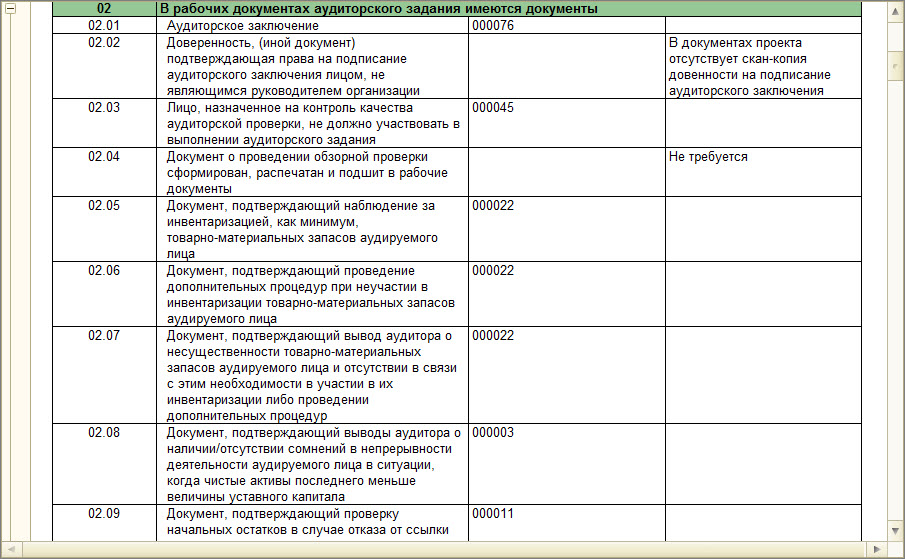 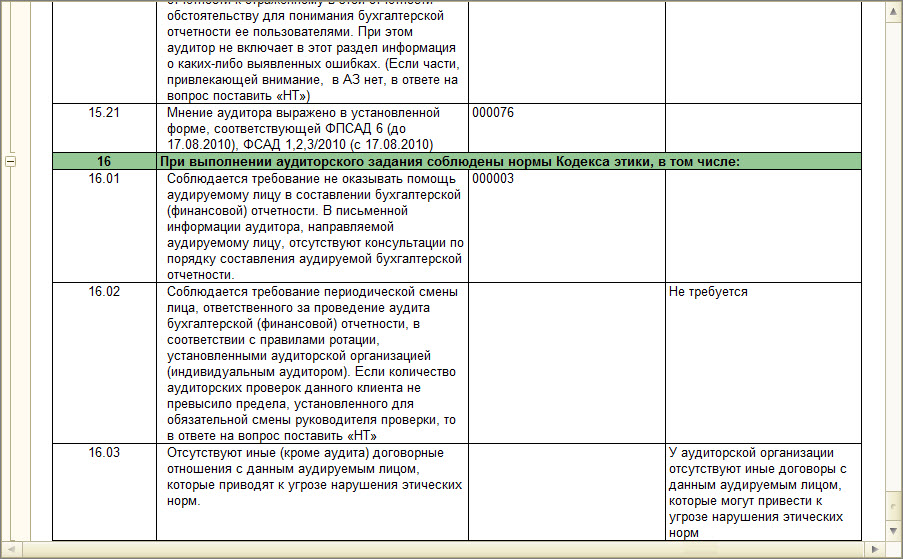 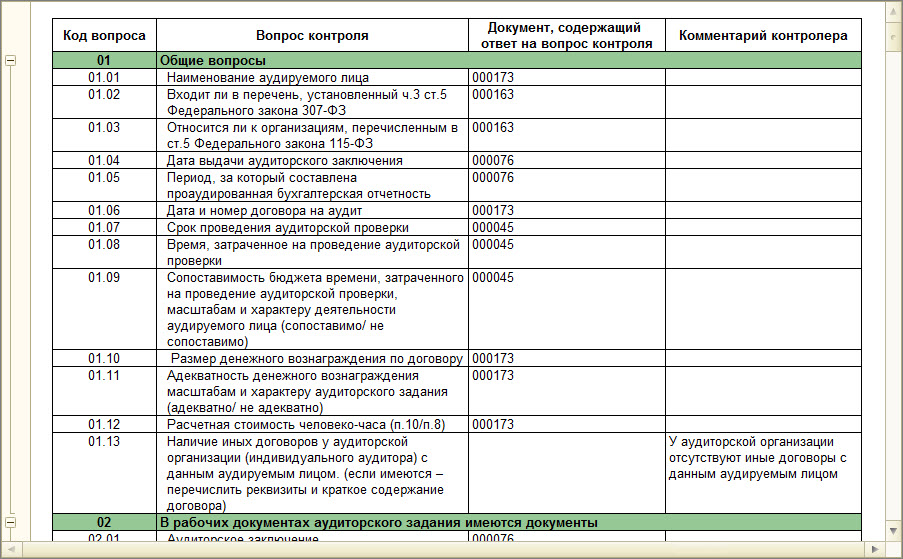 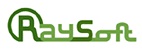 ВКК И ЗАКЛЮЧИТЕЛЬНЫЕ АУДИТОРСКИЕ ПРОЦЕДУРЫ
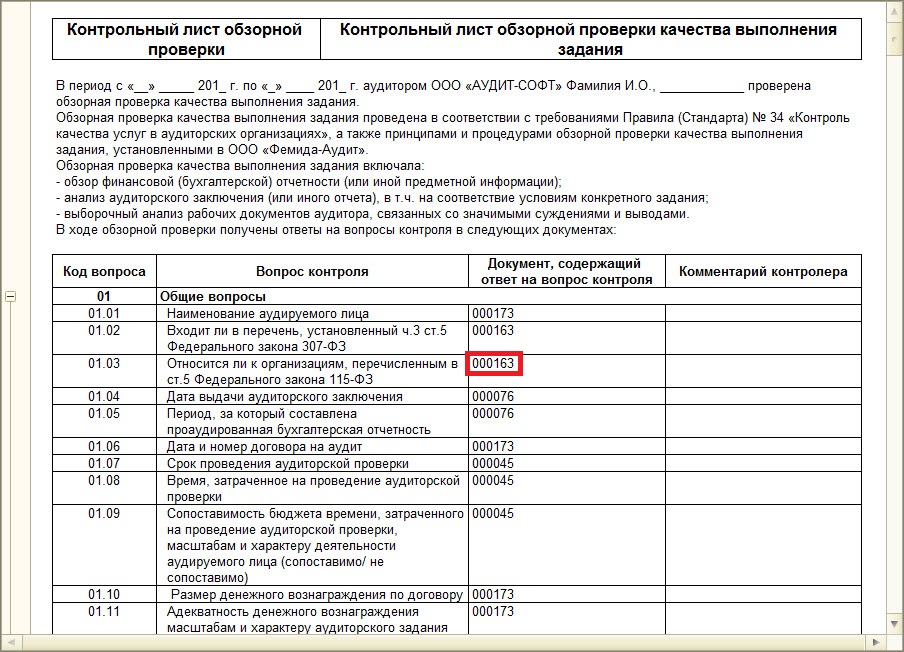 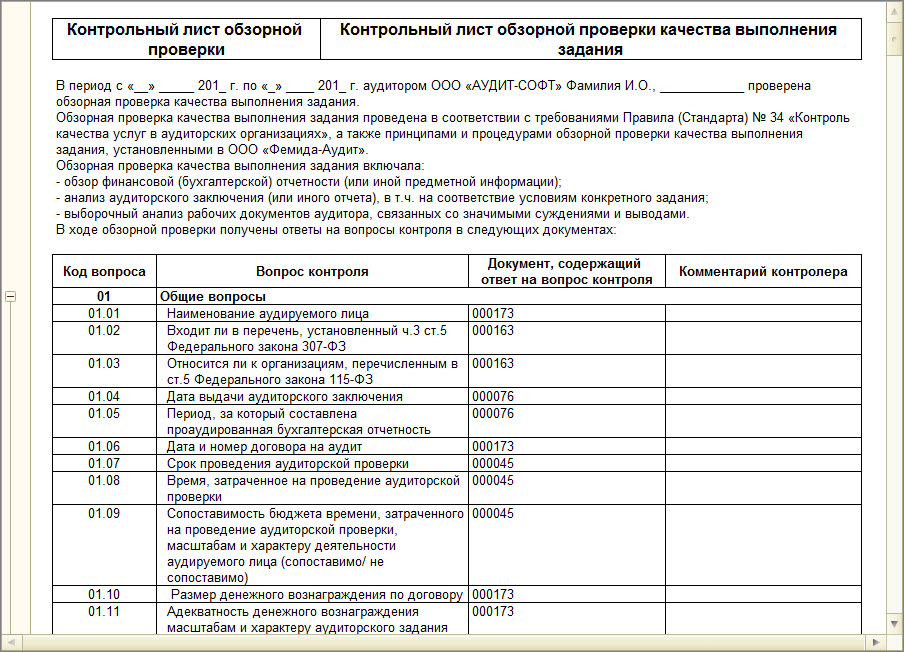 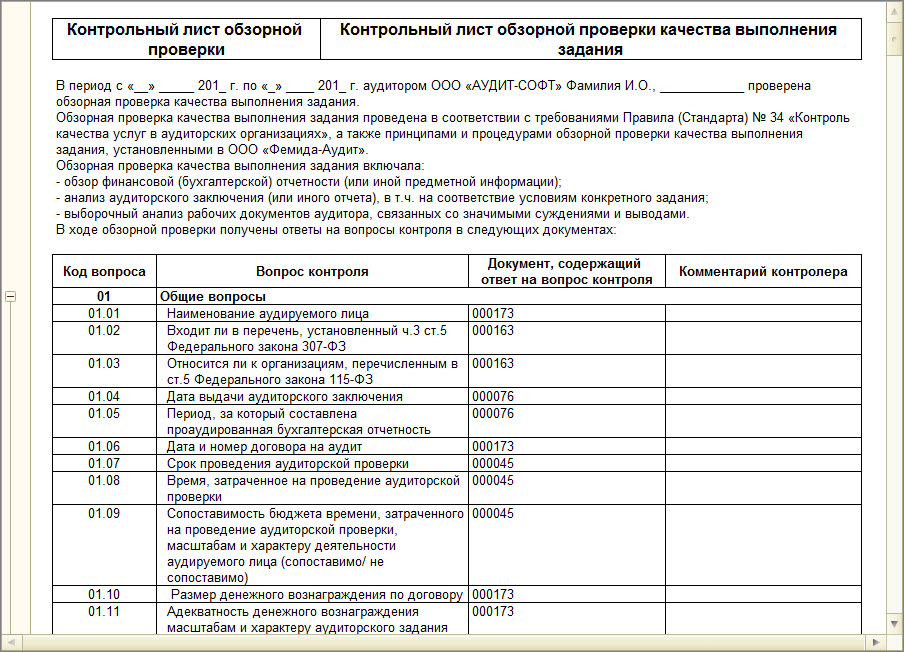 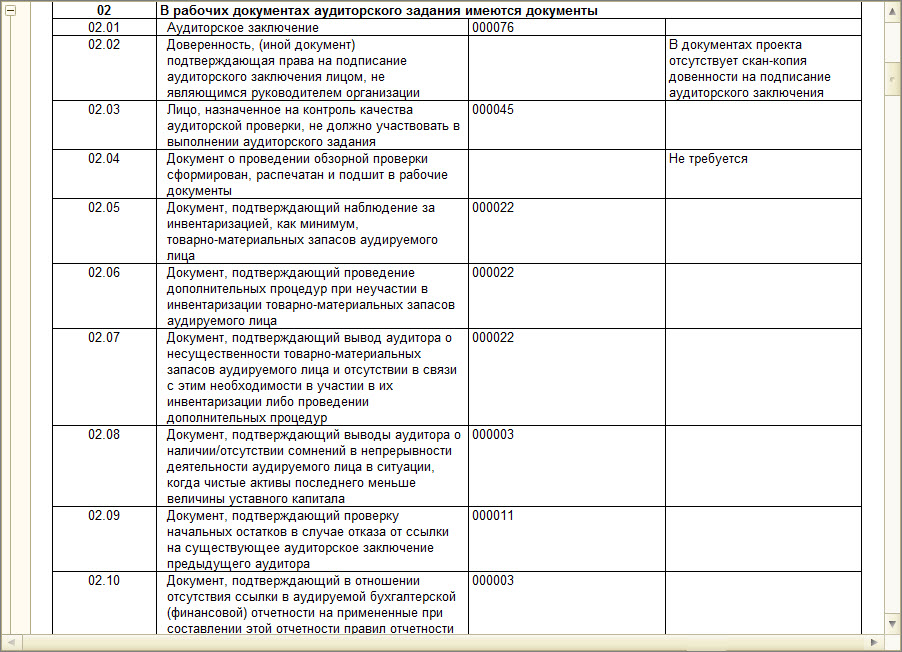 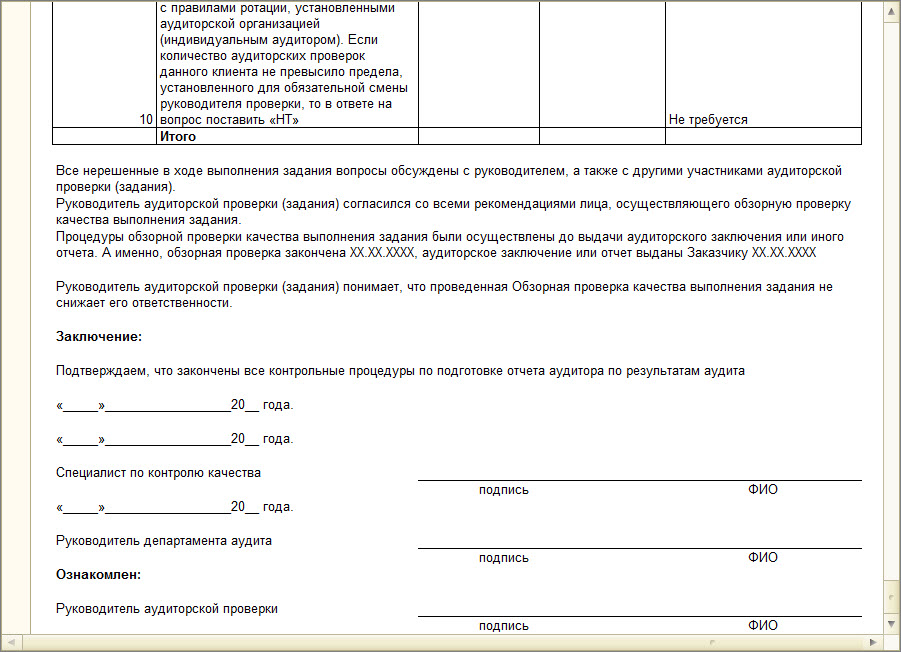 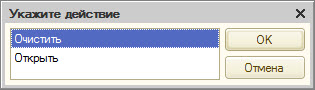 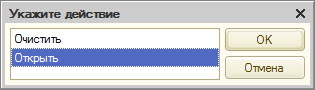 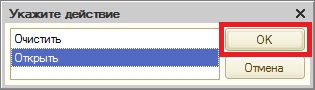 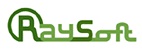 ВКК И ЗАКЛЮЧИТЕЛЬНЫЕ АУДИТОРСКИЕ ПРОЦЕДУРЫ
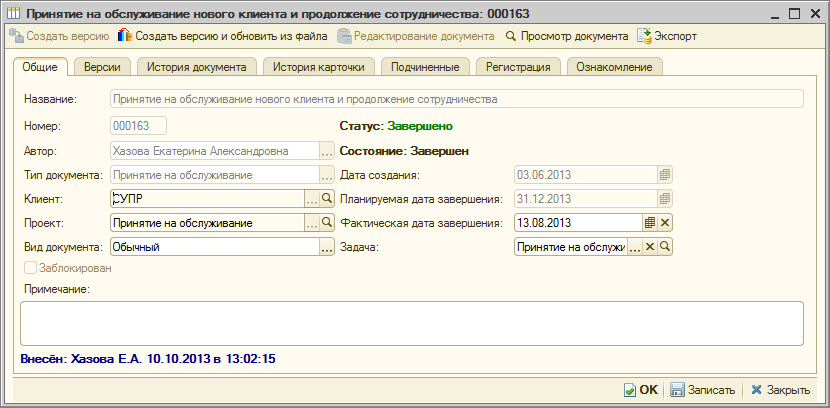 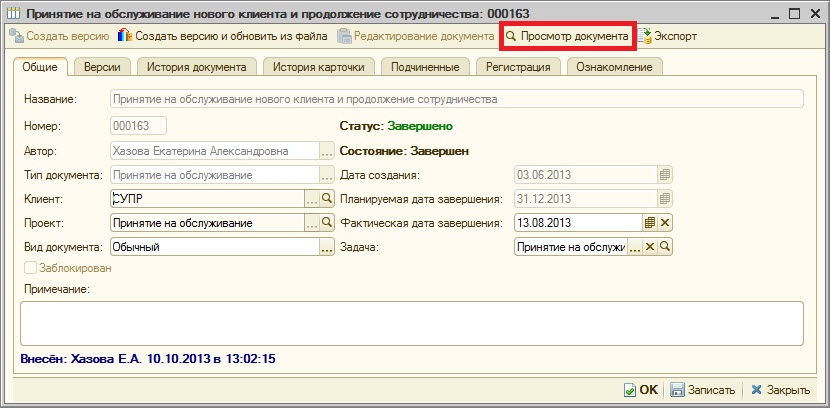 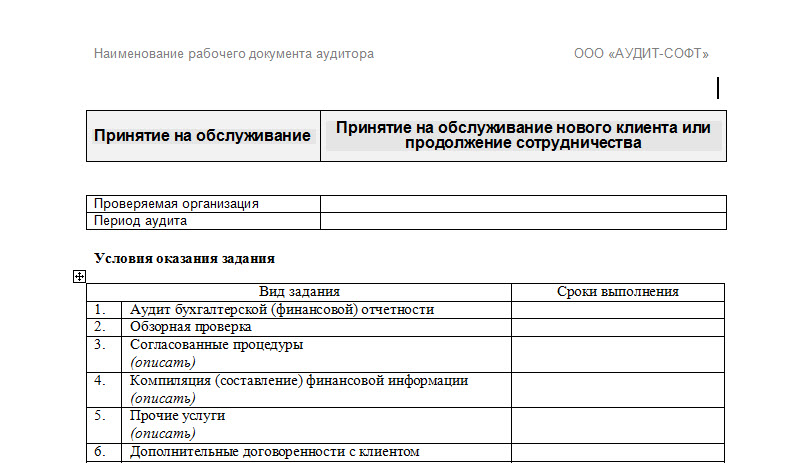 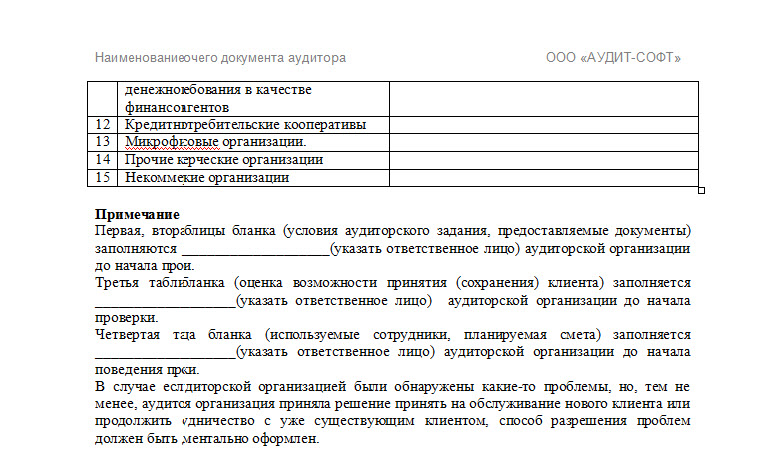 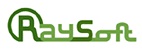 ВКК И ЗАКЛЮЧИТЕЛЬНЫЕ АУДИТОРСКИЕ ПРОЦЕДУРЫ
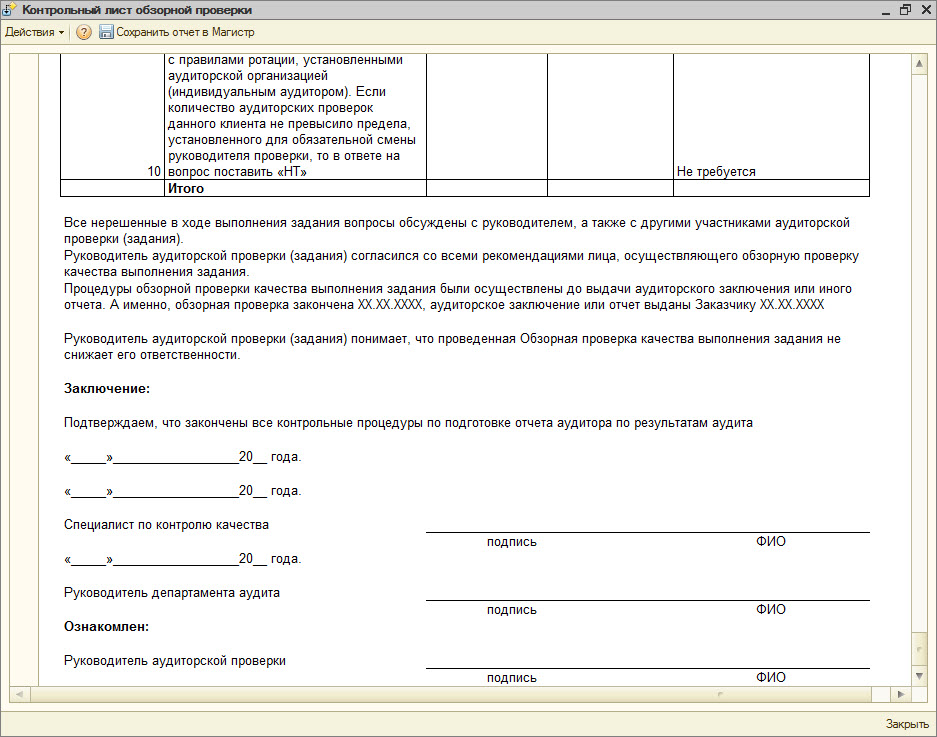 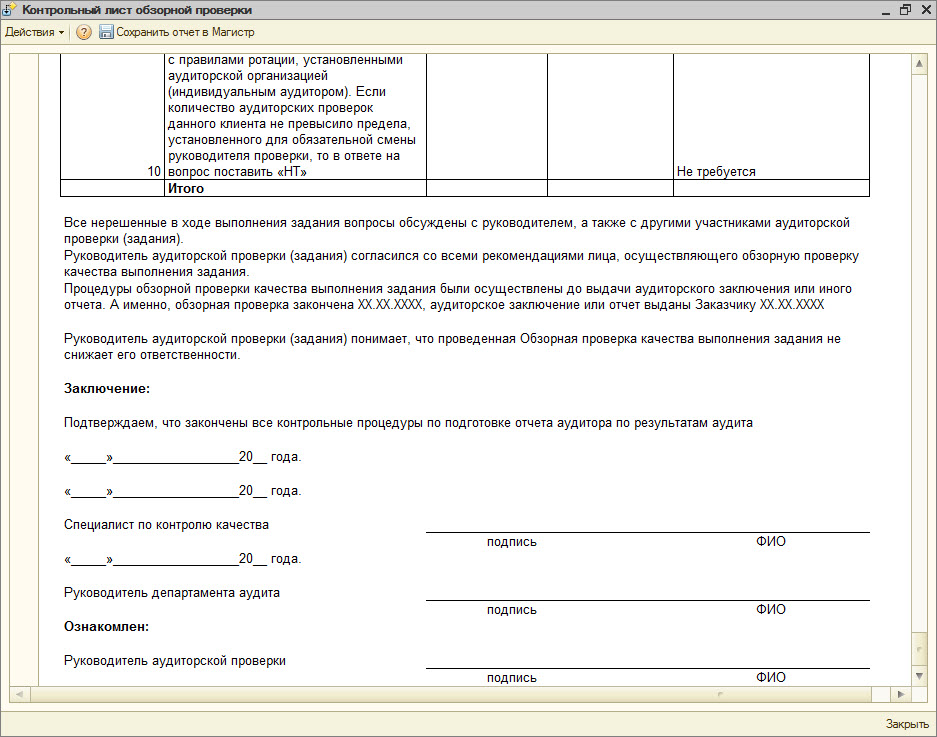 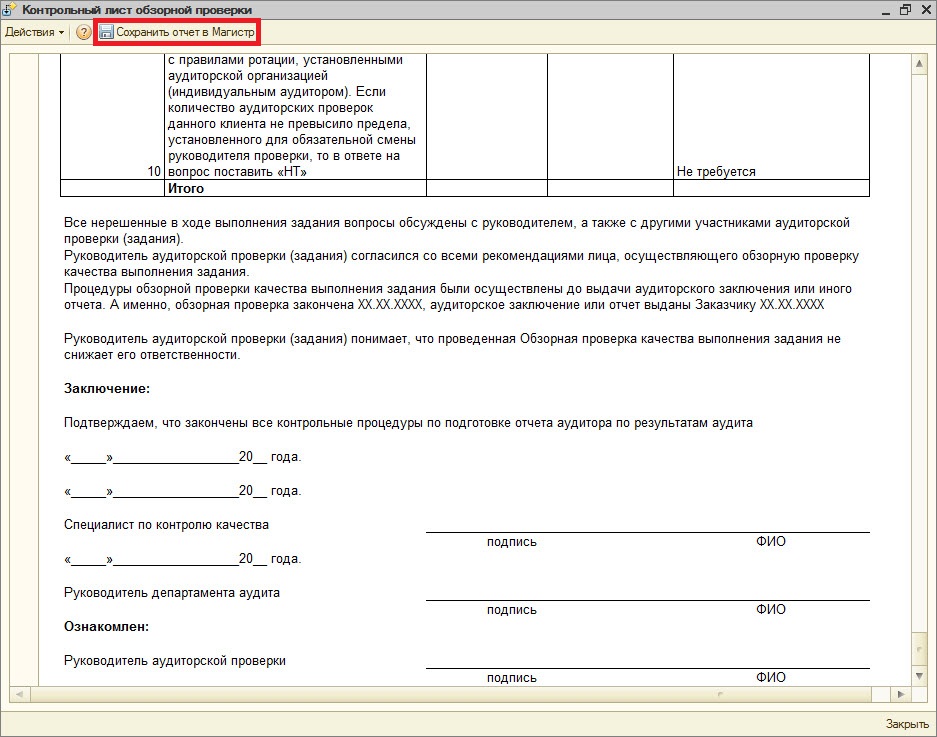 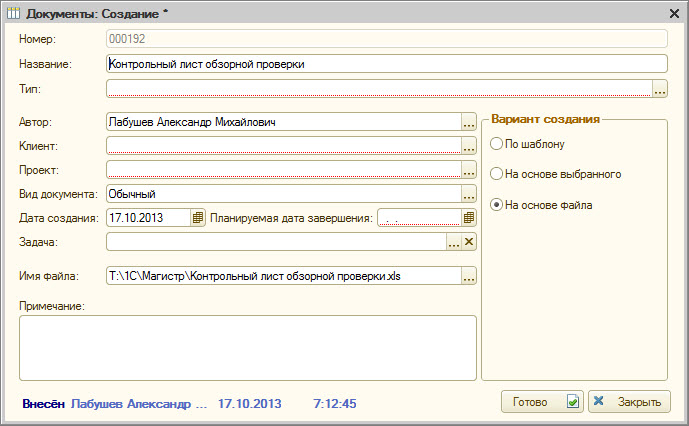 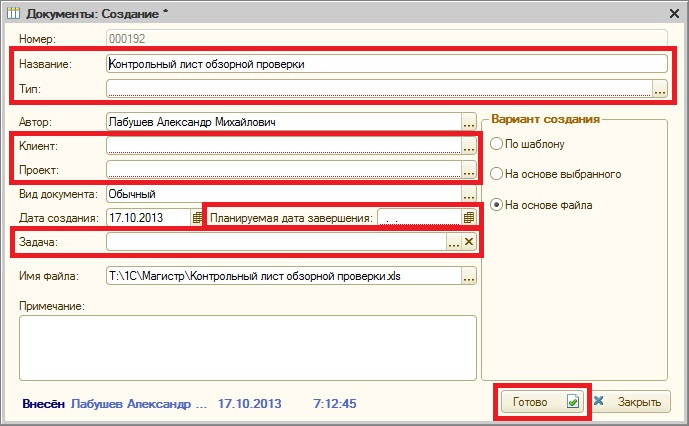 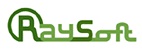 ВКК И ЗАКЛЮЧИТЕЛЬНЫЕ АУДИТОРСКИЕ ПРОЦЕДУРЫ
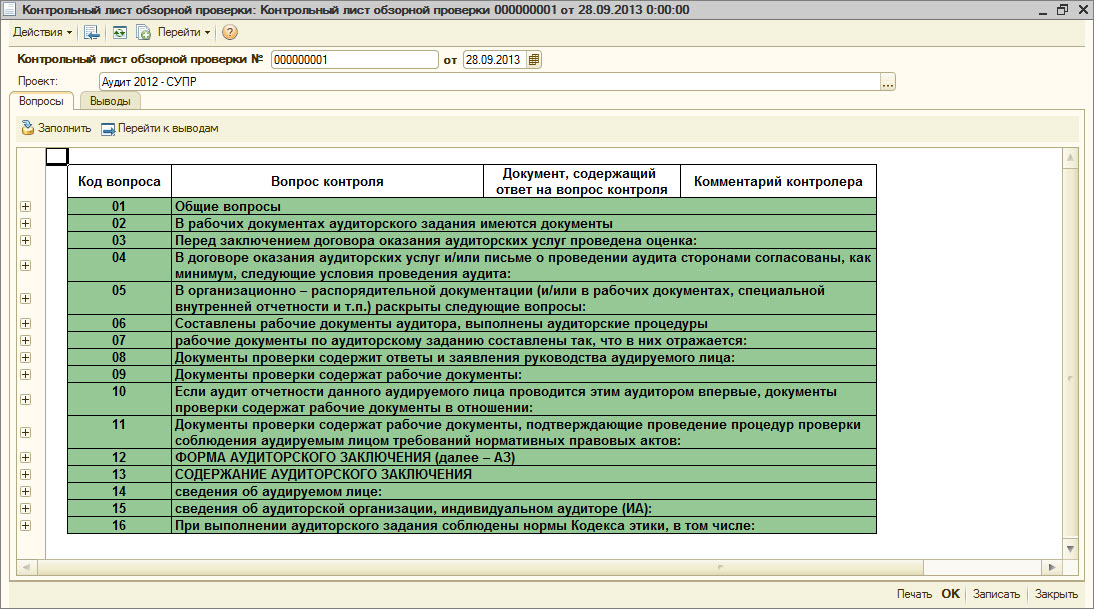 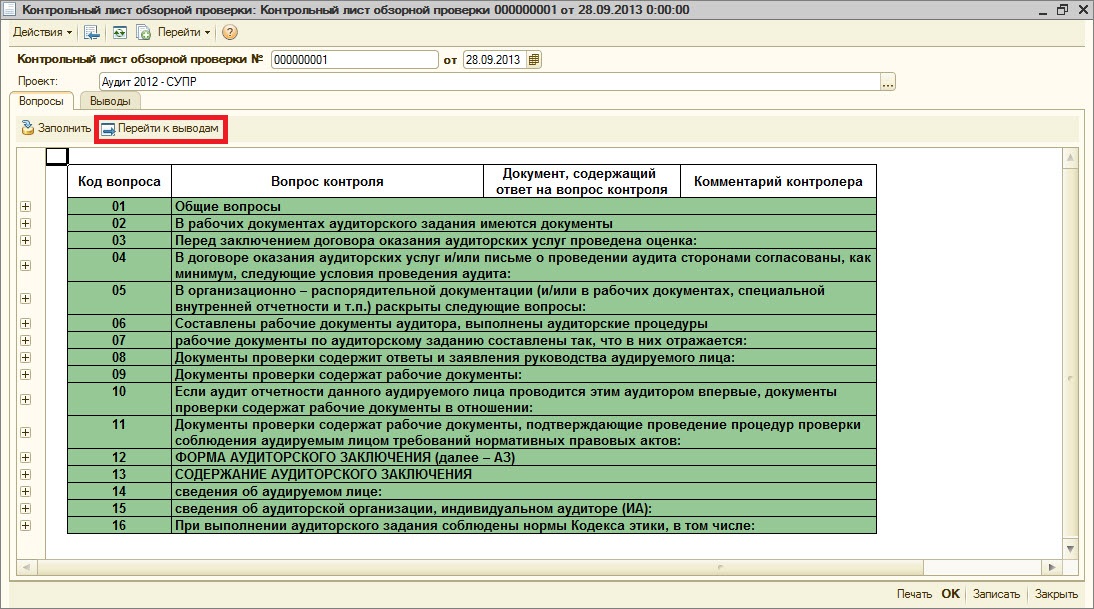 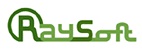 ВКК И ЗАКЛЮЧИТЕЛЬНЫЕ АУДИТОРСКИЕ ПРОЦЕДУРЫ
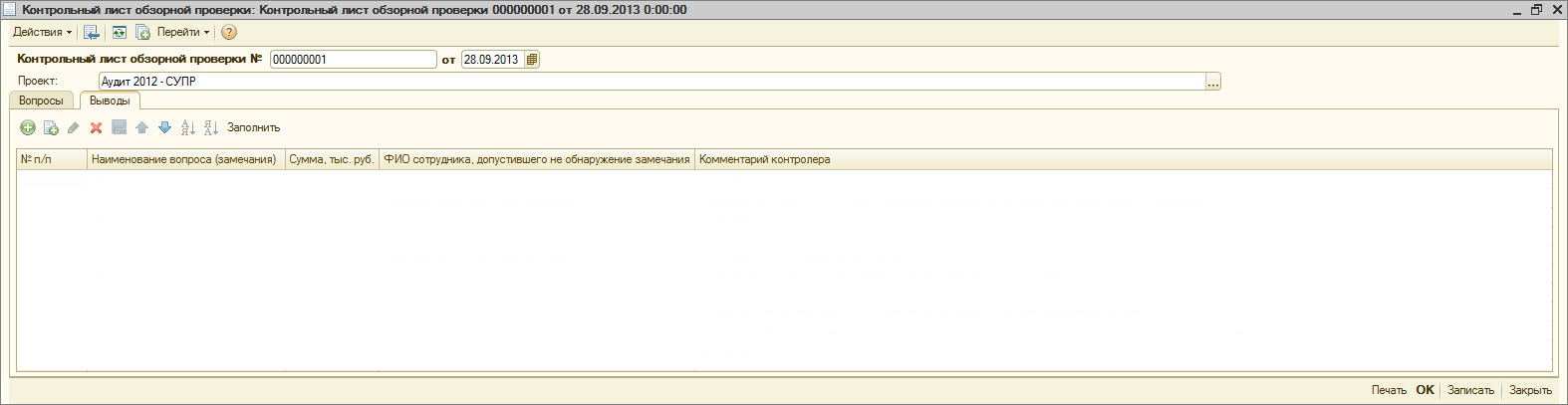 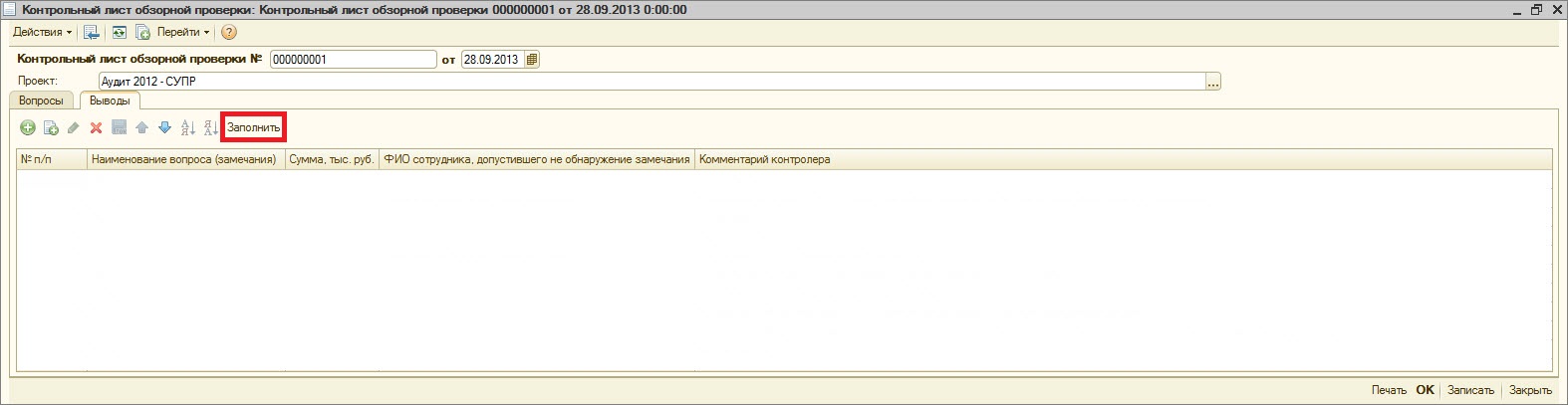 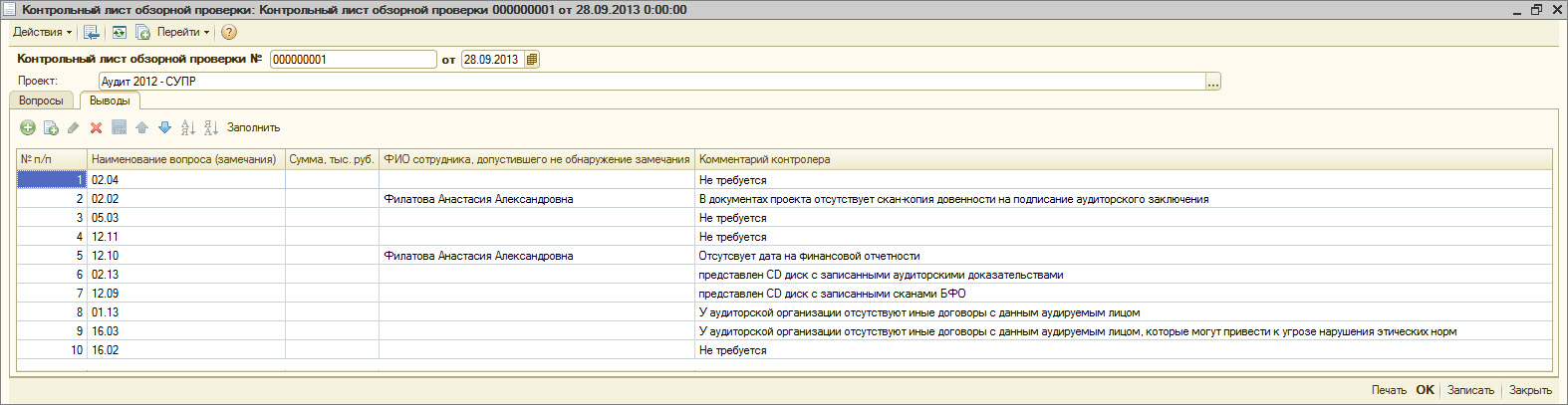 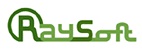 МОНИТОРИНГ
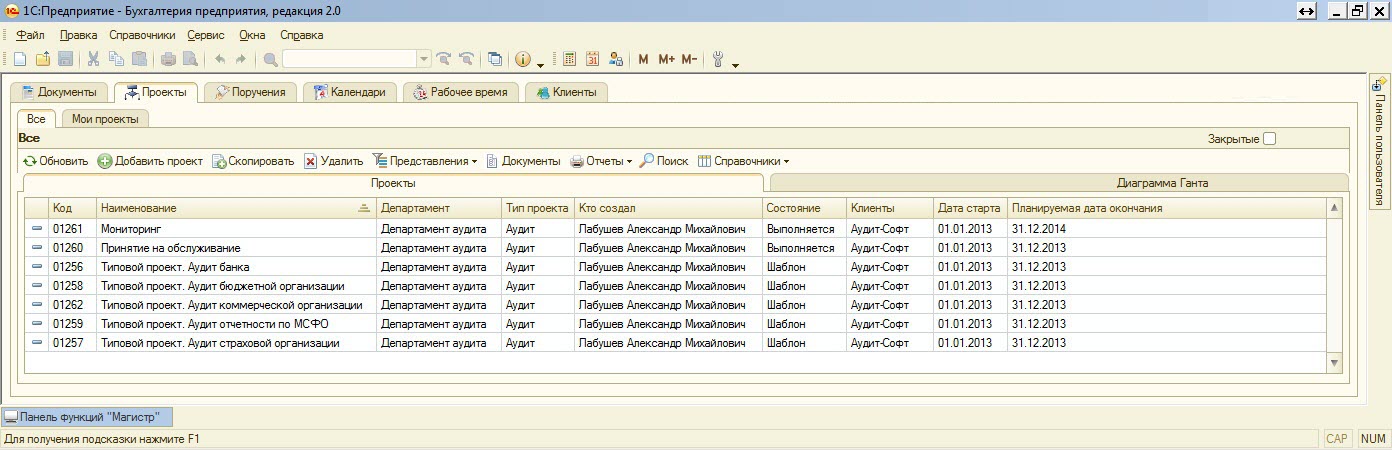 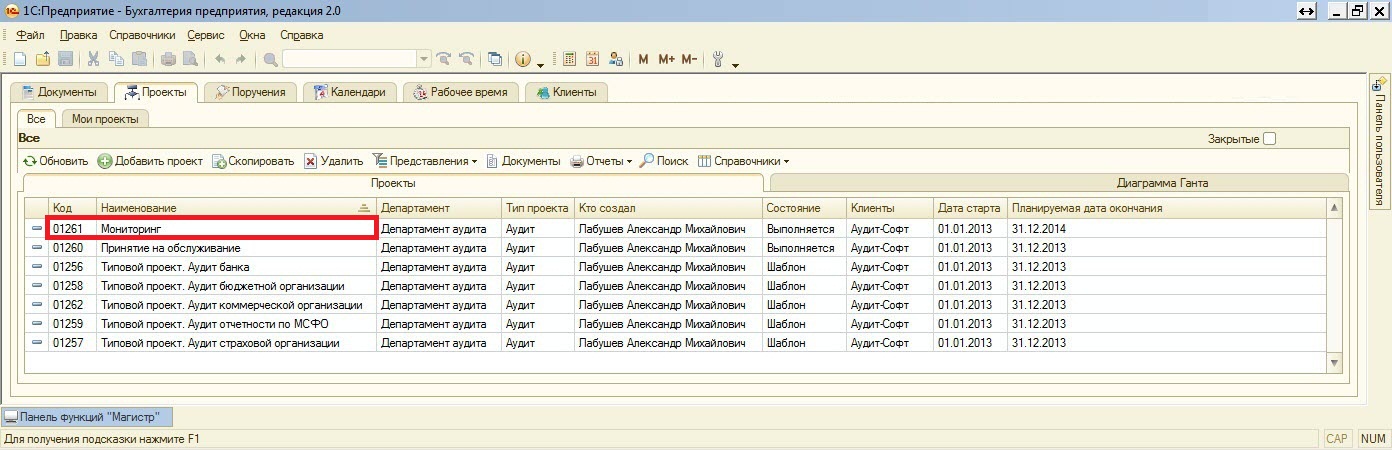 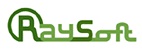 МОНИТОРИНГ
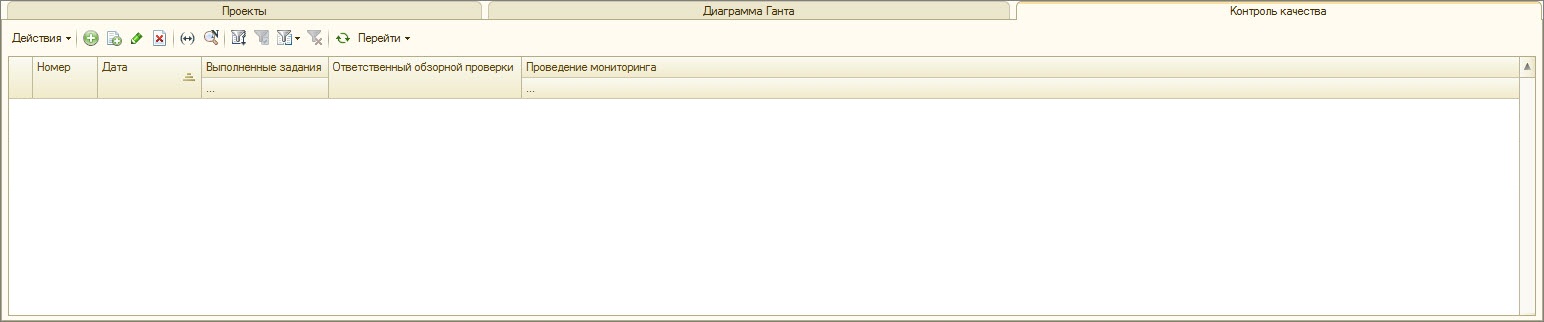 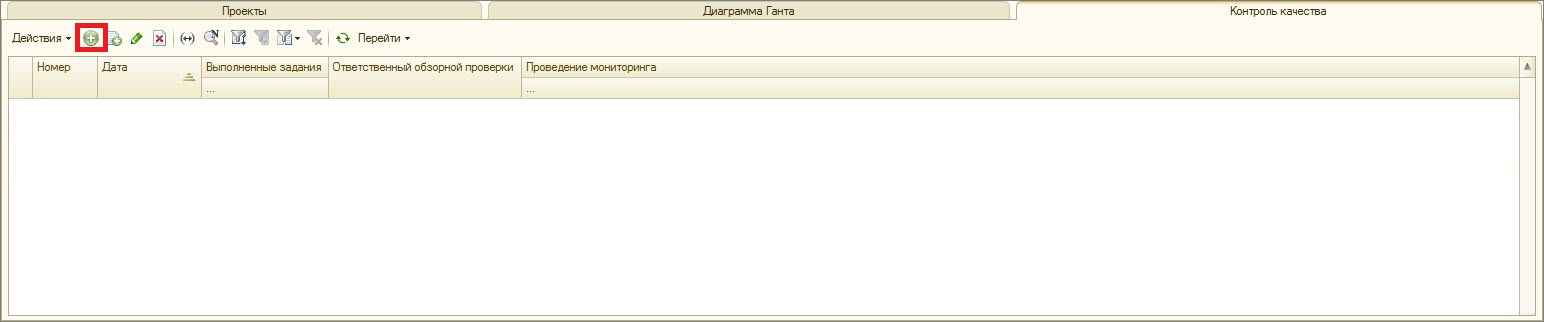 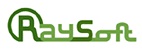 МОНИТОРИНГ
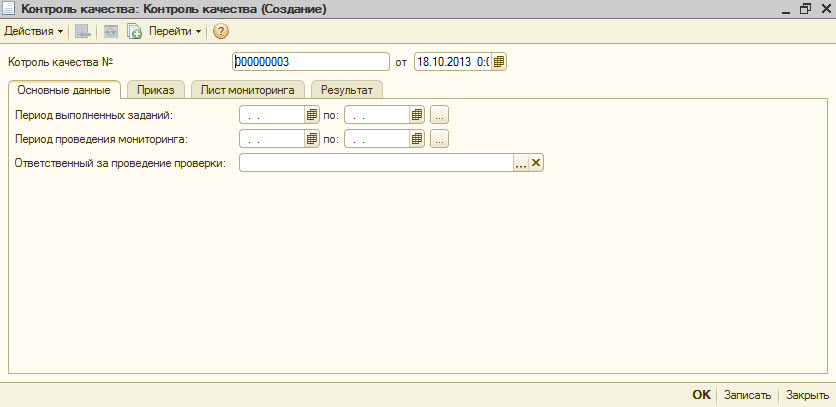 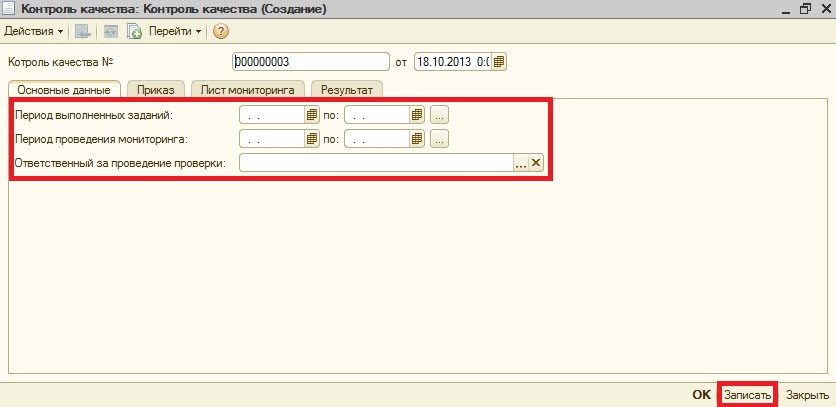 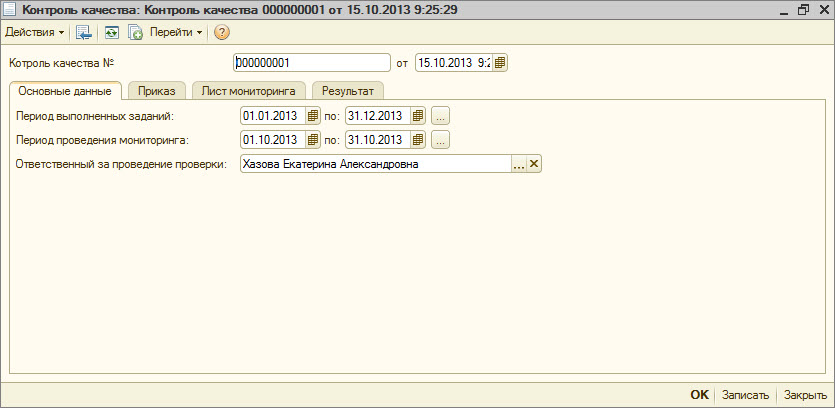 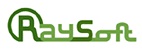 МОНИТОРИНГ
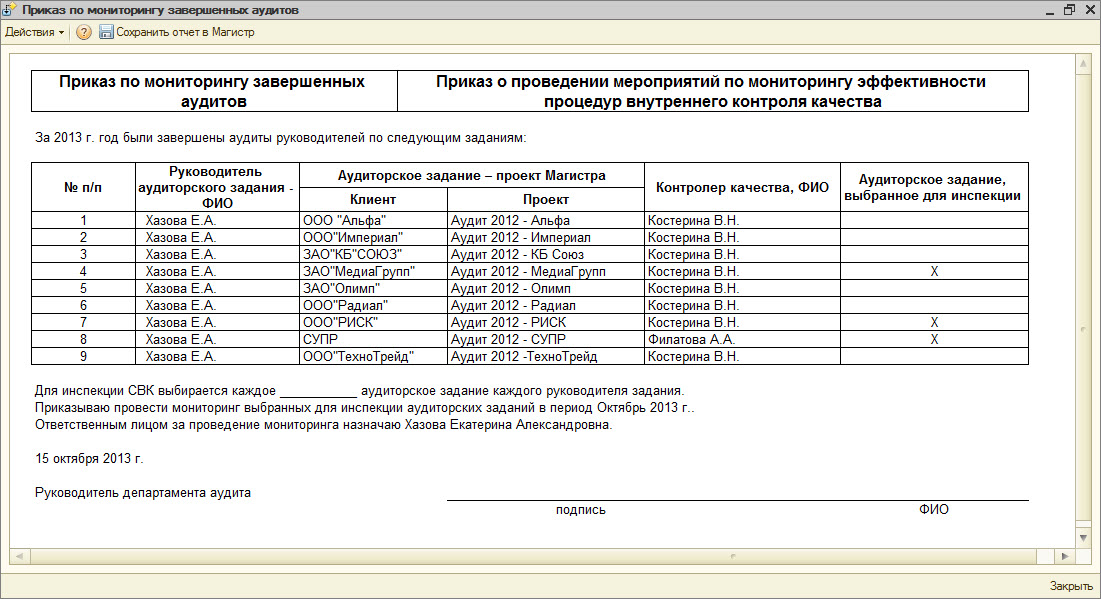 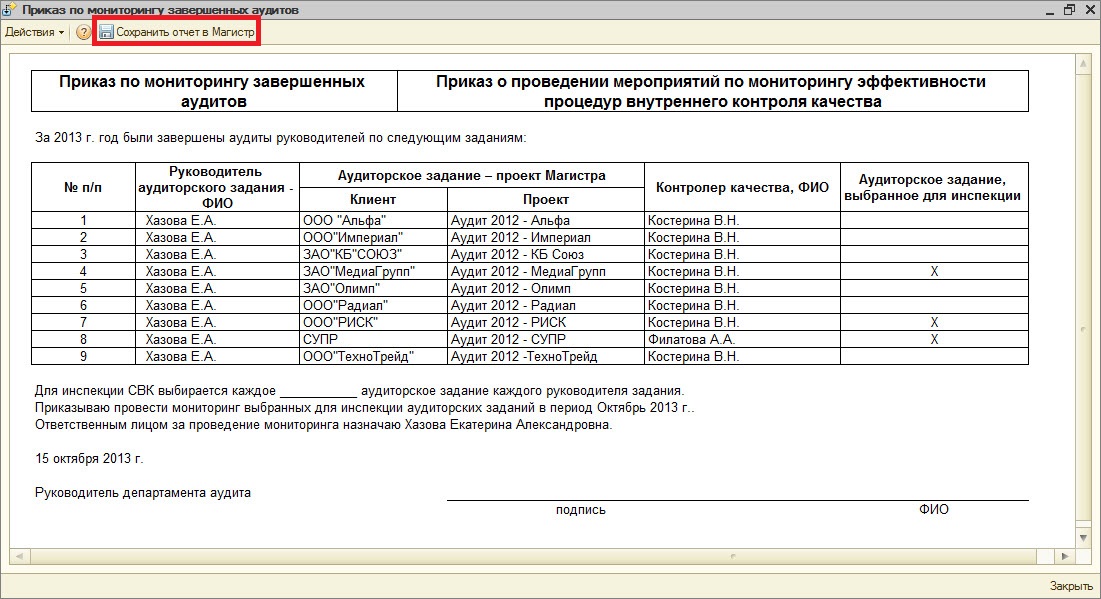 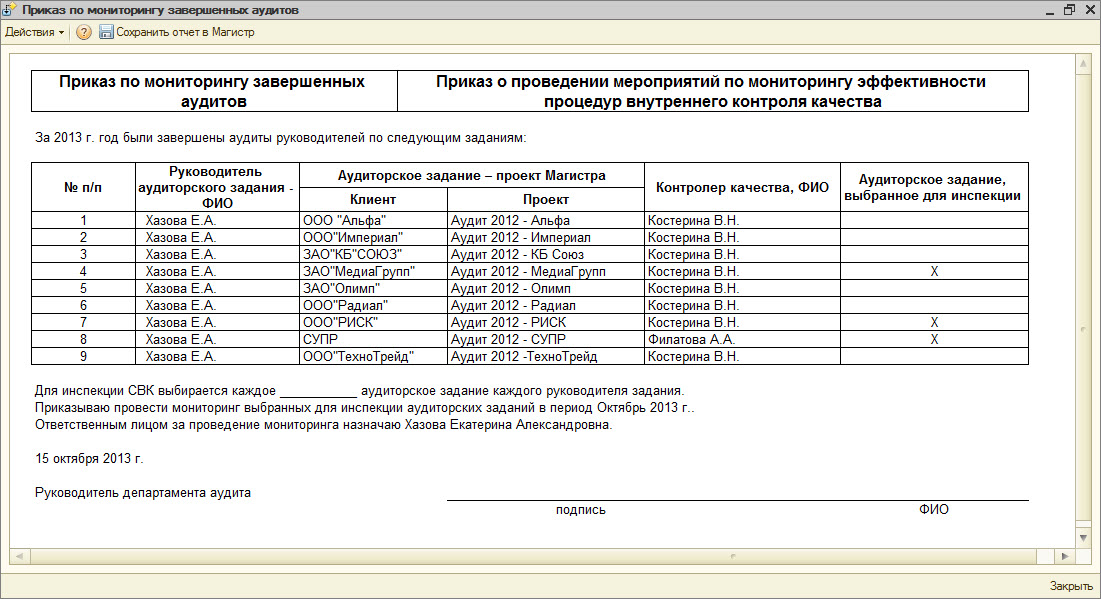 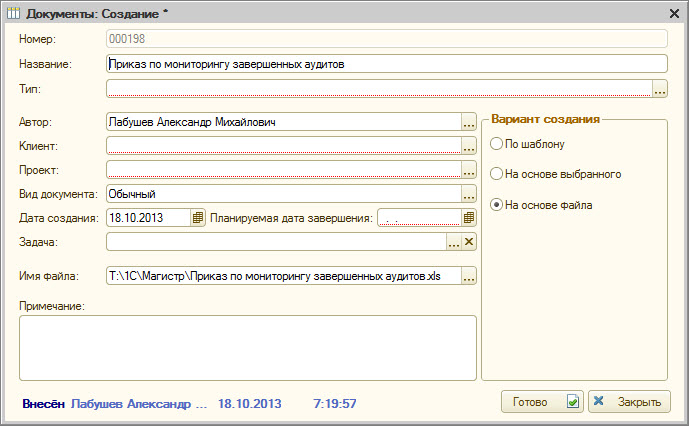 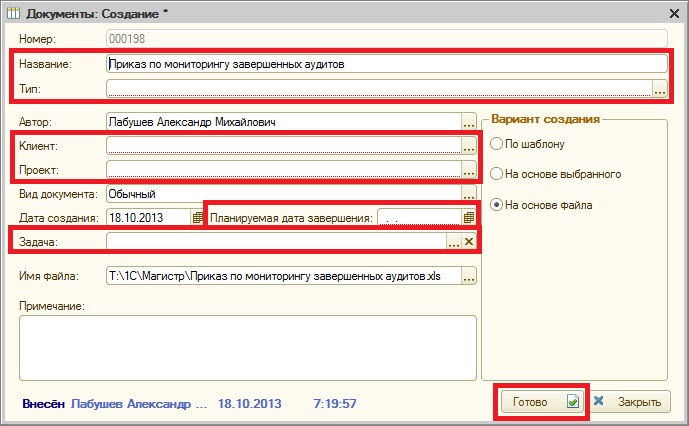 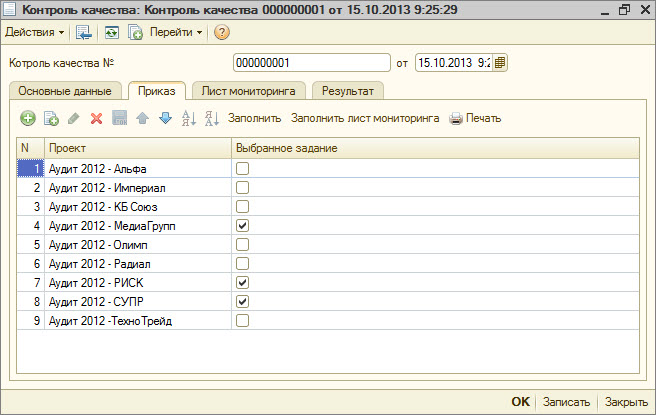 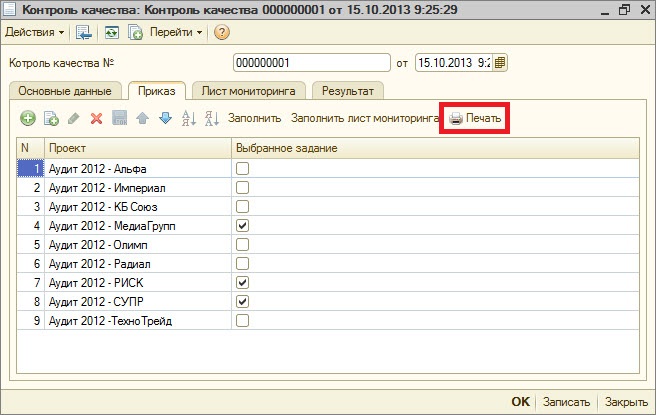 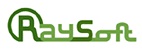 МОНИТОРИНГ
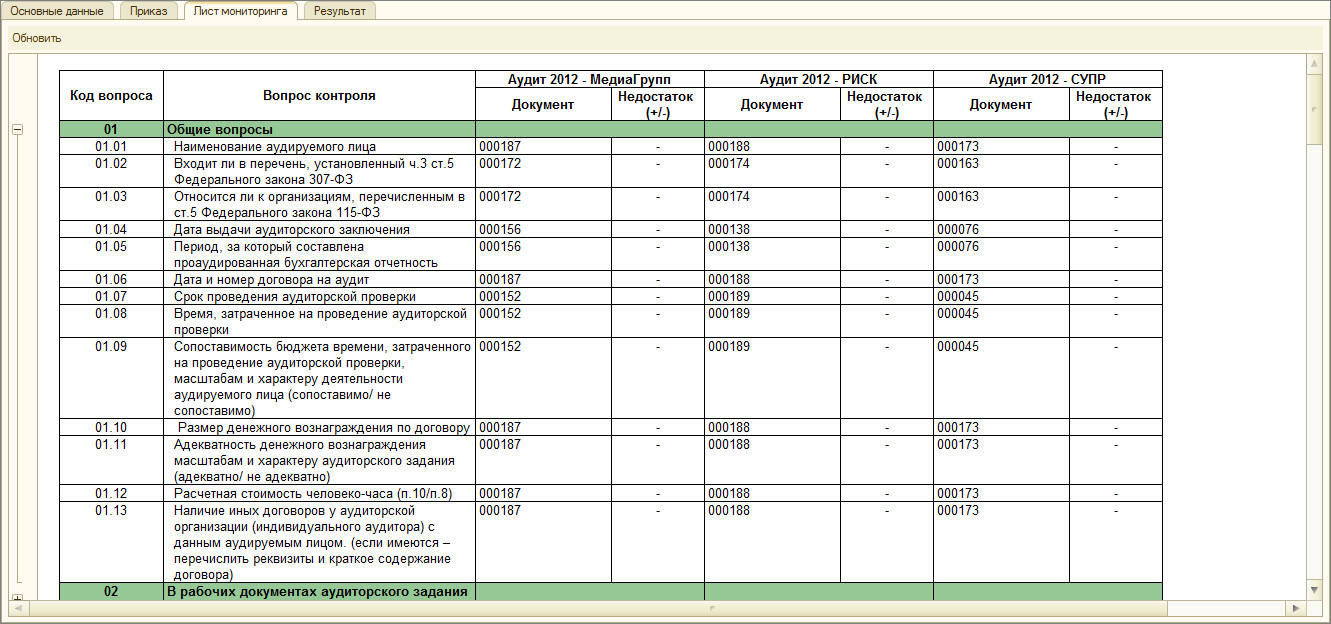 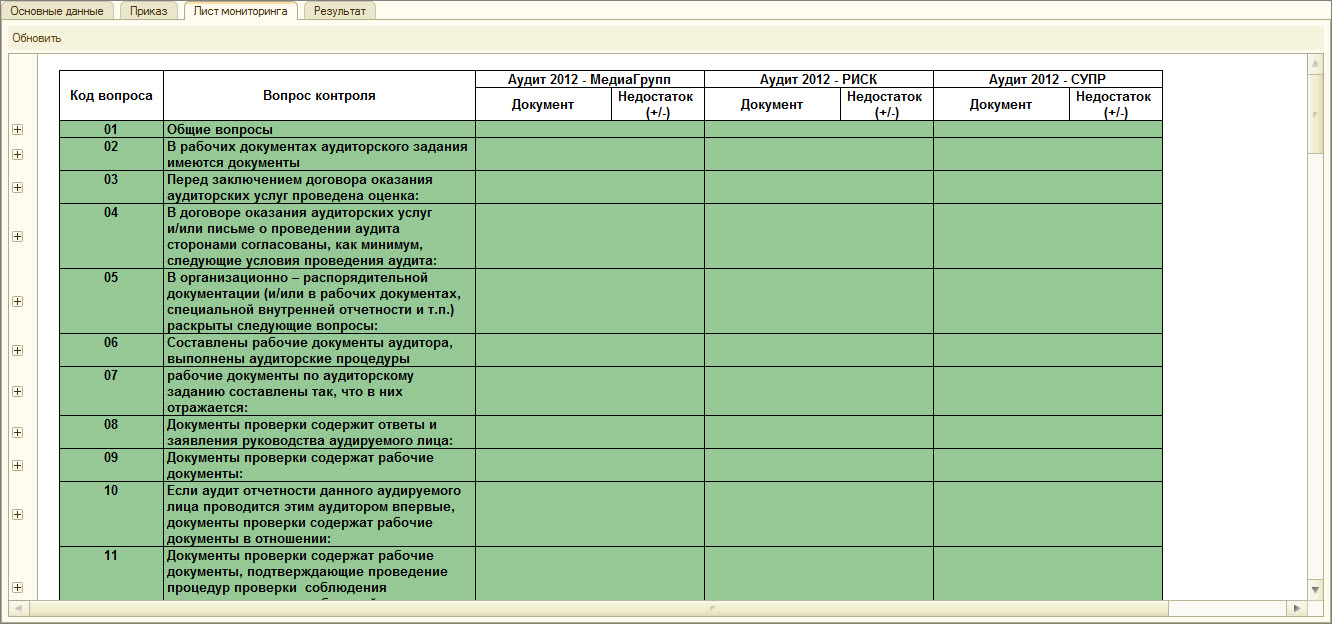 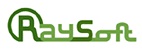 МОНИТОРИНГ
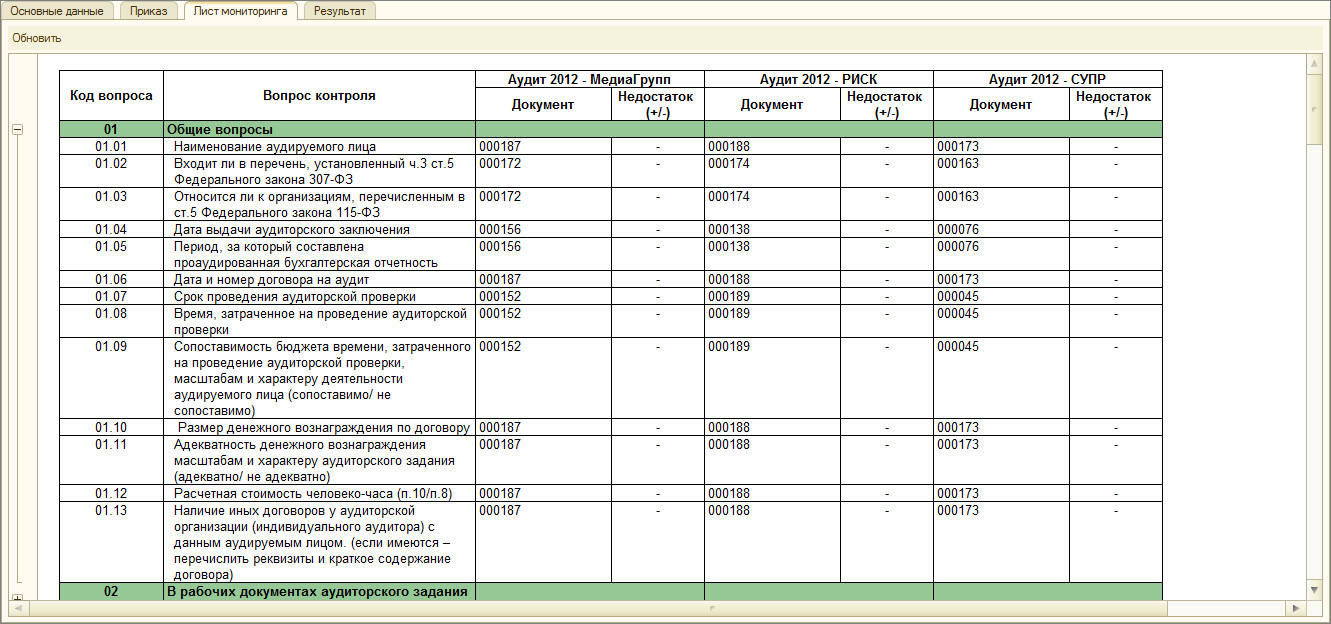 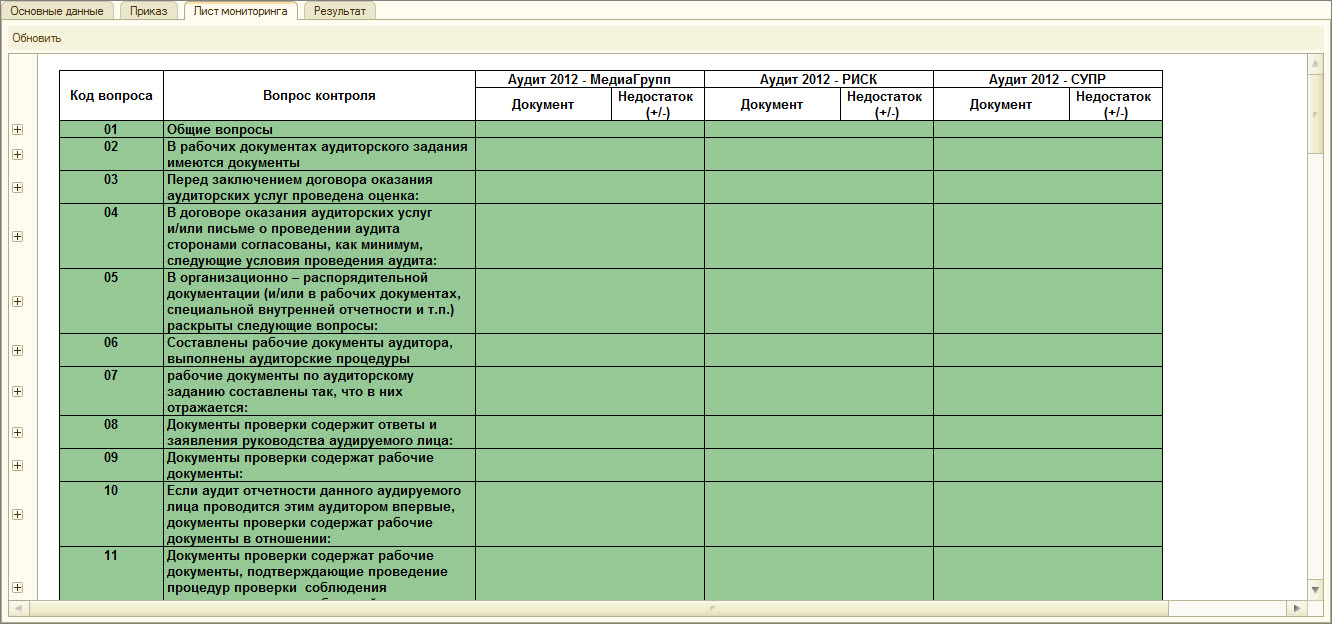 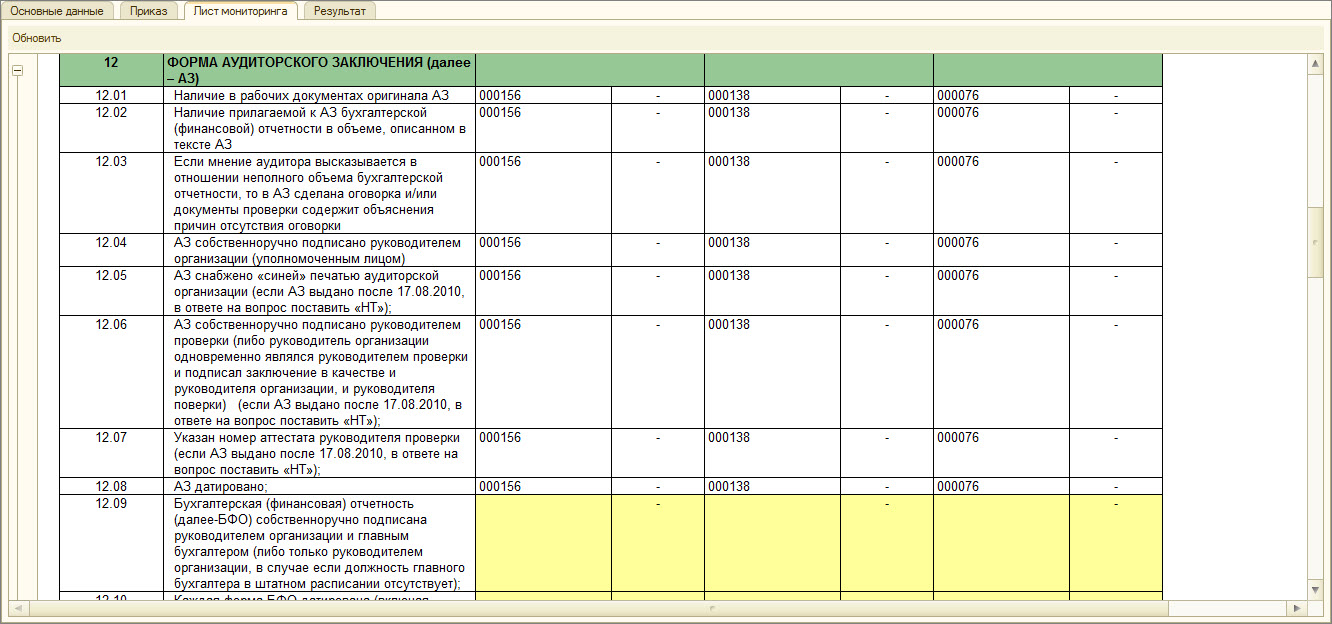 СПАСИБОЗА ВНИМАНИЕ!!!
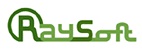 123100, г. Москва, Шмитовский проезд, дом 3, стр. 1
Тел.: +7 (499) 252-37-39
Факс: +7 (495) 694-23-62 
E-mail: office@ray-soft.ru 
Web: www.ray-soft.ru